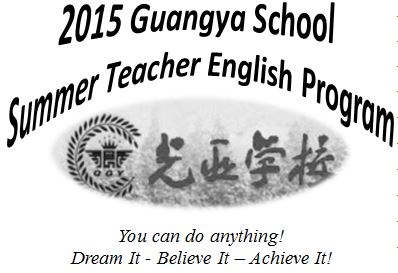 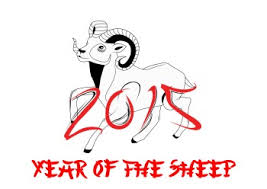 In partnership with
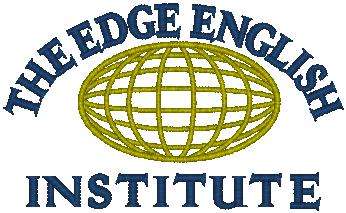 TEEI.org
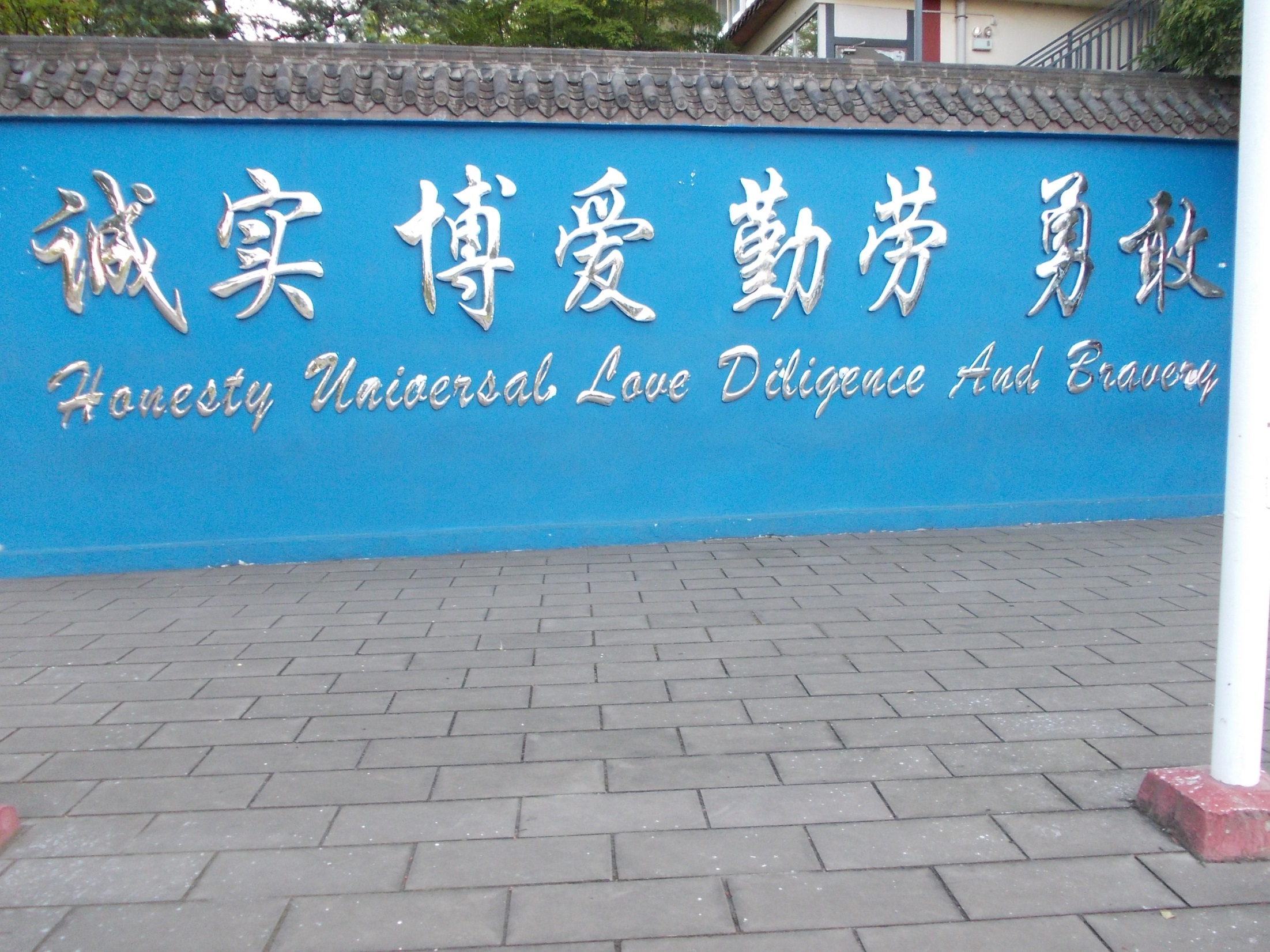 GuangyaSchool.com
Dujiangyan,
Sichuan, China
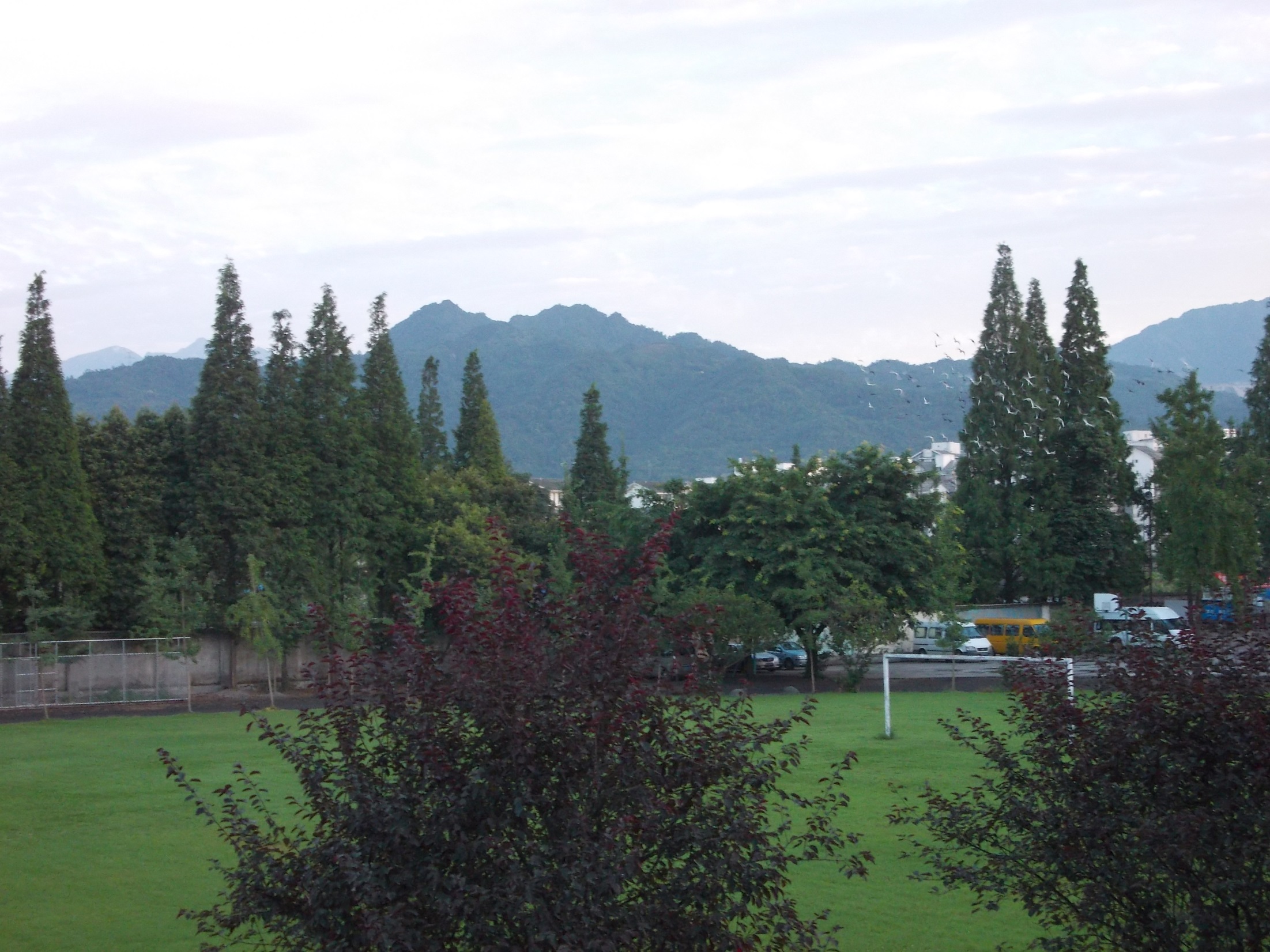 Sunrise at Guangya  campus from dorm room
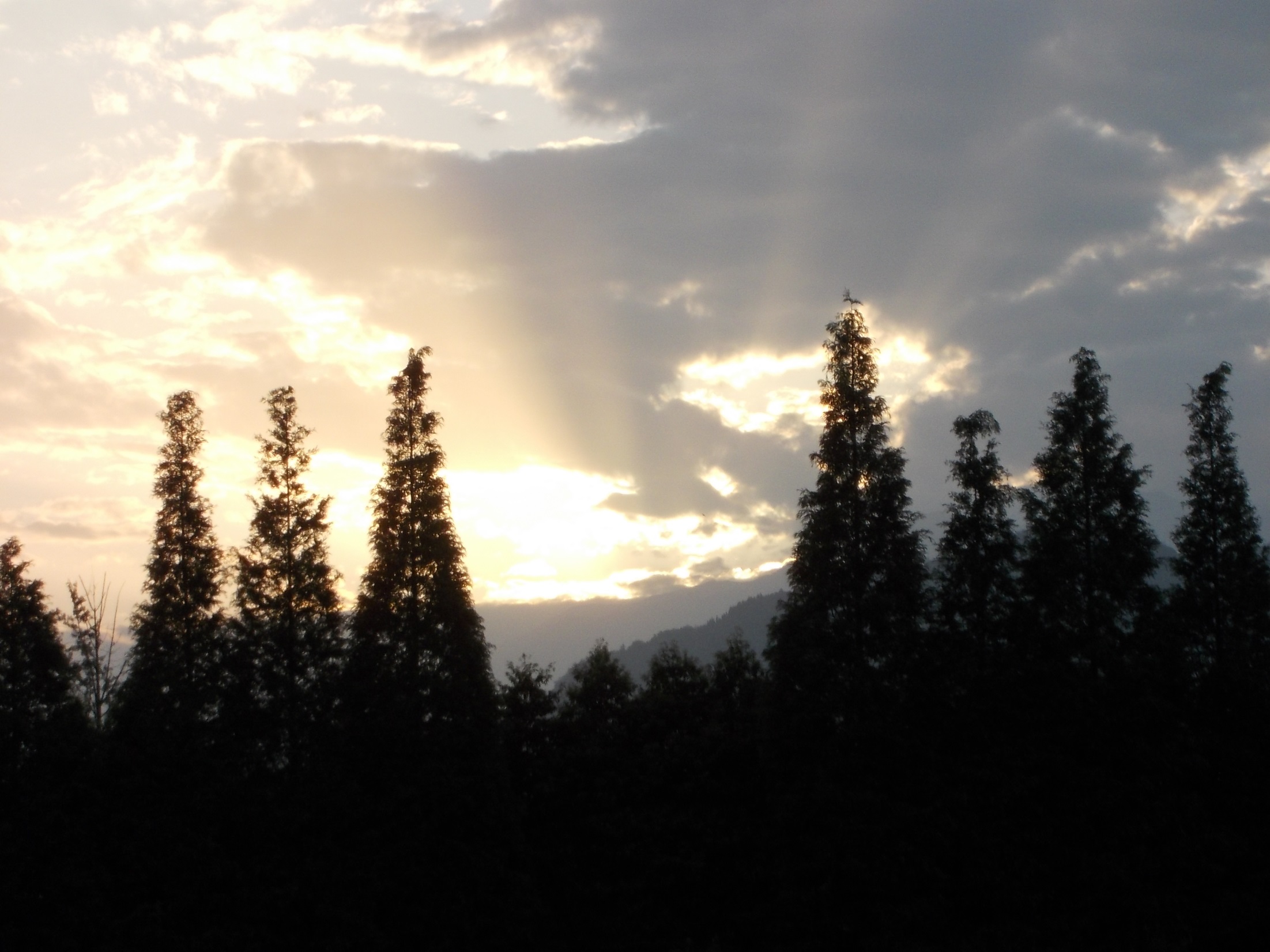 Sunset over mountains at Guangya School
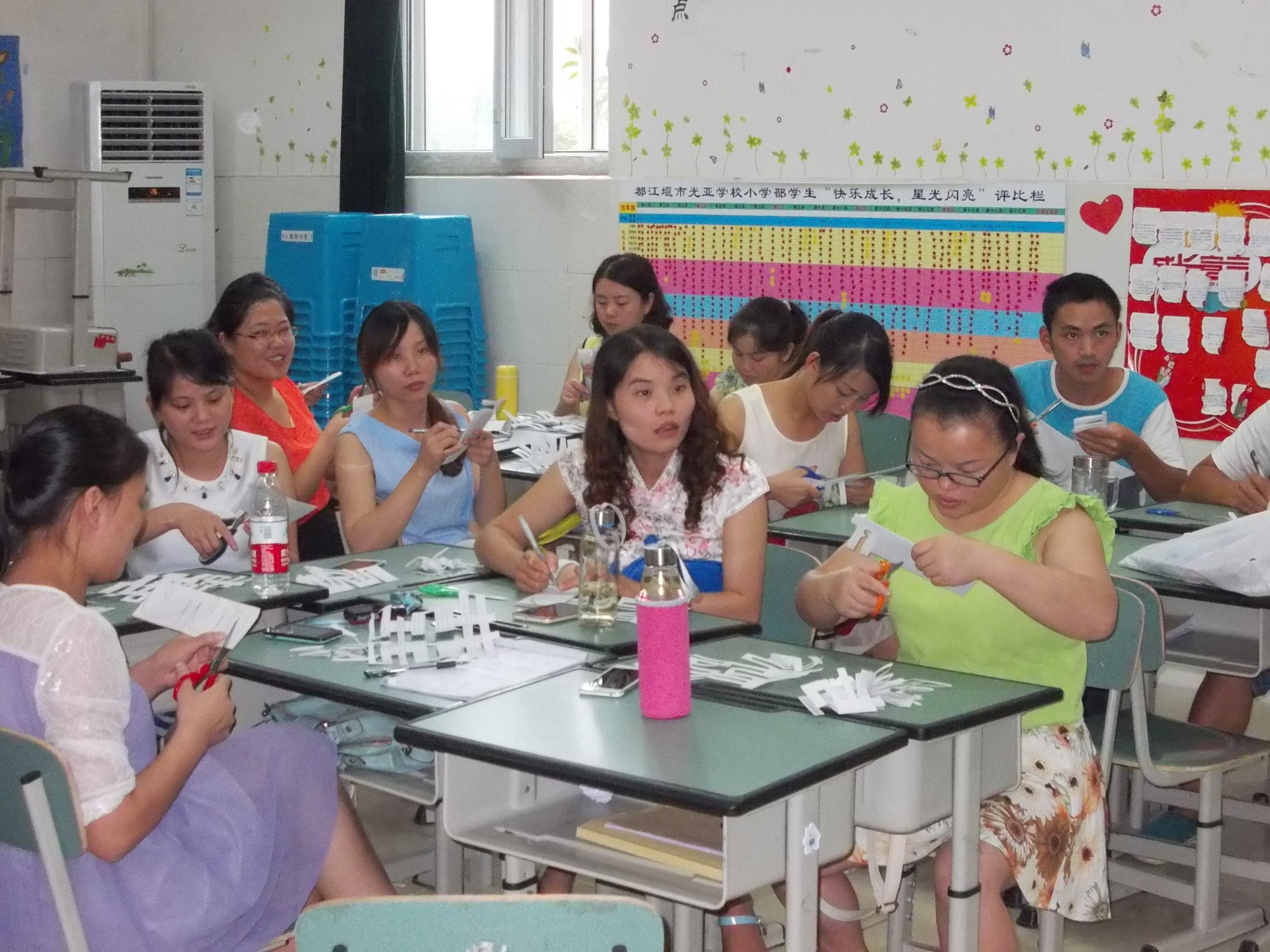 Teachers working on
Chinese cut-out art
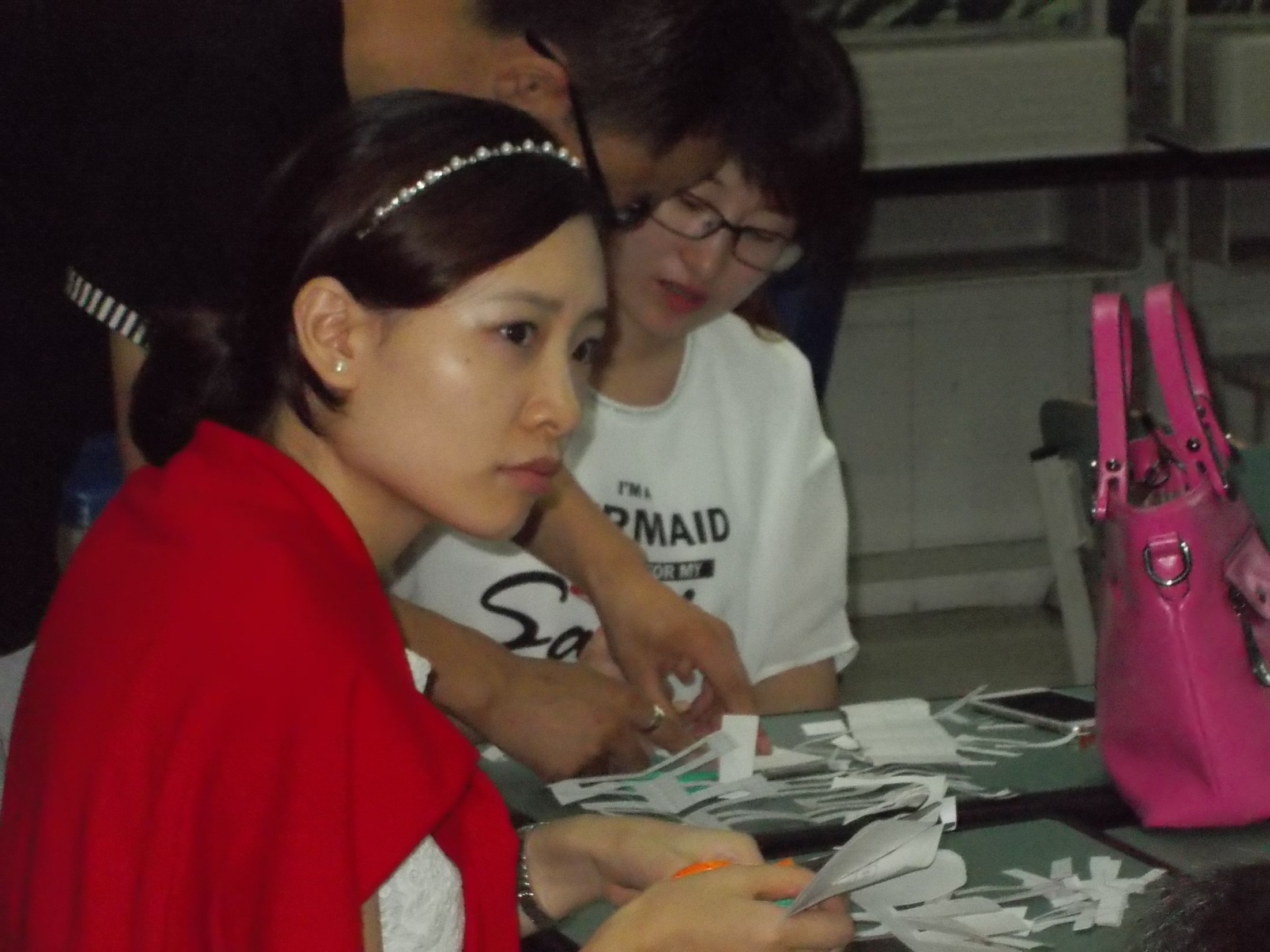 Juanita and Jessica
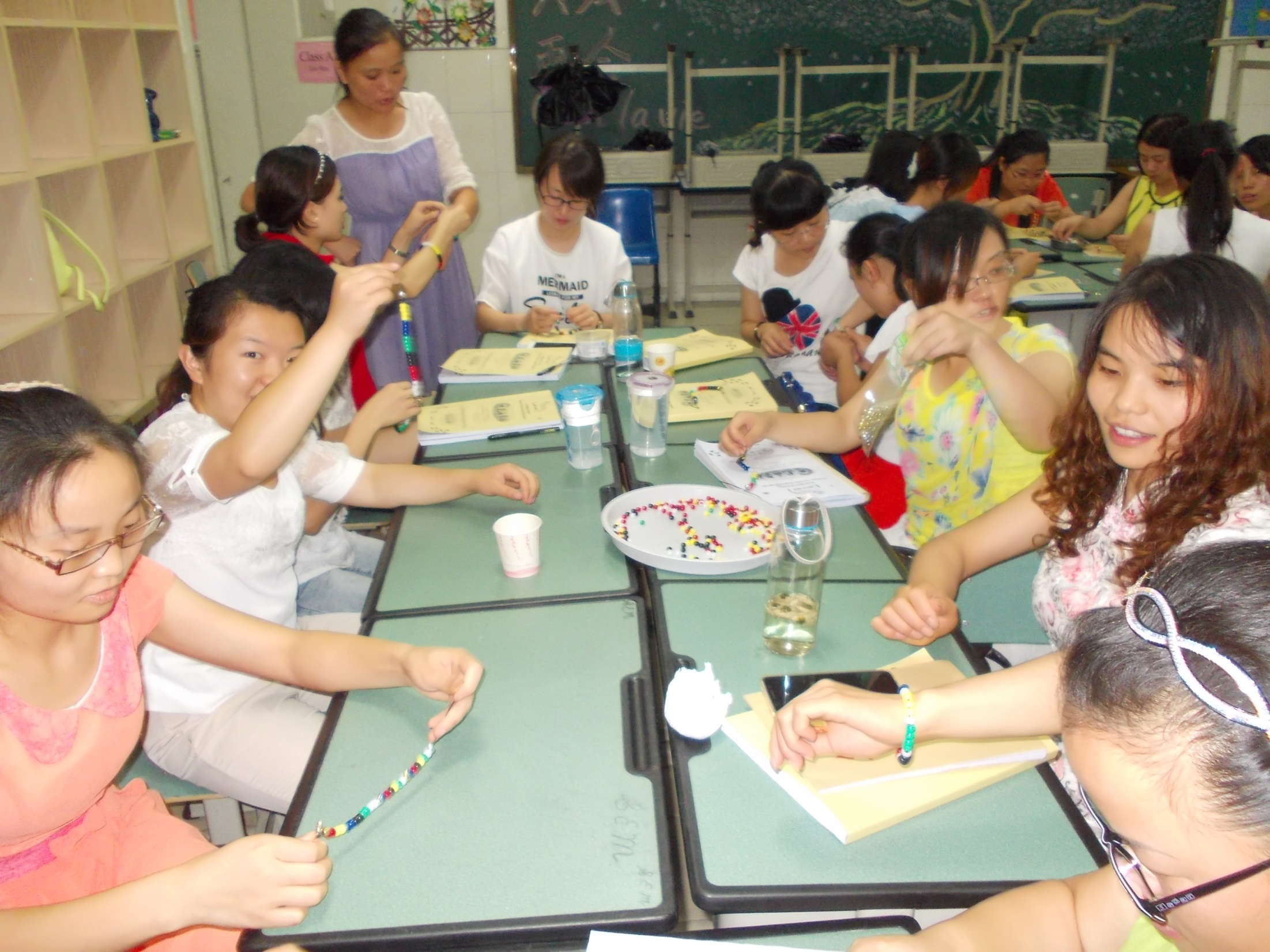 Teachers working on “Friendship” Bracelets
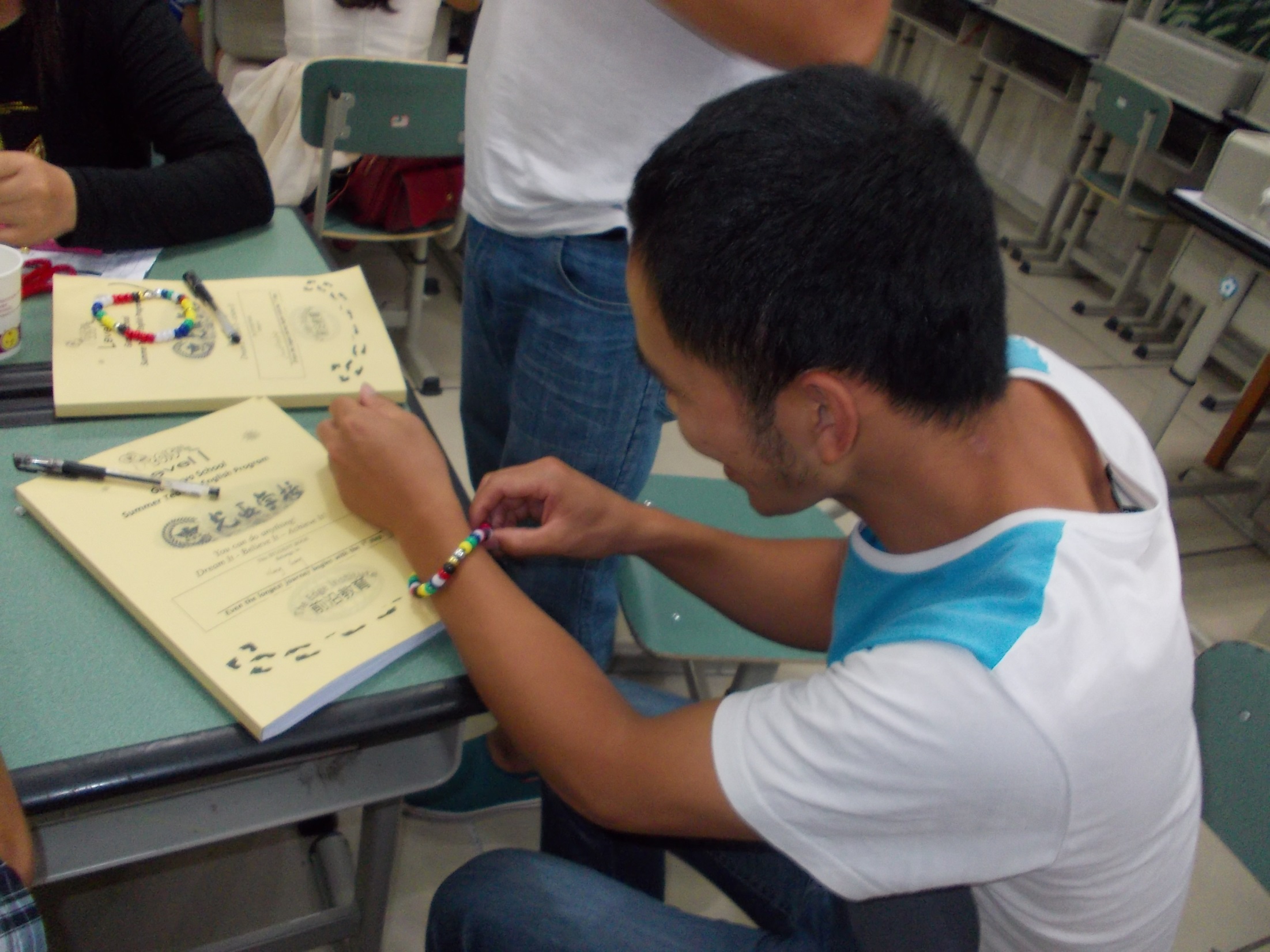 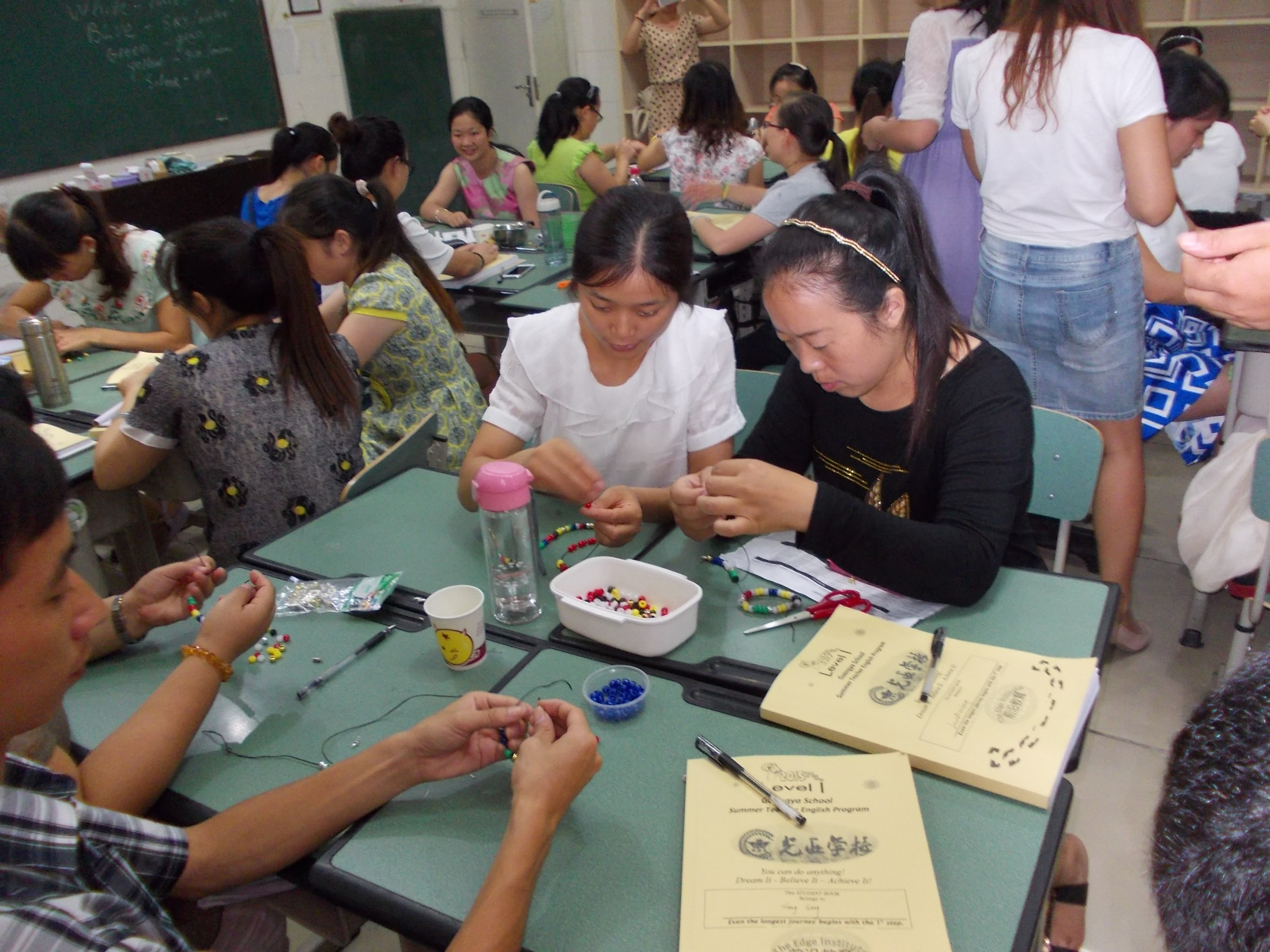 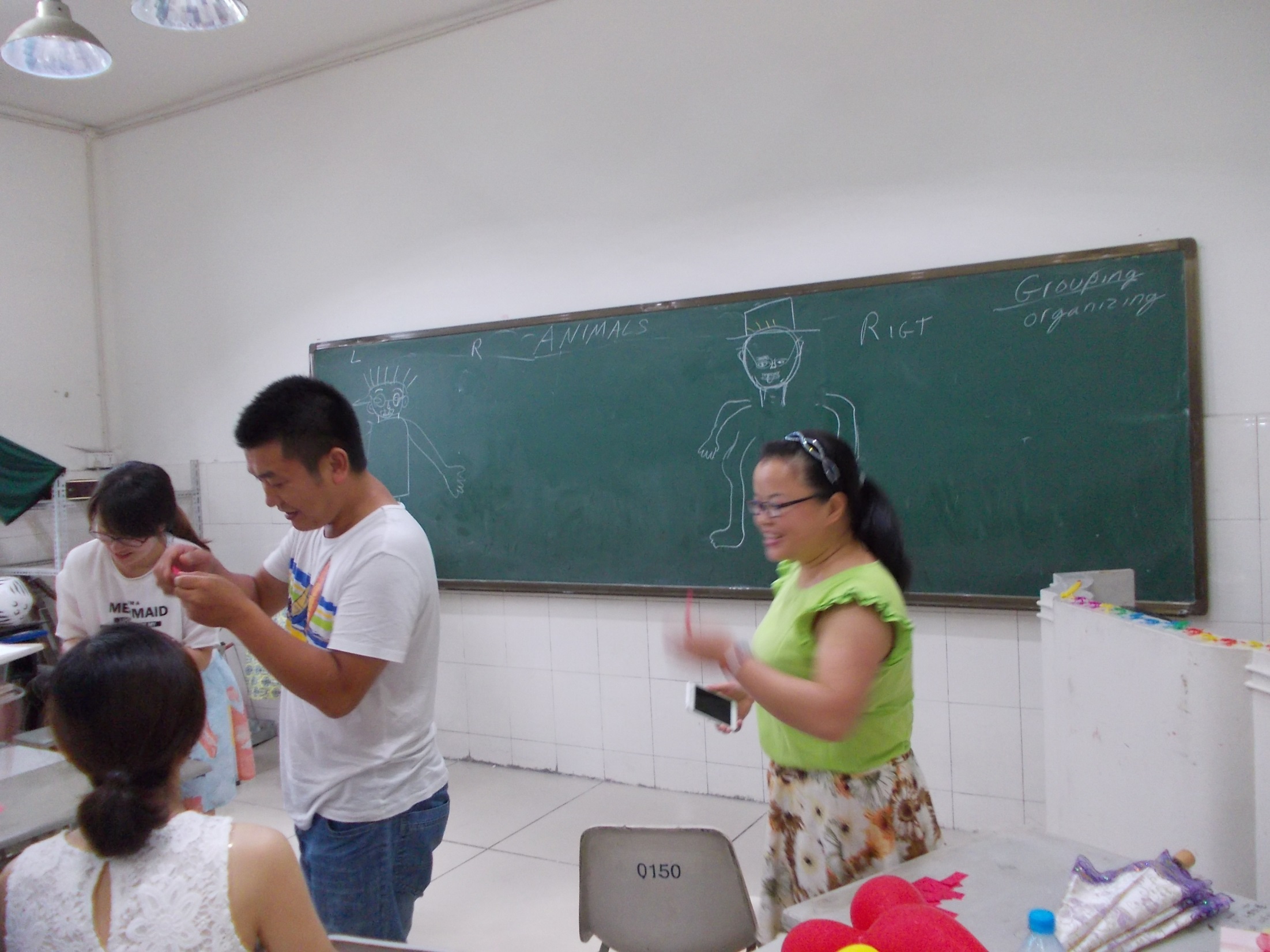 Playing the “BODY PART” Game
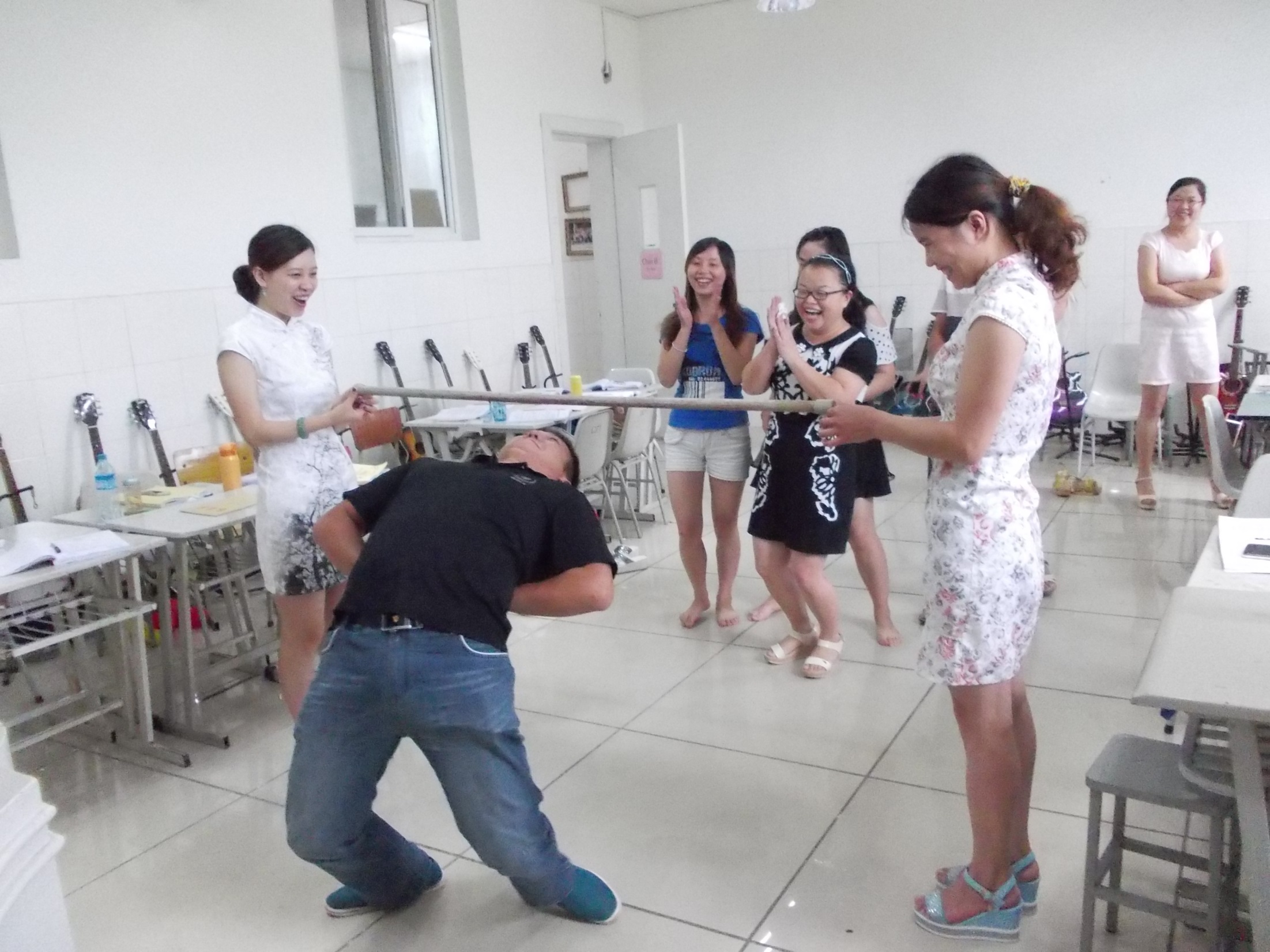 Having fun playing LIMBO
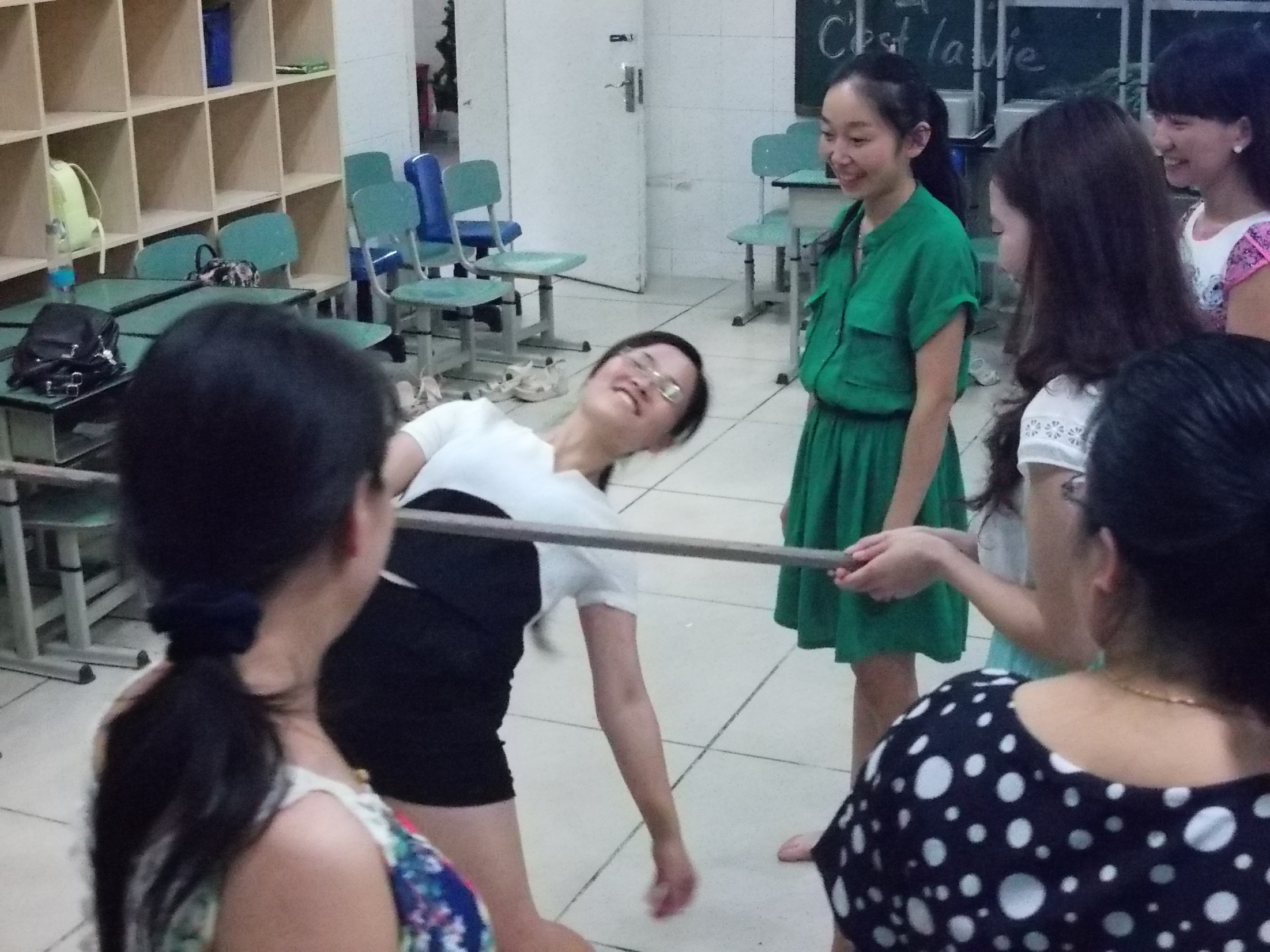 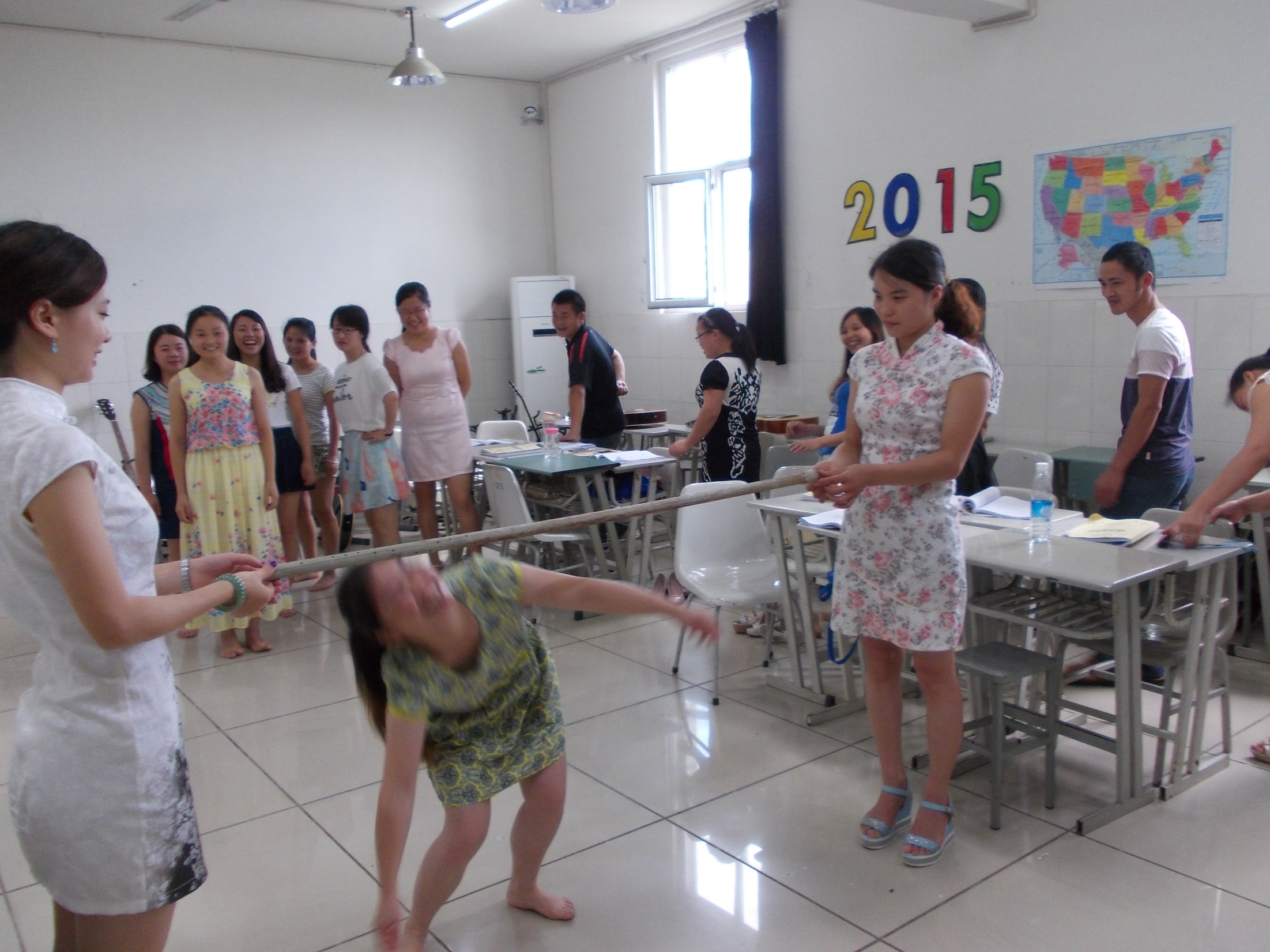 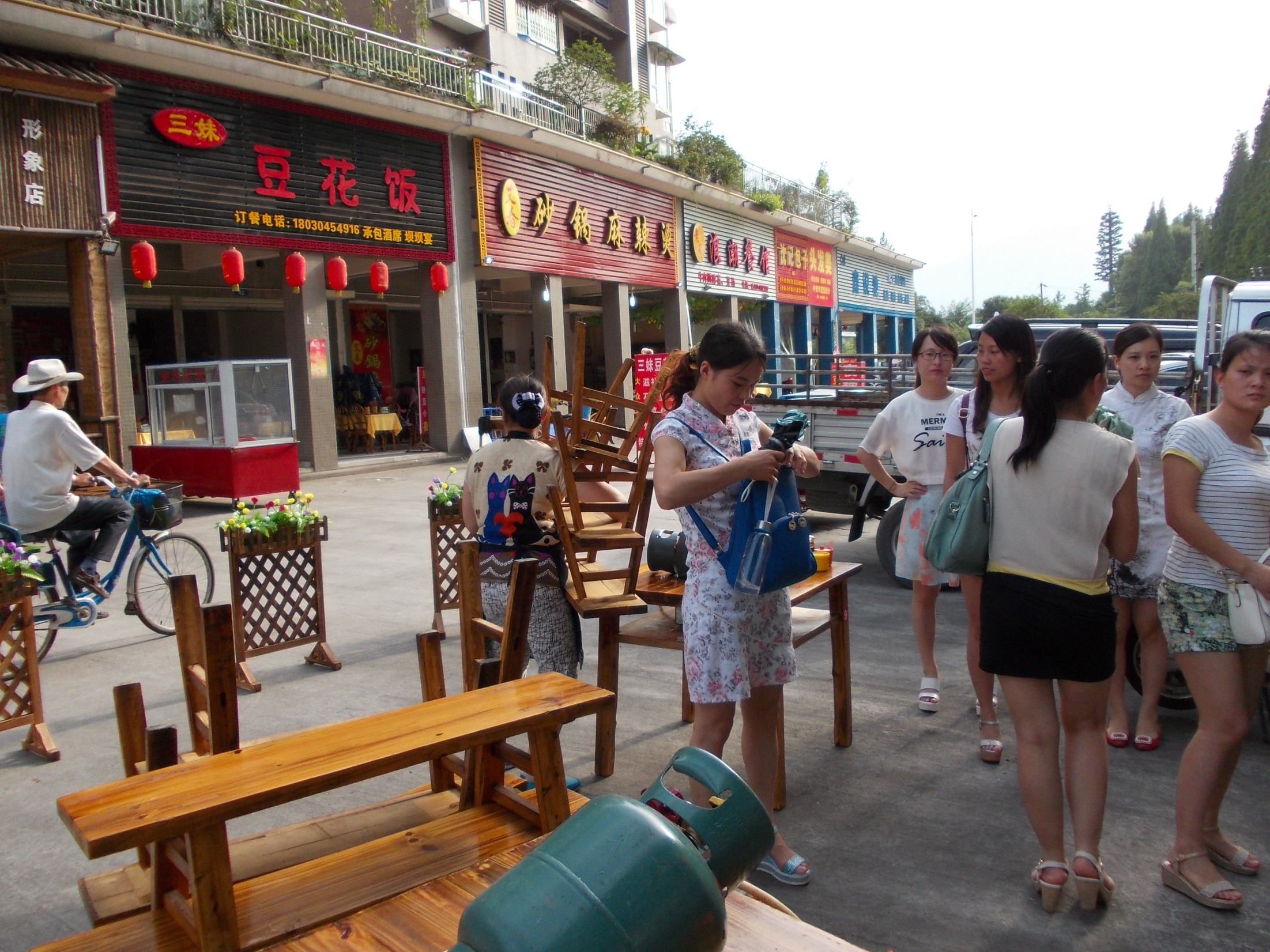 Visit to a “HOT POT” restaurant near 
campus. Good food and fellowship with teachers.
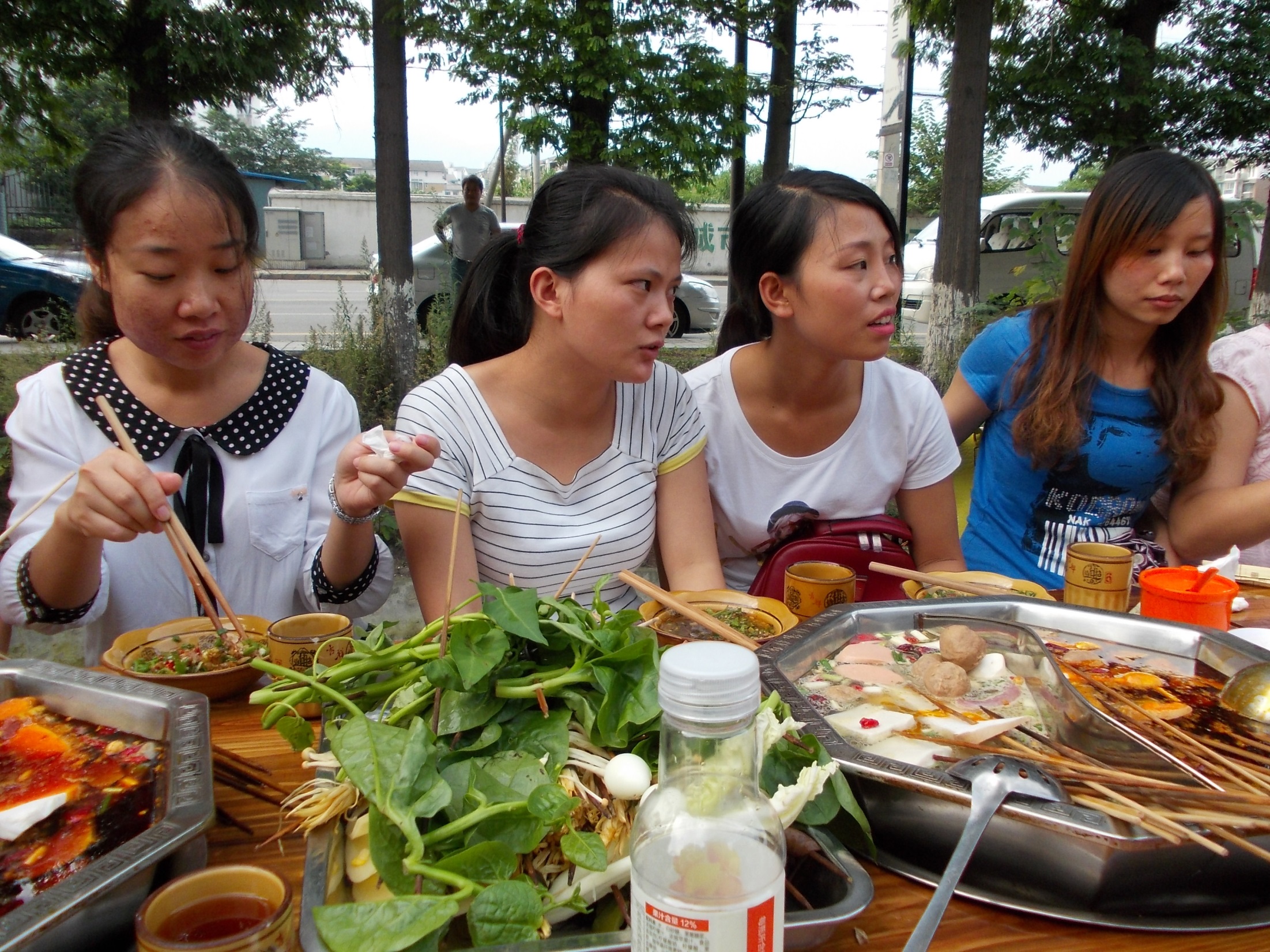 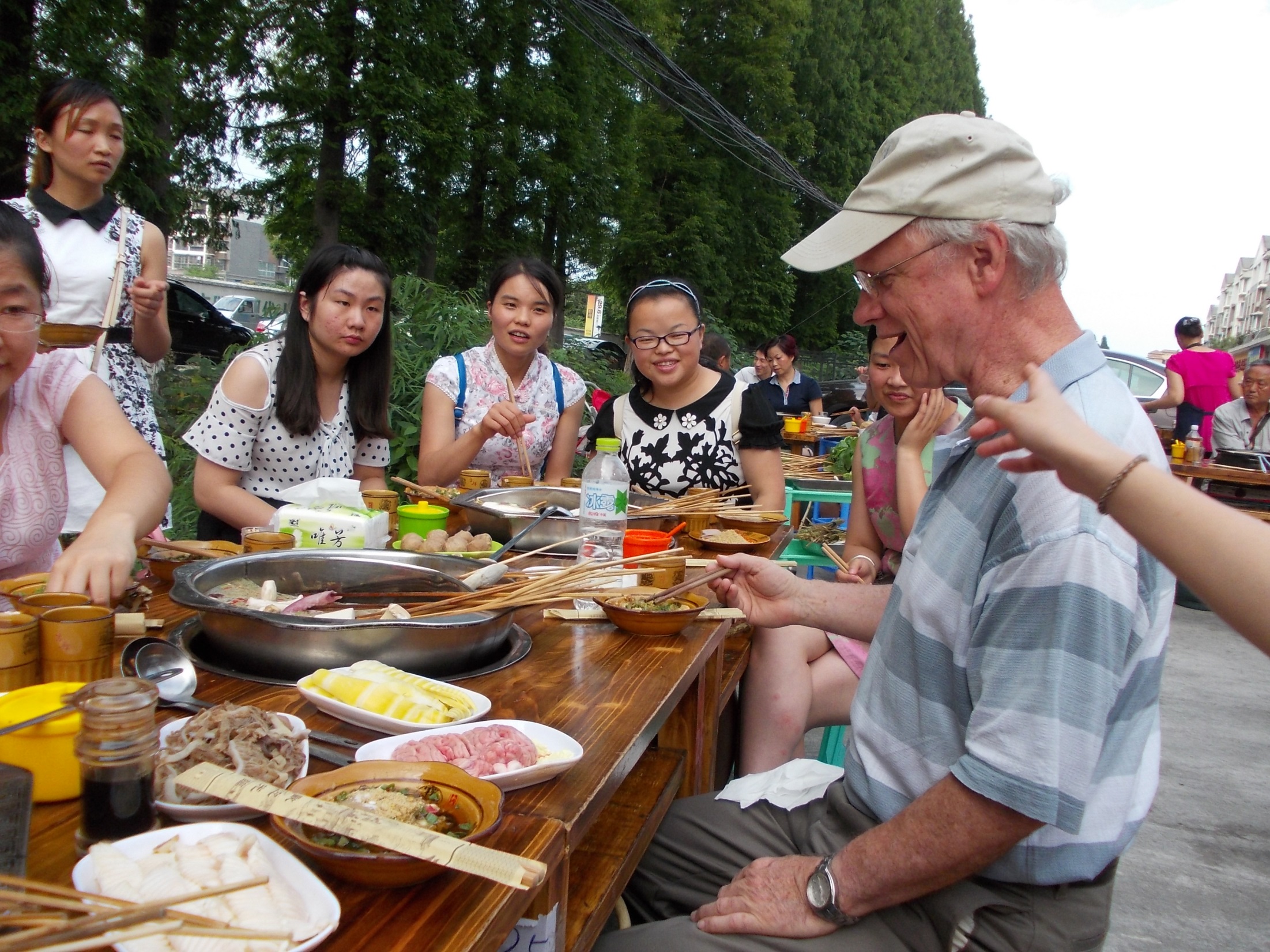 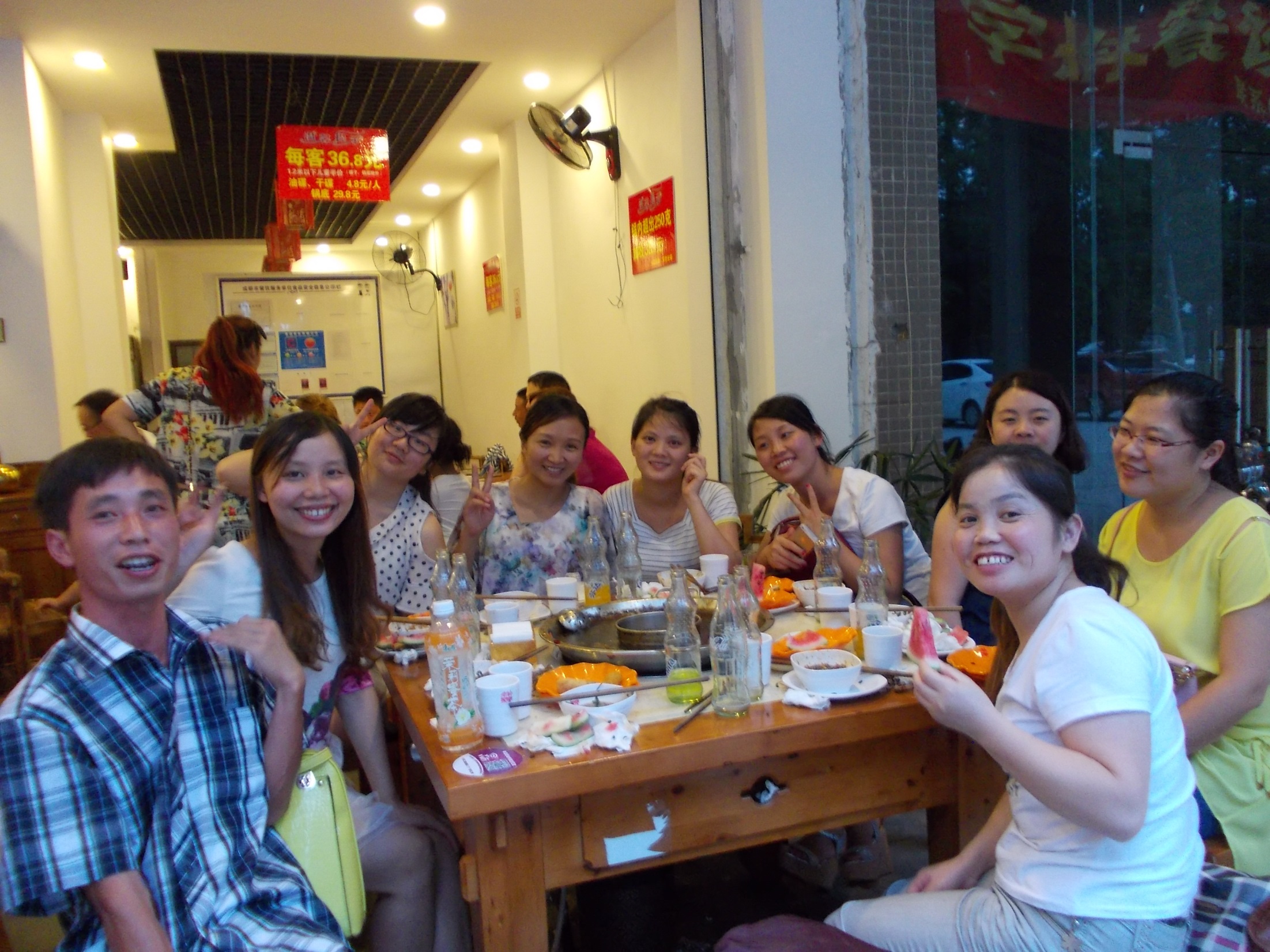 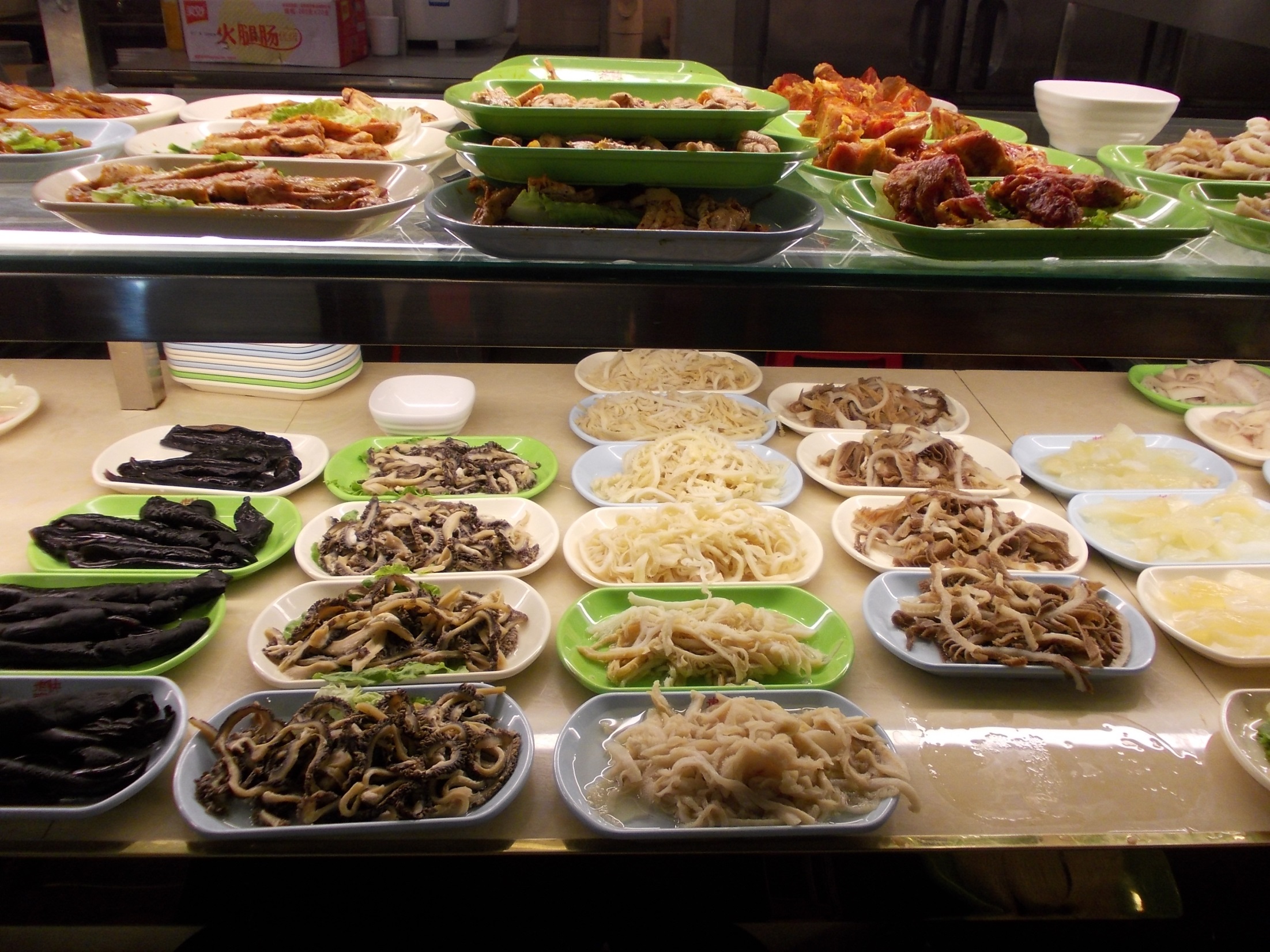 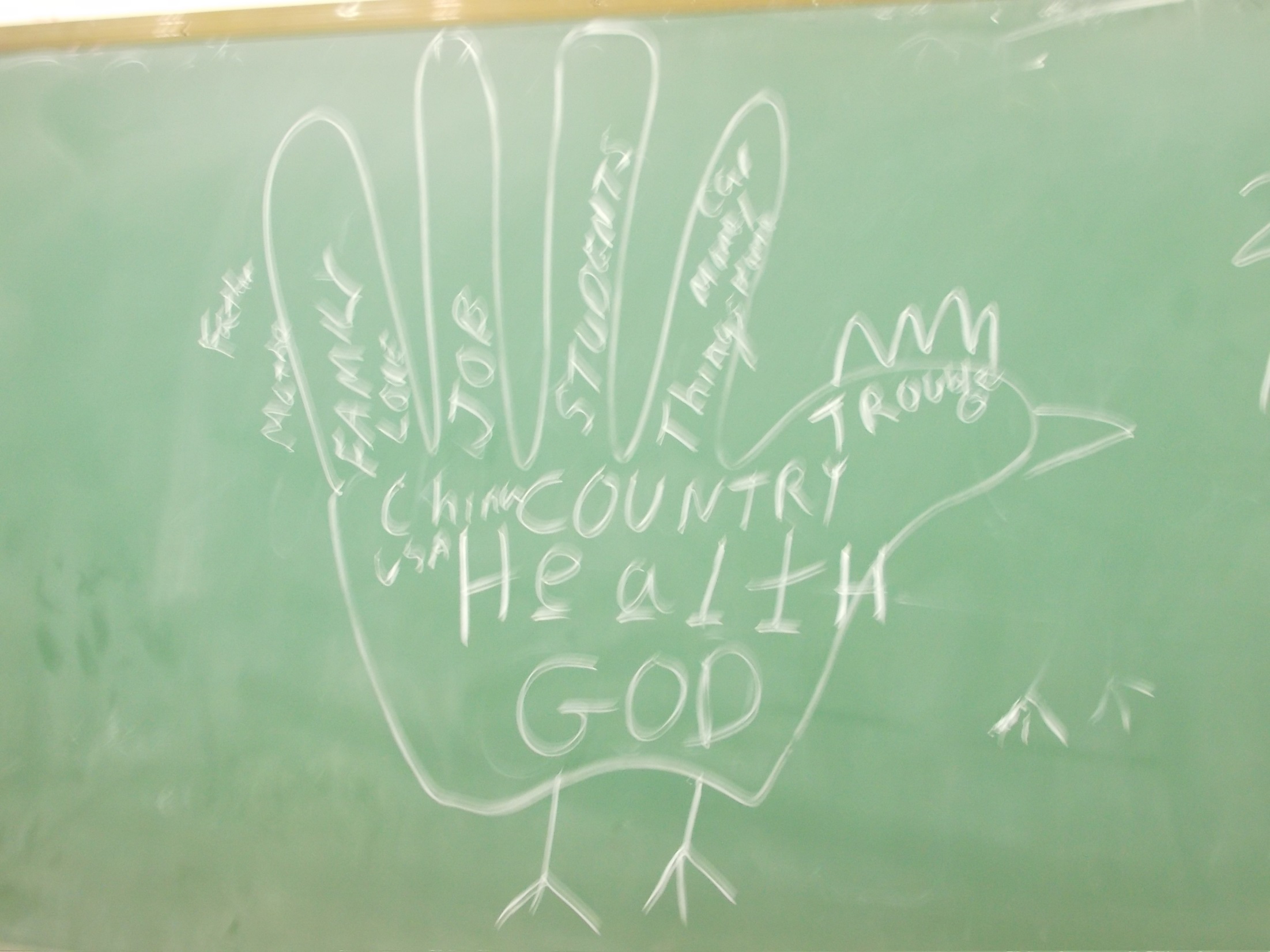 Teaching about 
Thanksgiving!
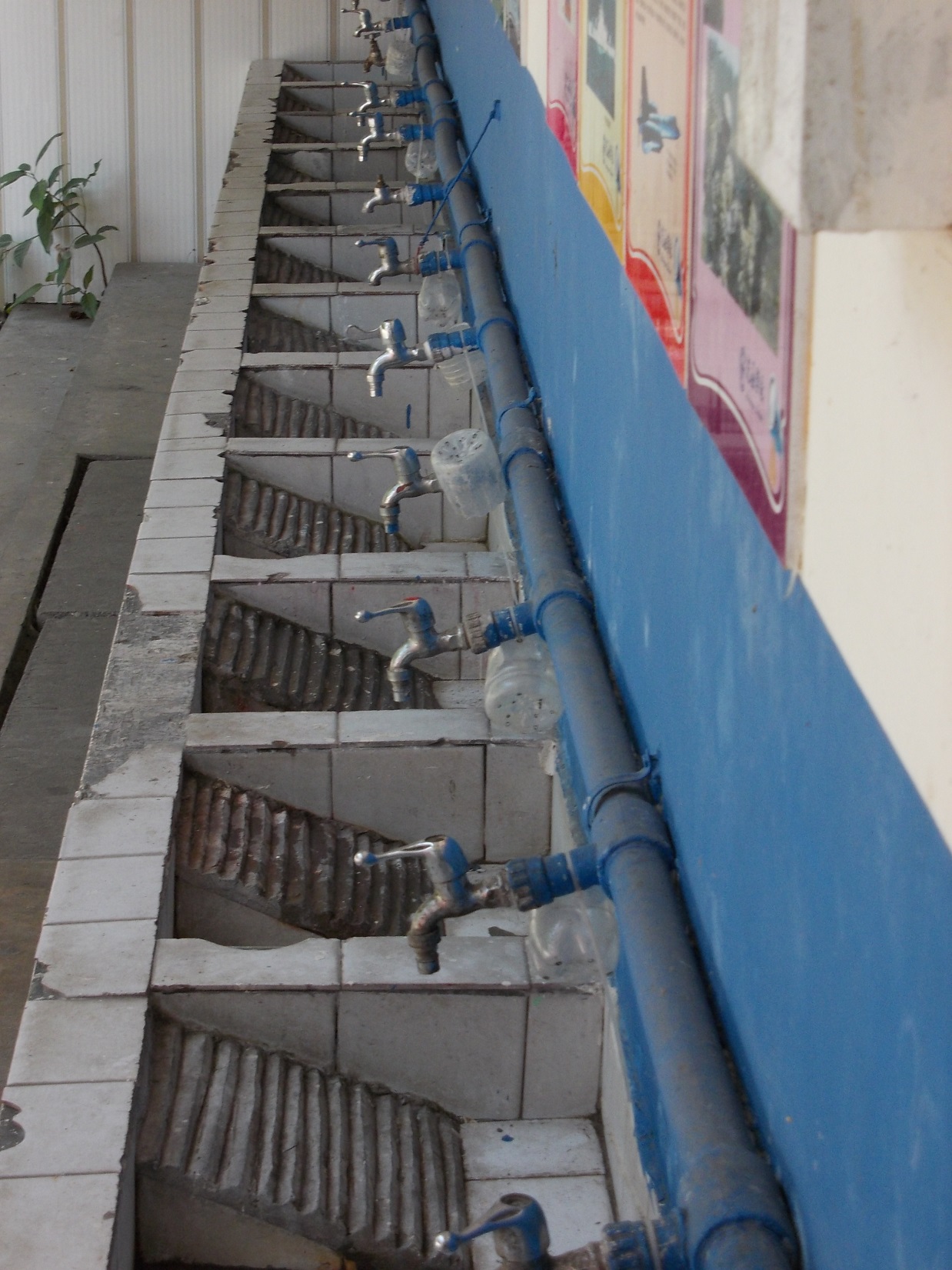 Student Laundry Facilities
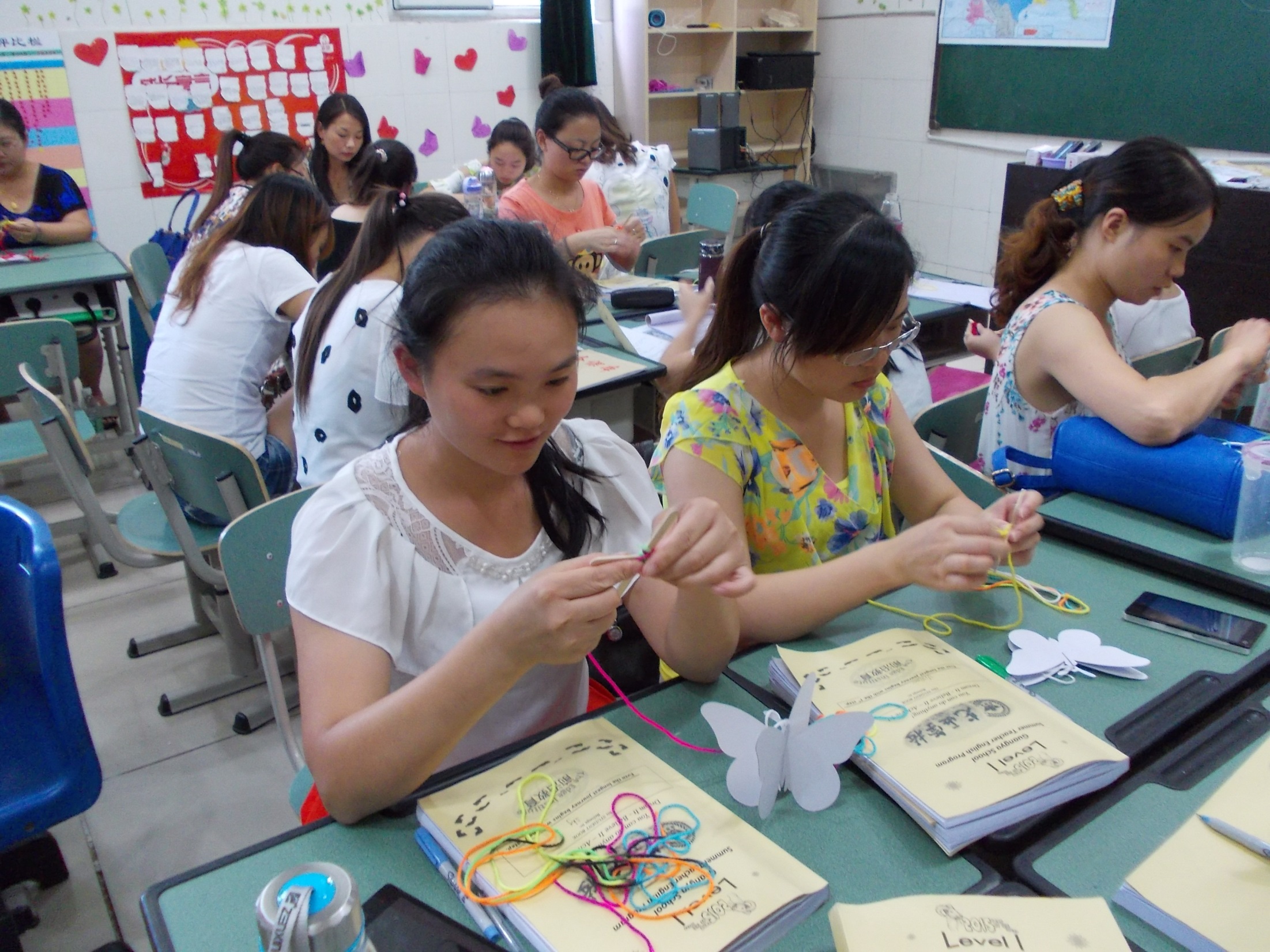 BUTTERFLIES: As part of the “CHANGE Lesson” and from the movie , “The Ultimate Gift” – What is Heaven Like? In response to a little girl who is dying.
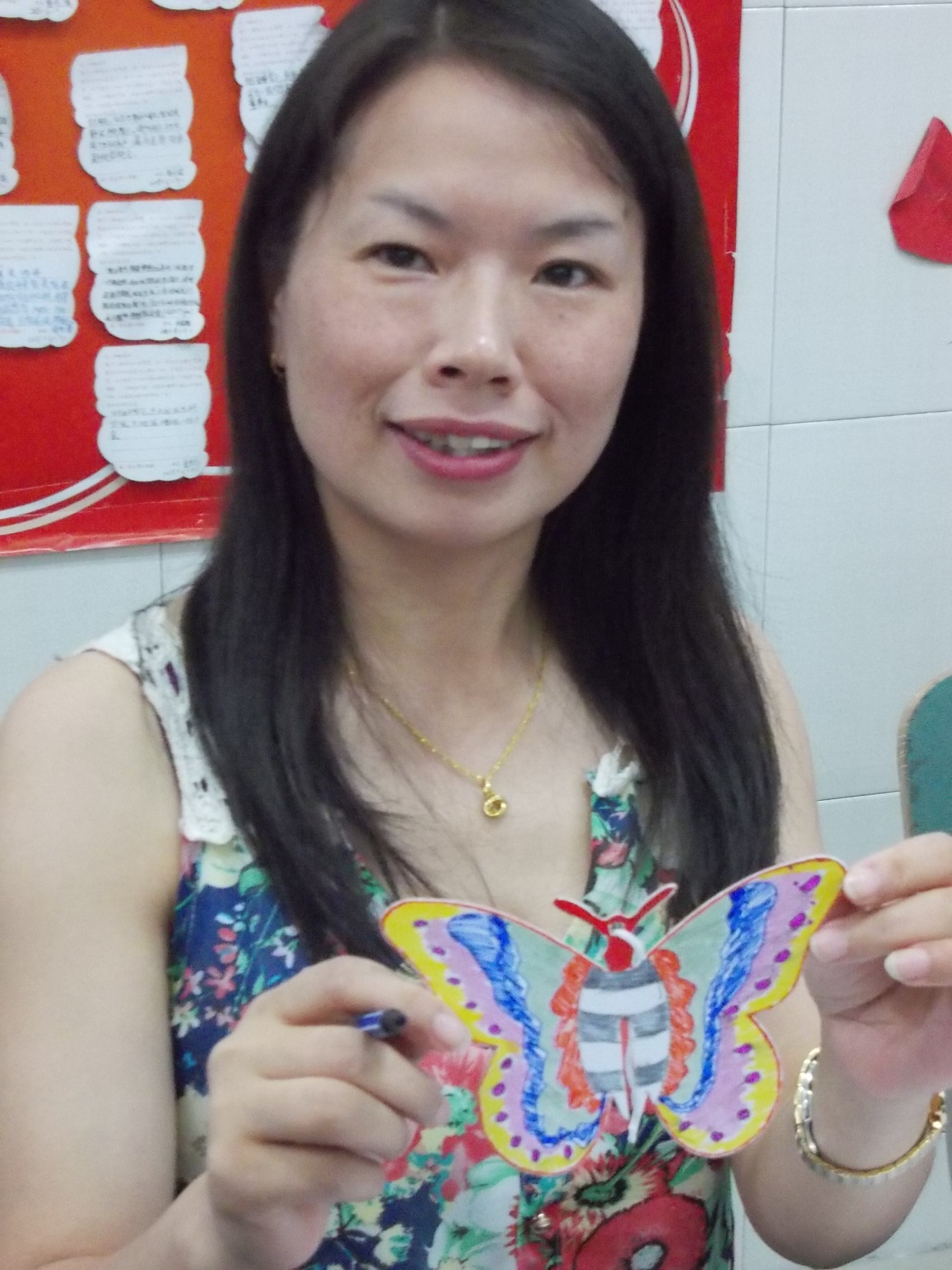 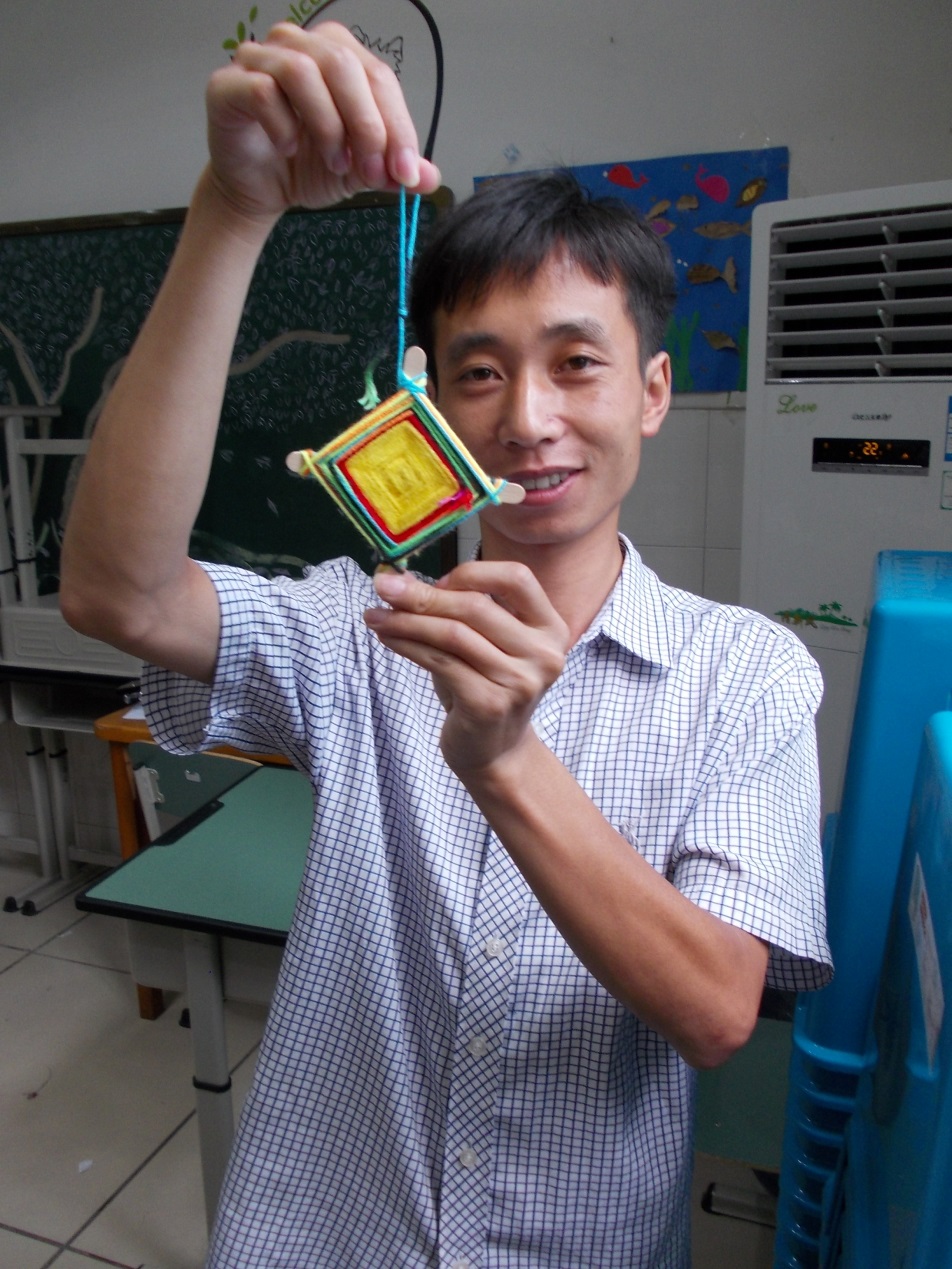 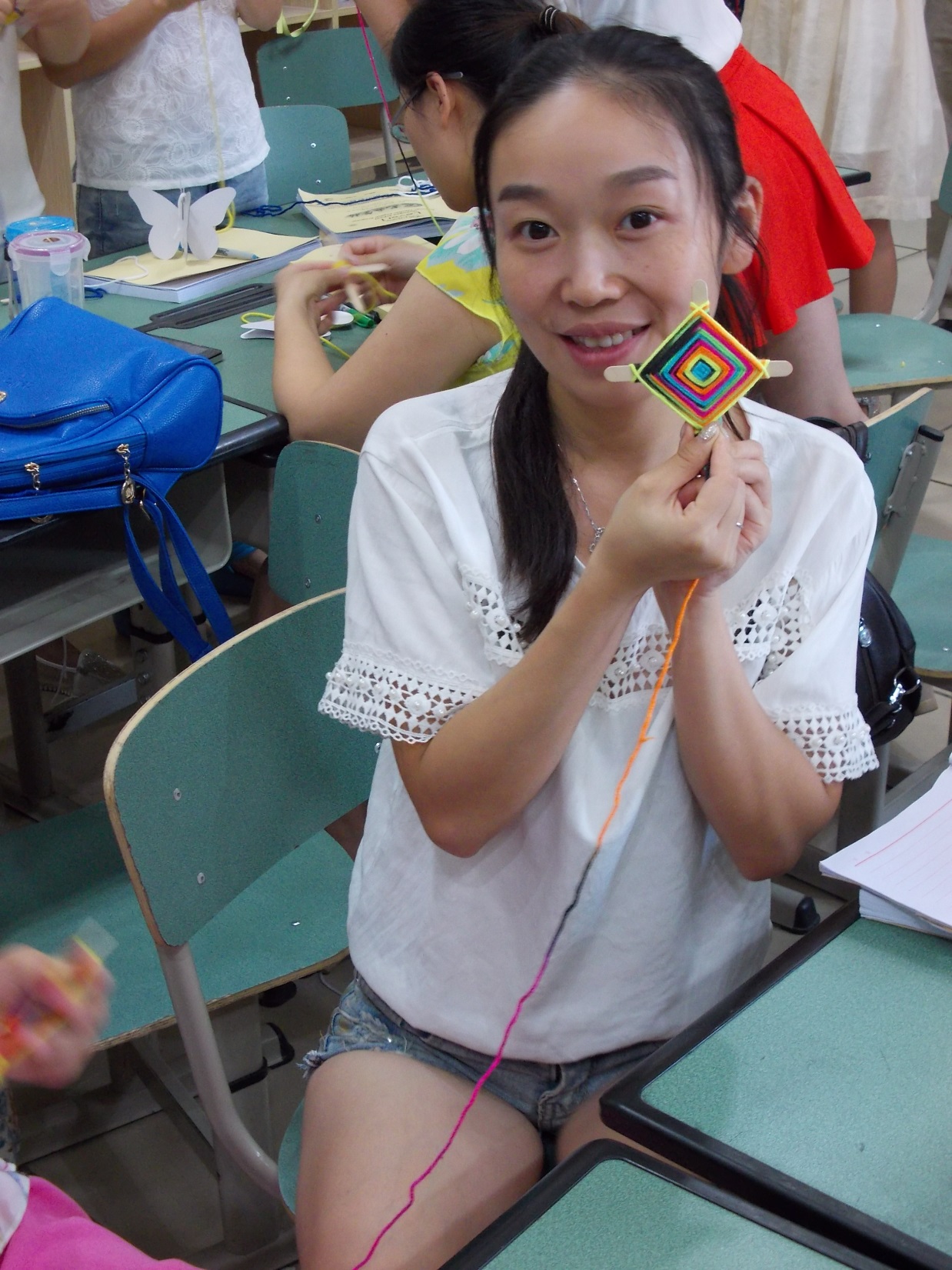 Eye-of-God
craft project
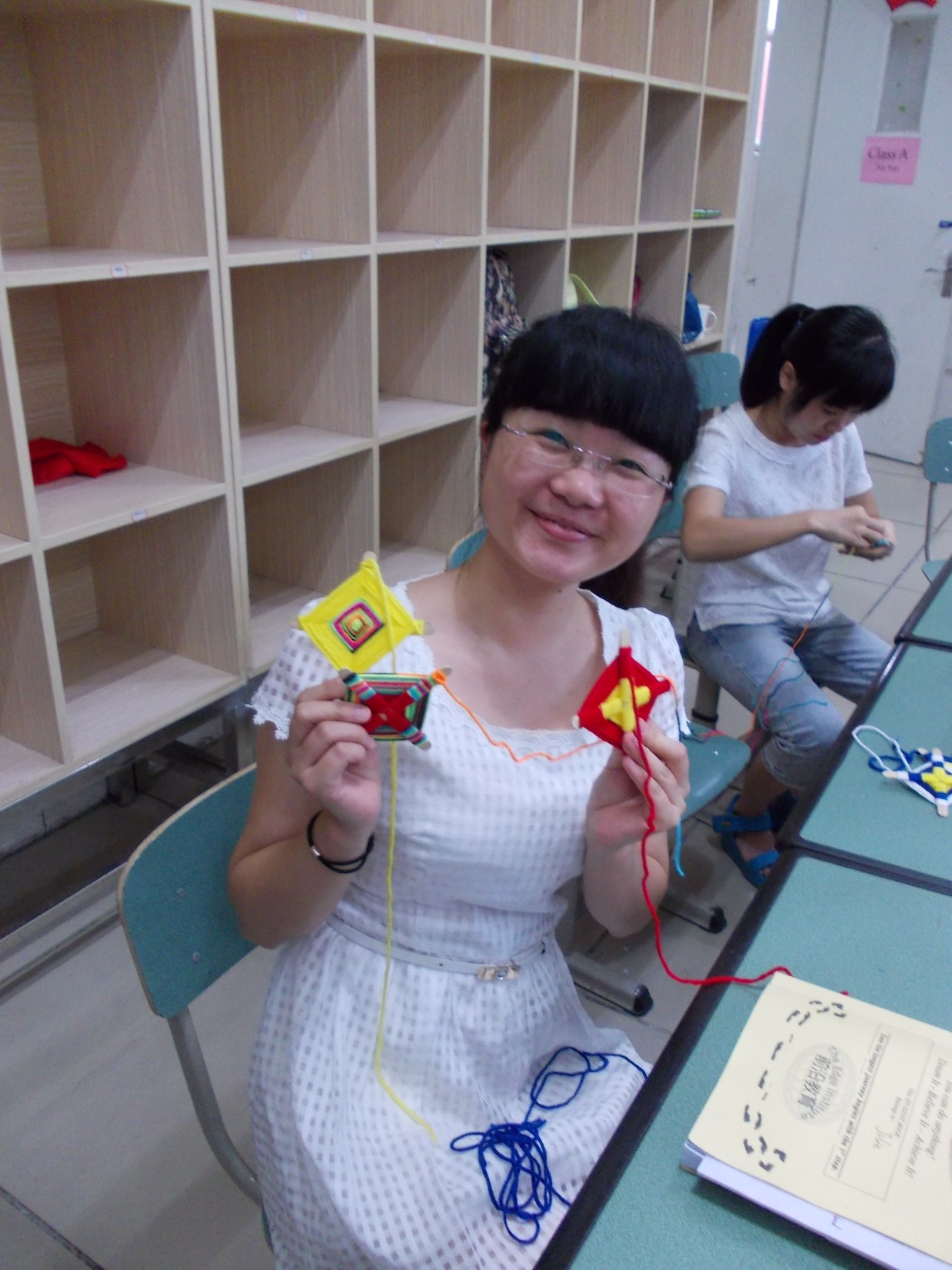 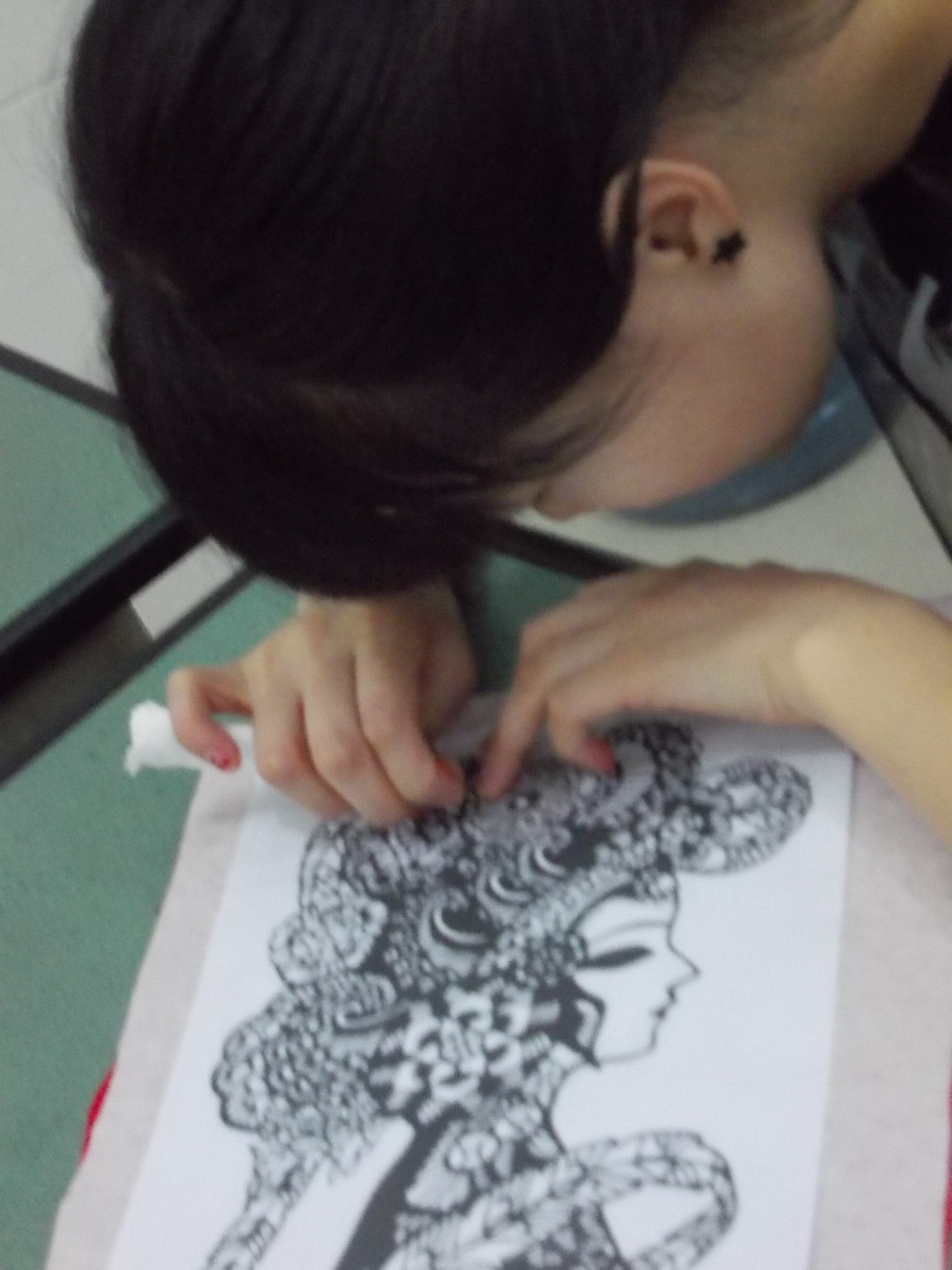 Teachers participated in Chinese Traditional Art classes in addition to the English Lessons.

They also did Dance and Guitar classes .

They were busy every day, night, and on weekends.
They worked very hard.
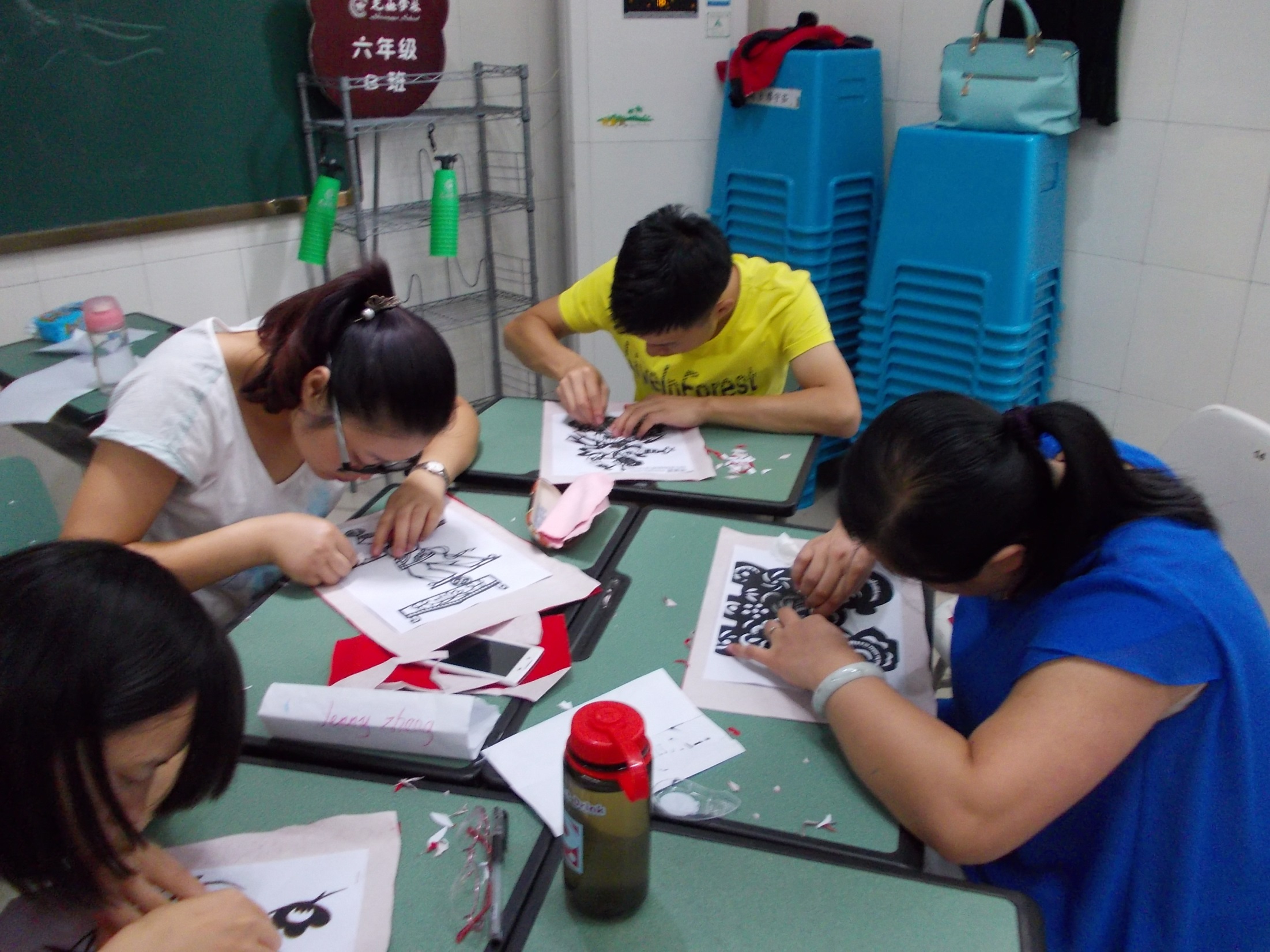 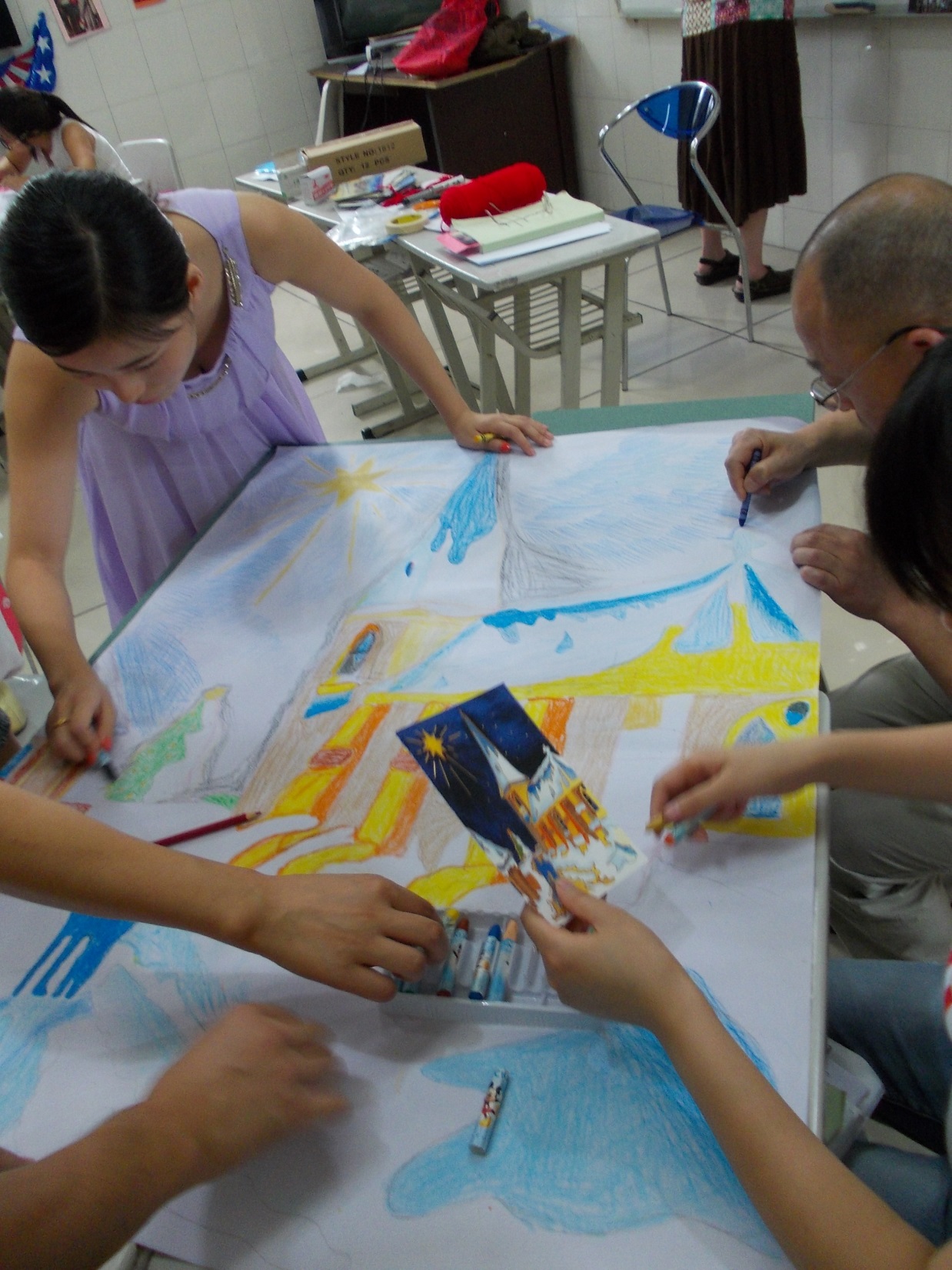 Creating ART from Christmas Cards.

A favorite song was “MARY DID YOU KNOW”?
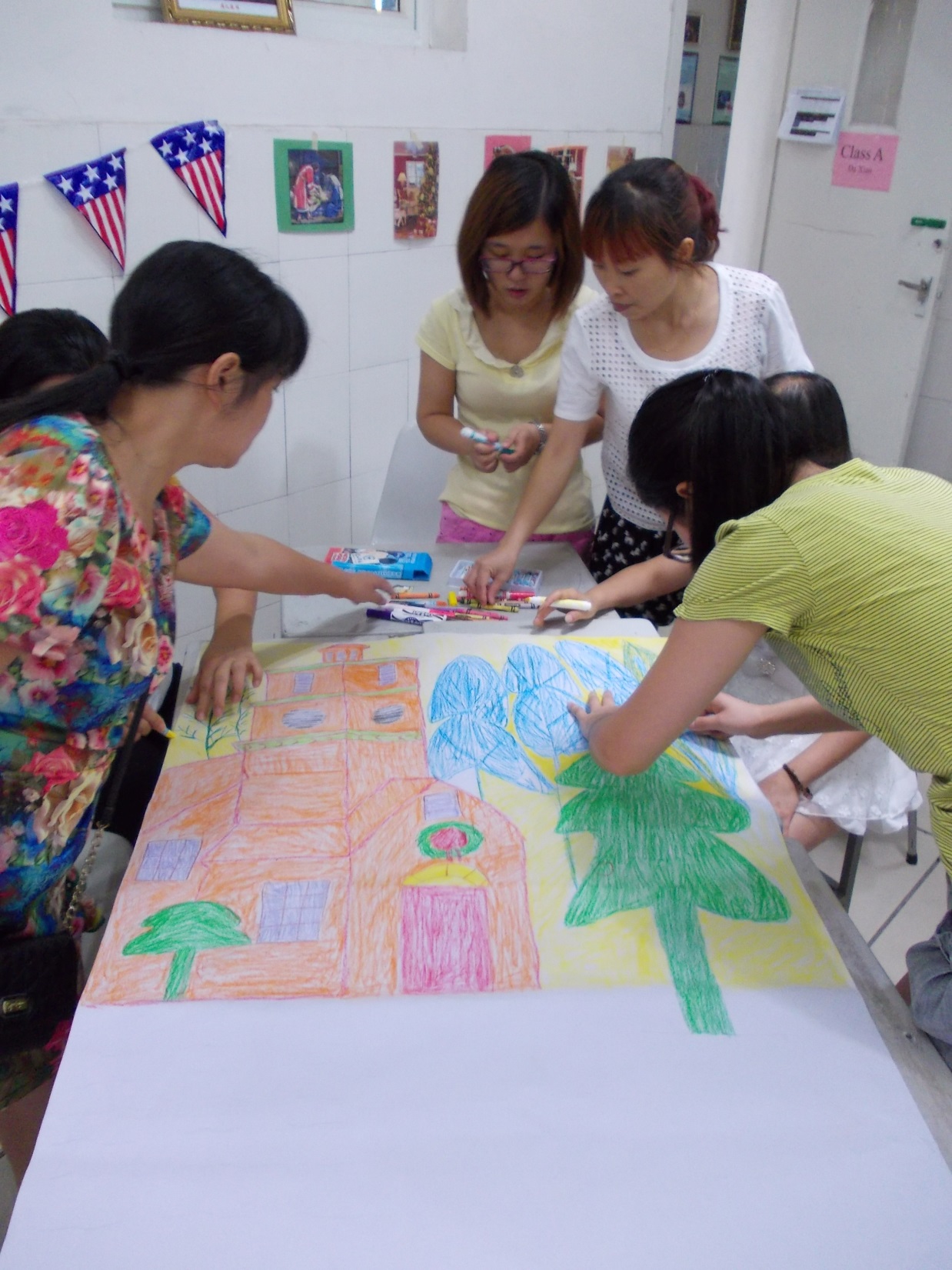 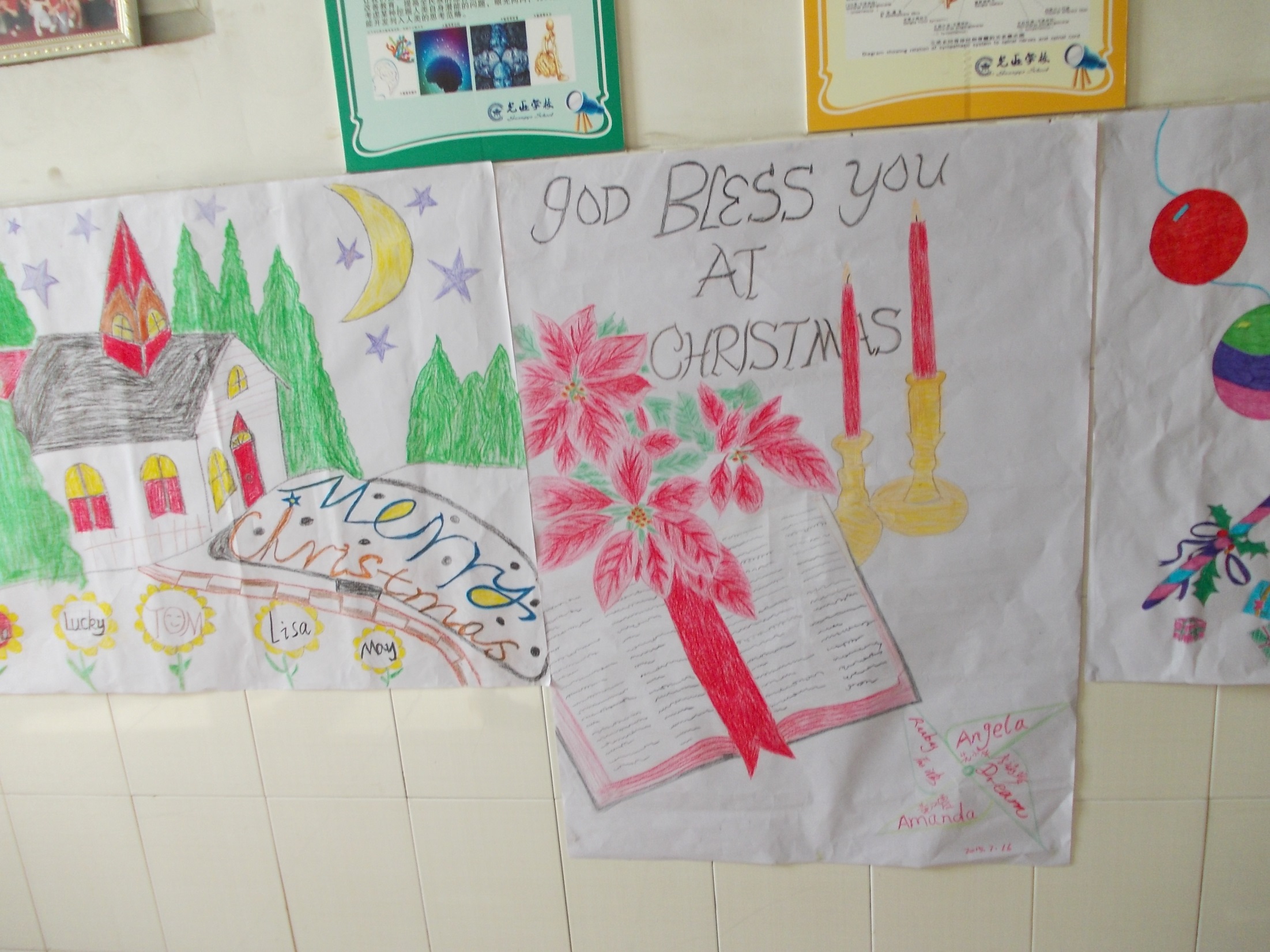 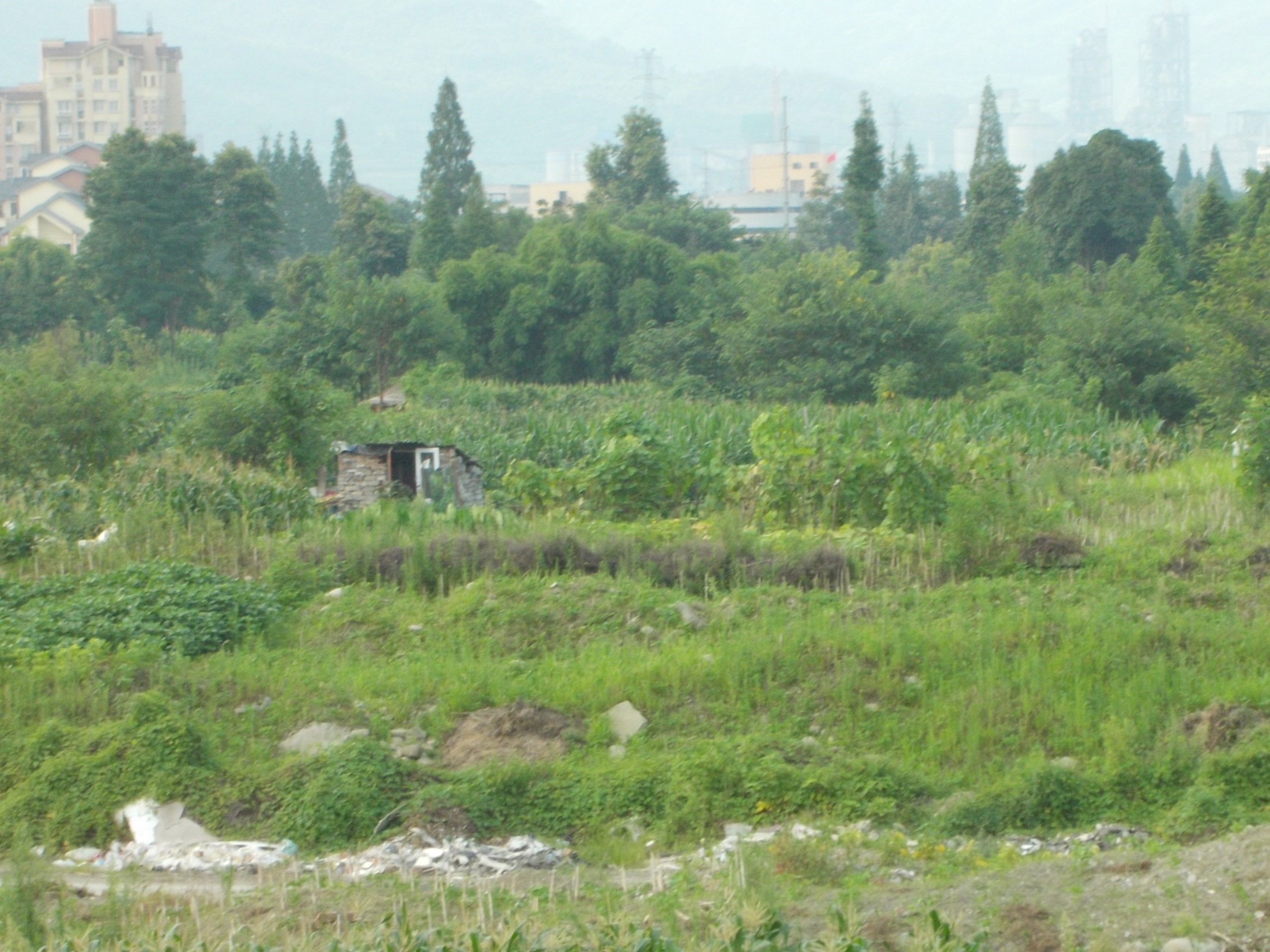 View from one of the classrooms – All available land was used for growing food!
Factory and apartment buildings in background.
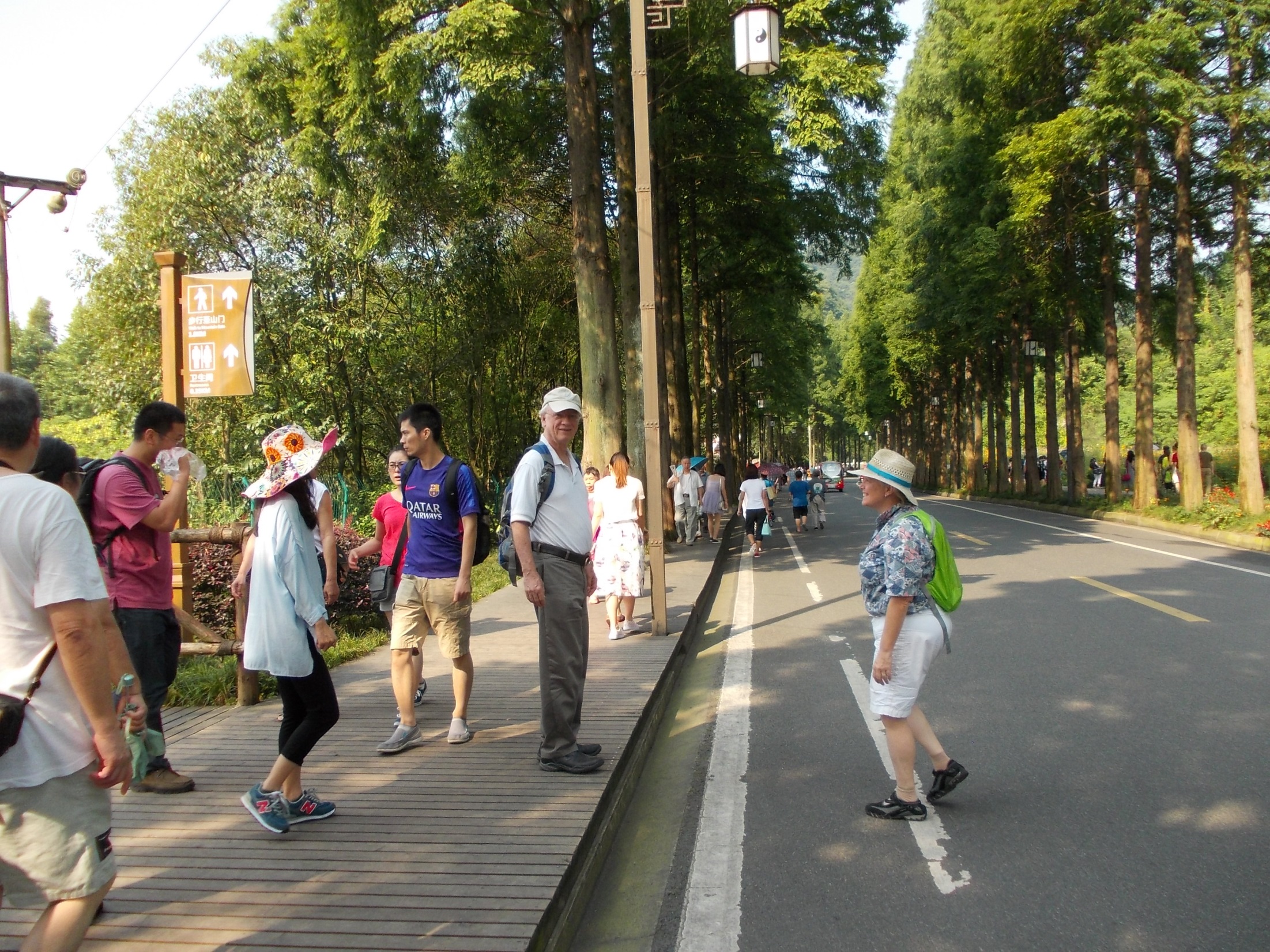 Trip to QingCheng Mountain (Home of Taoism- 150 AD) with Stewart, Rachel , and teachers.
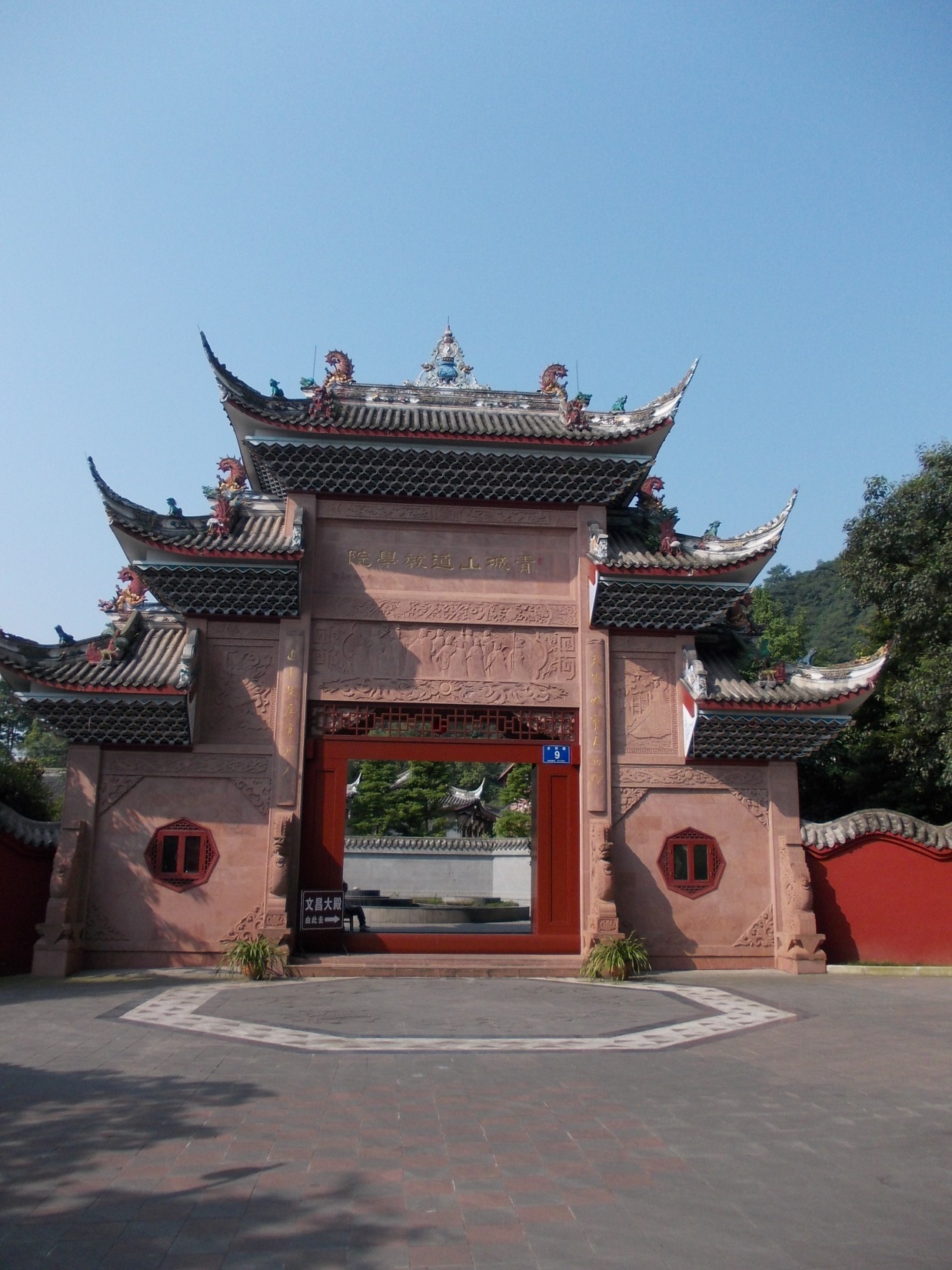 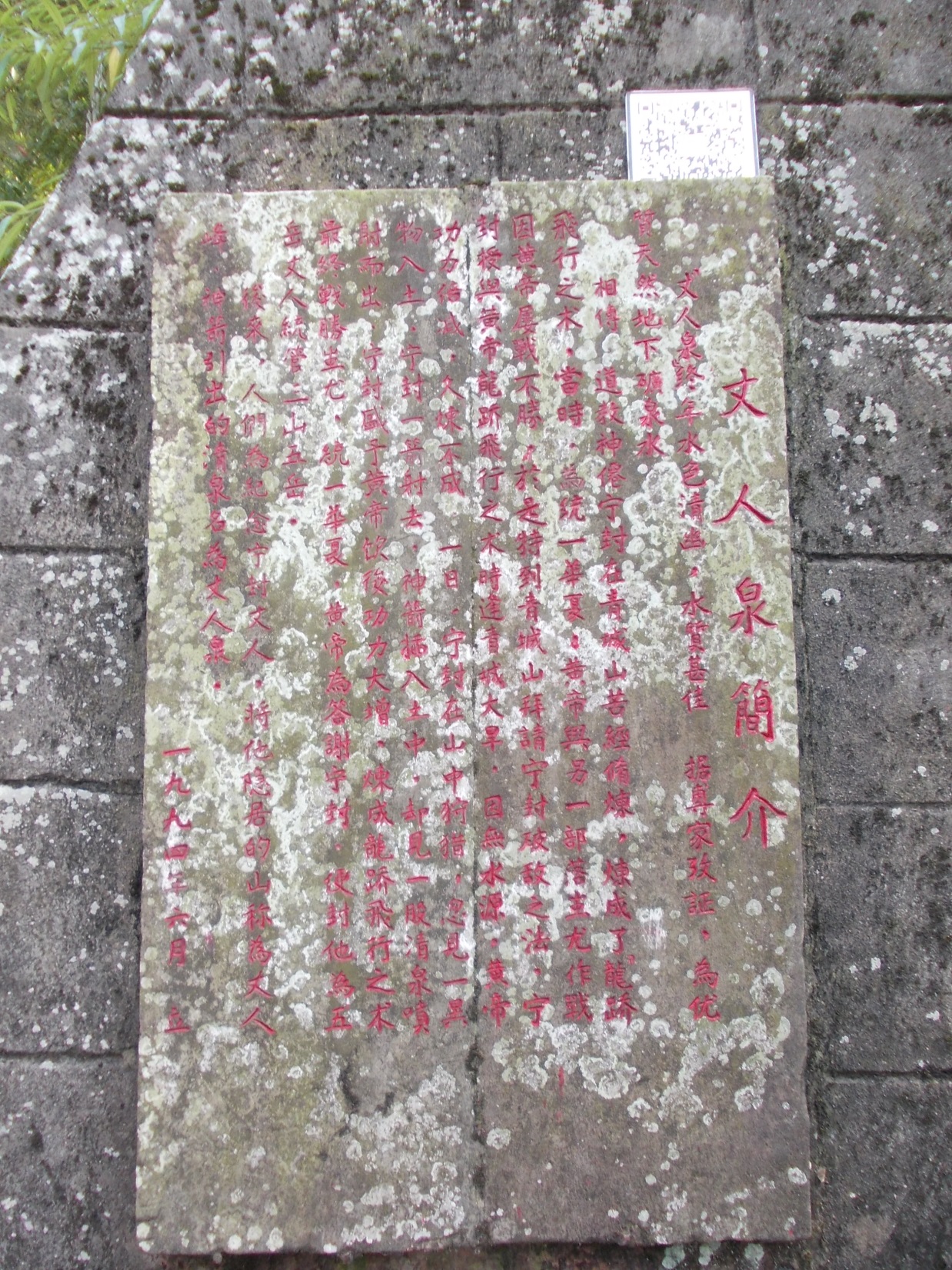 Old and New

QR code to tell you about the stone tablet!
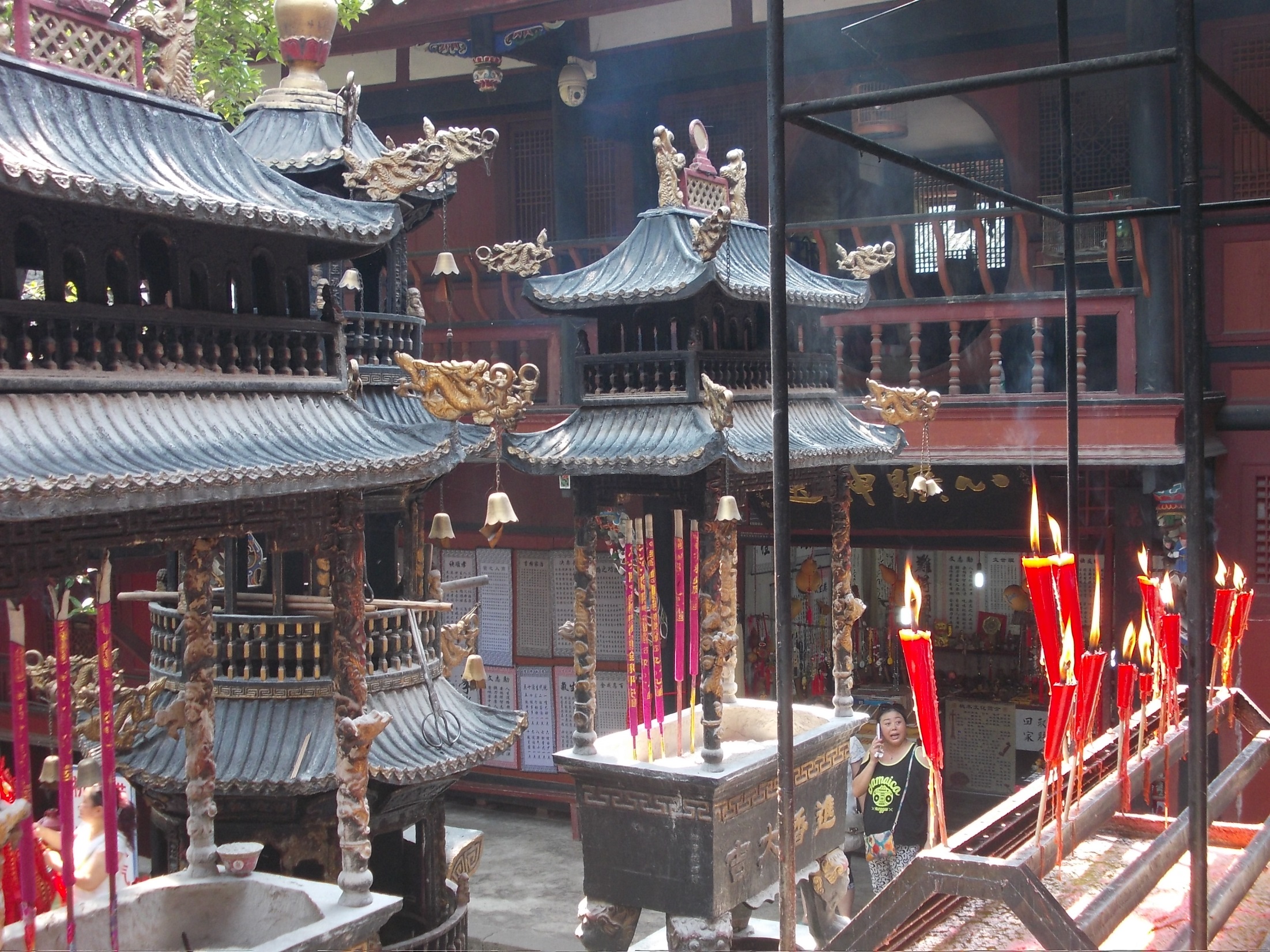 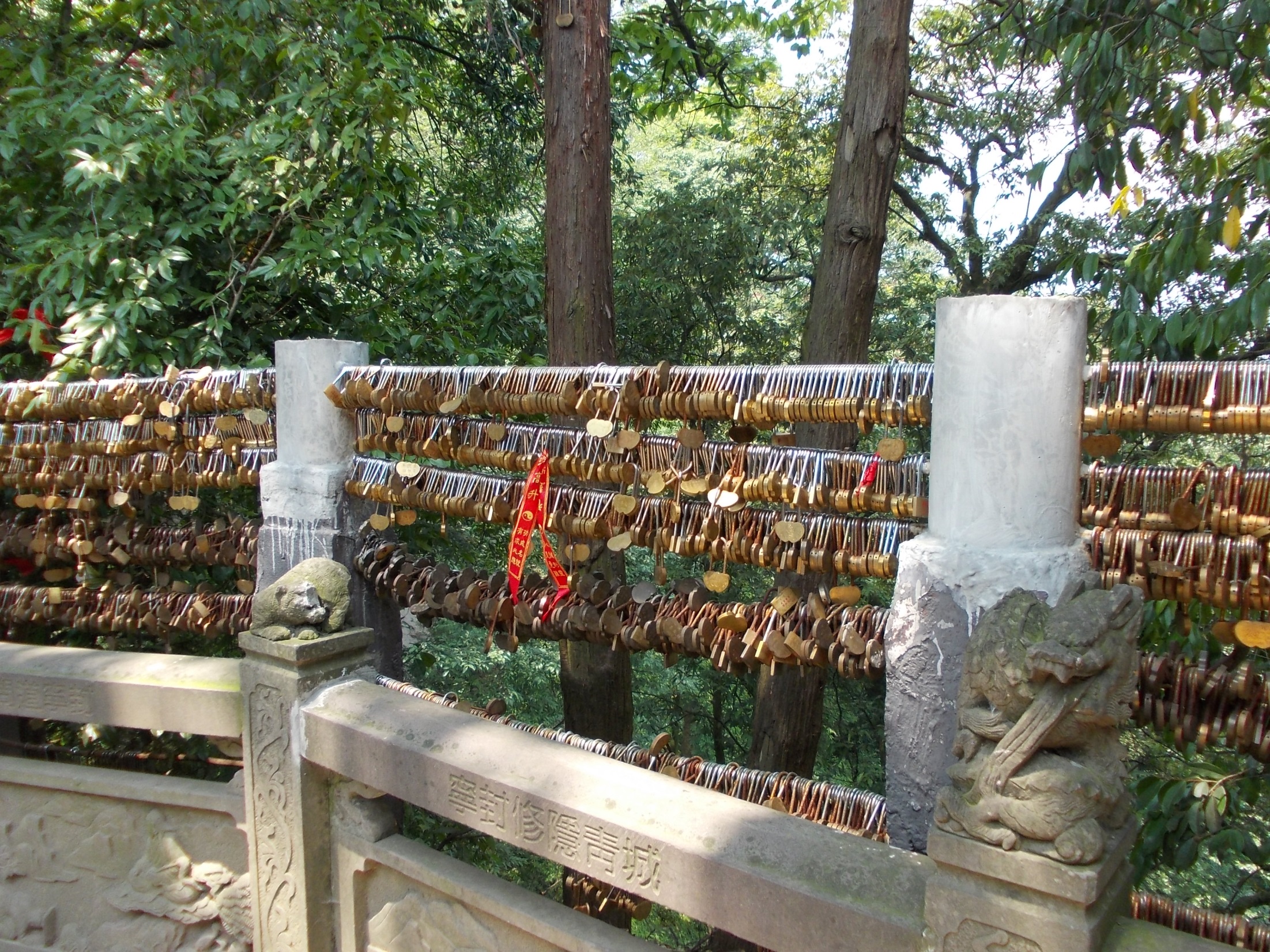 Locks of Eternal Love!
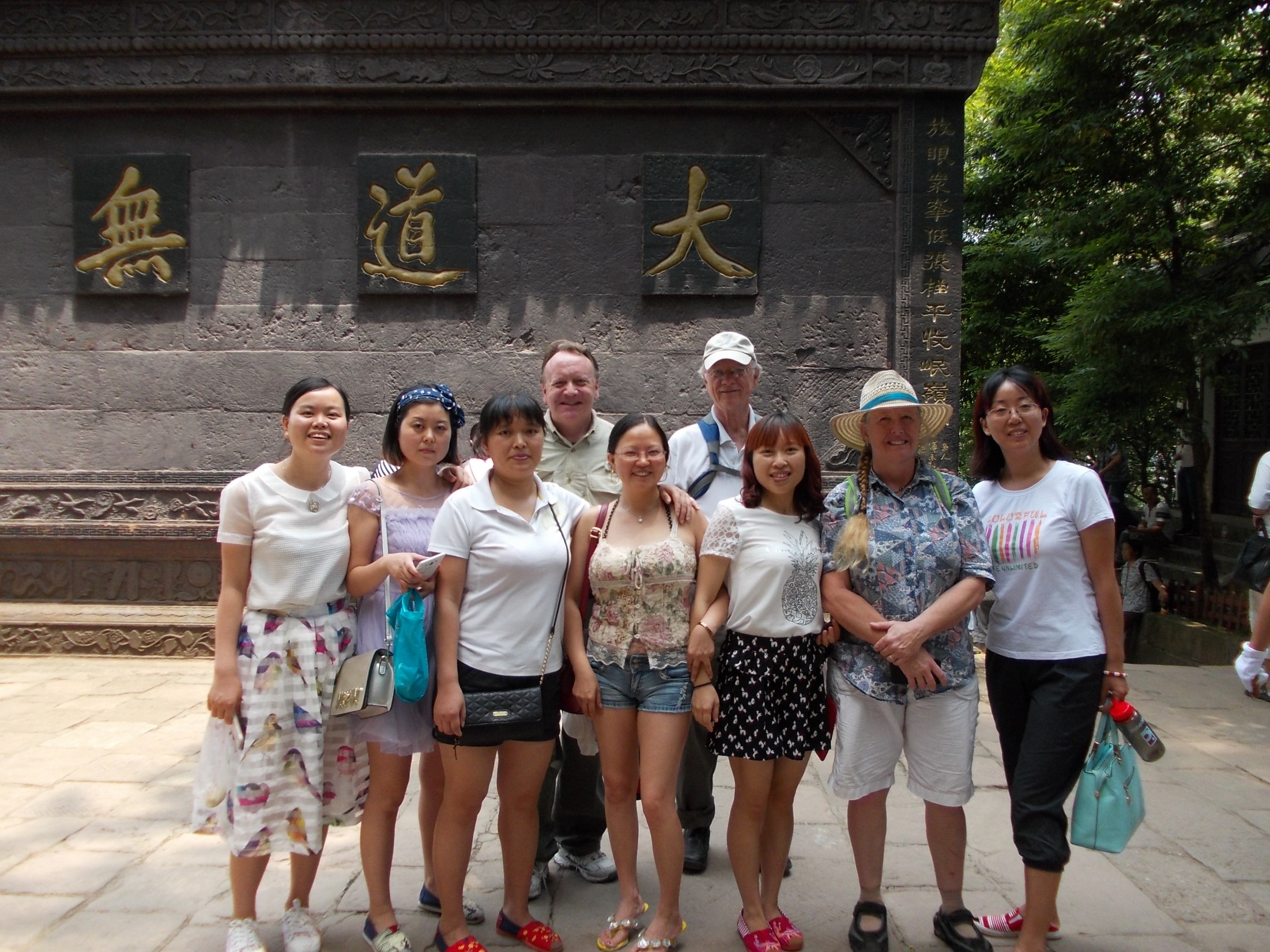 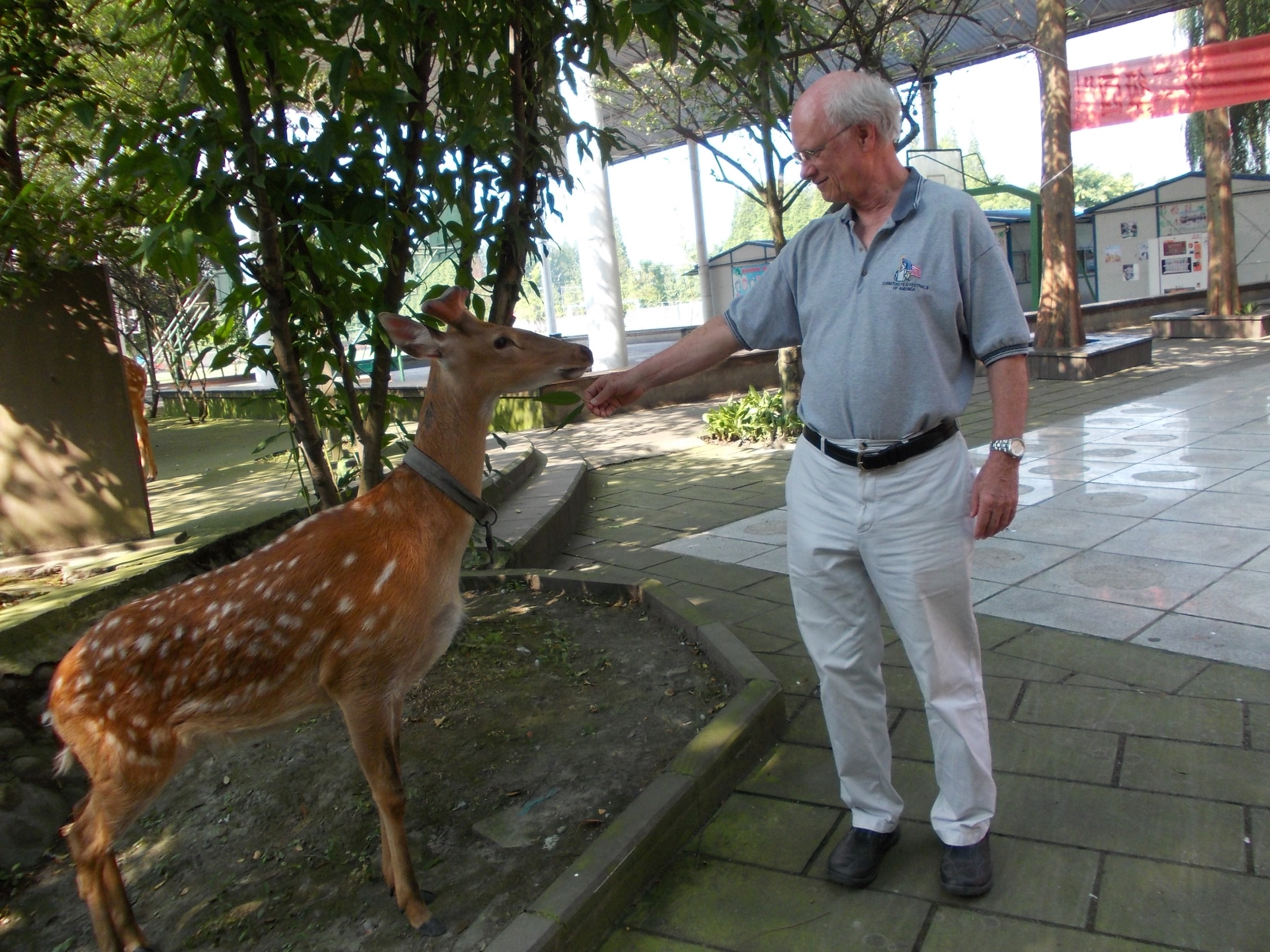 Guangya campus has deer and other animals that roam around the school.
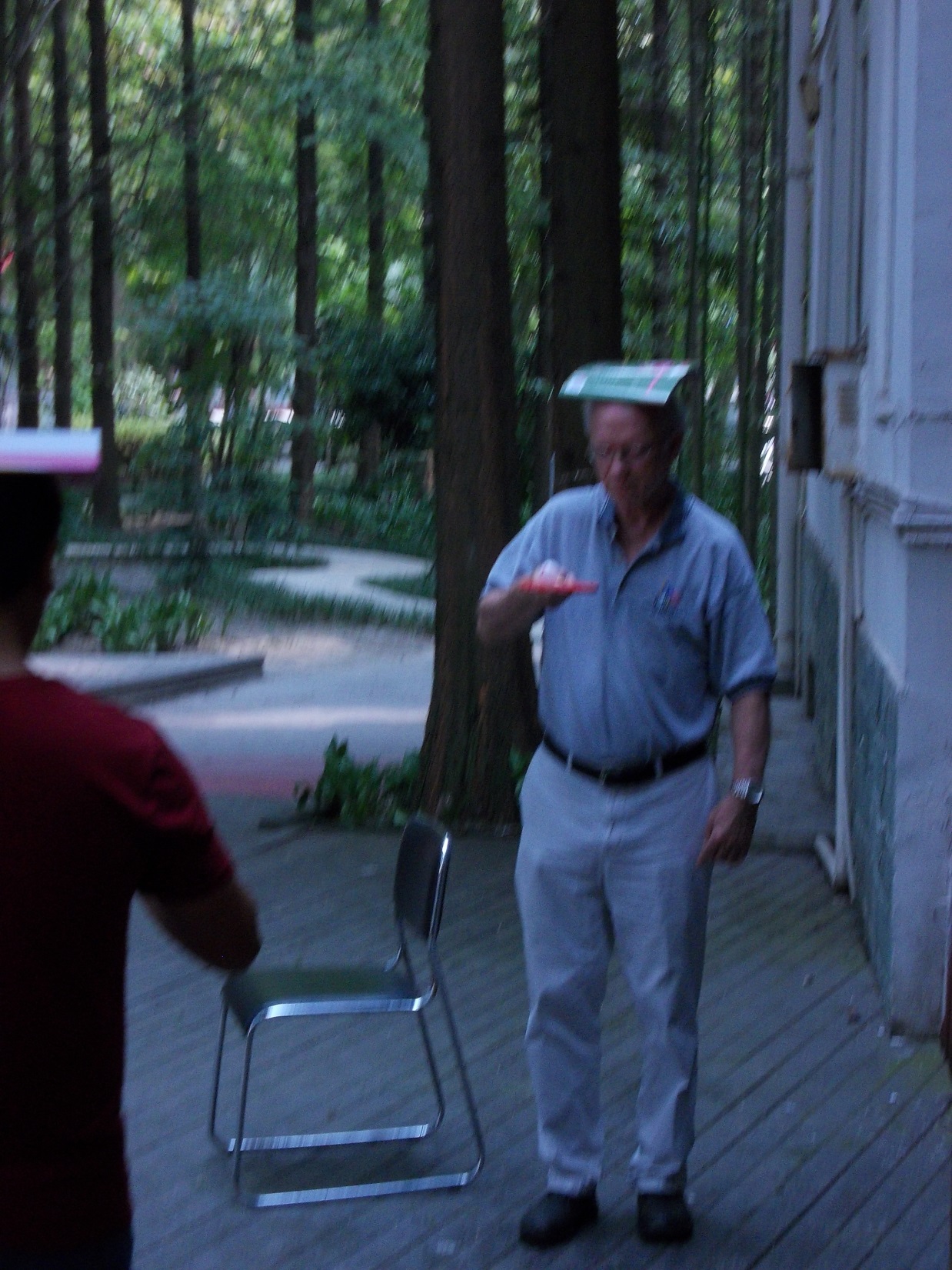 Group games to encourage teamwork and encouragement to each other.
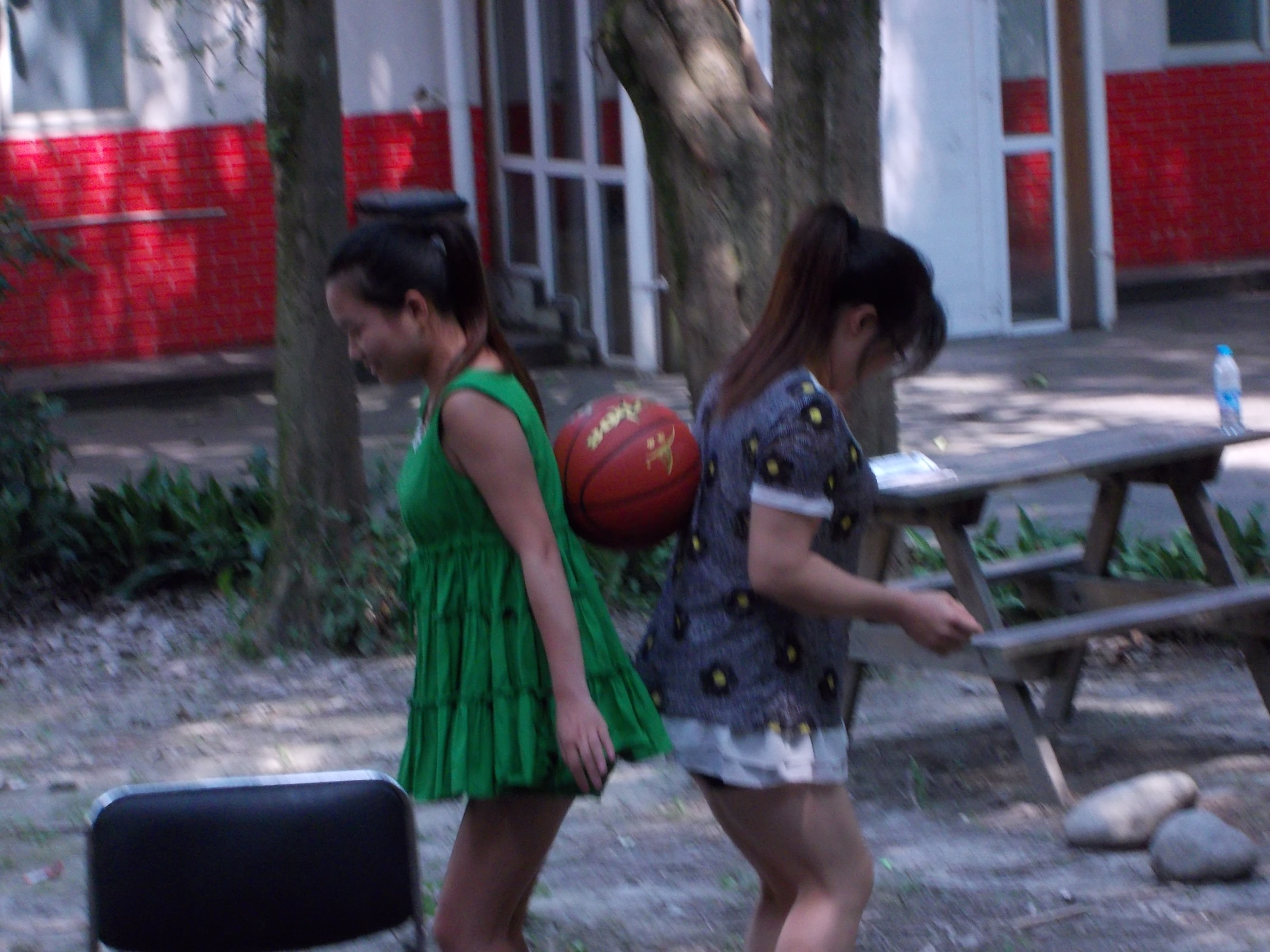 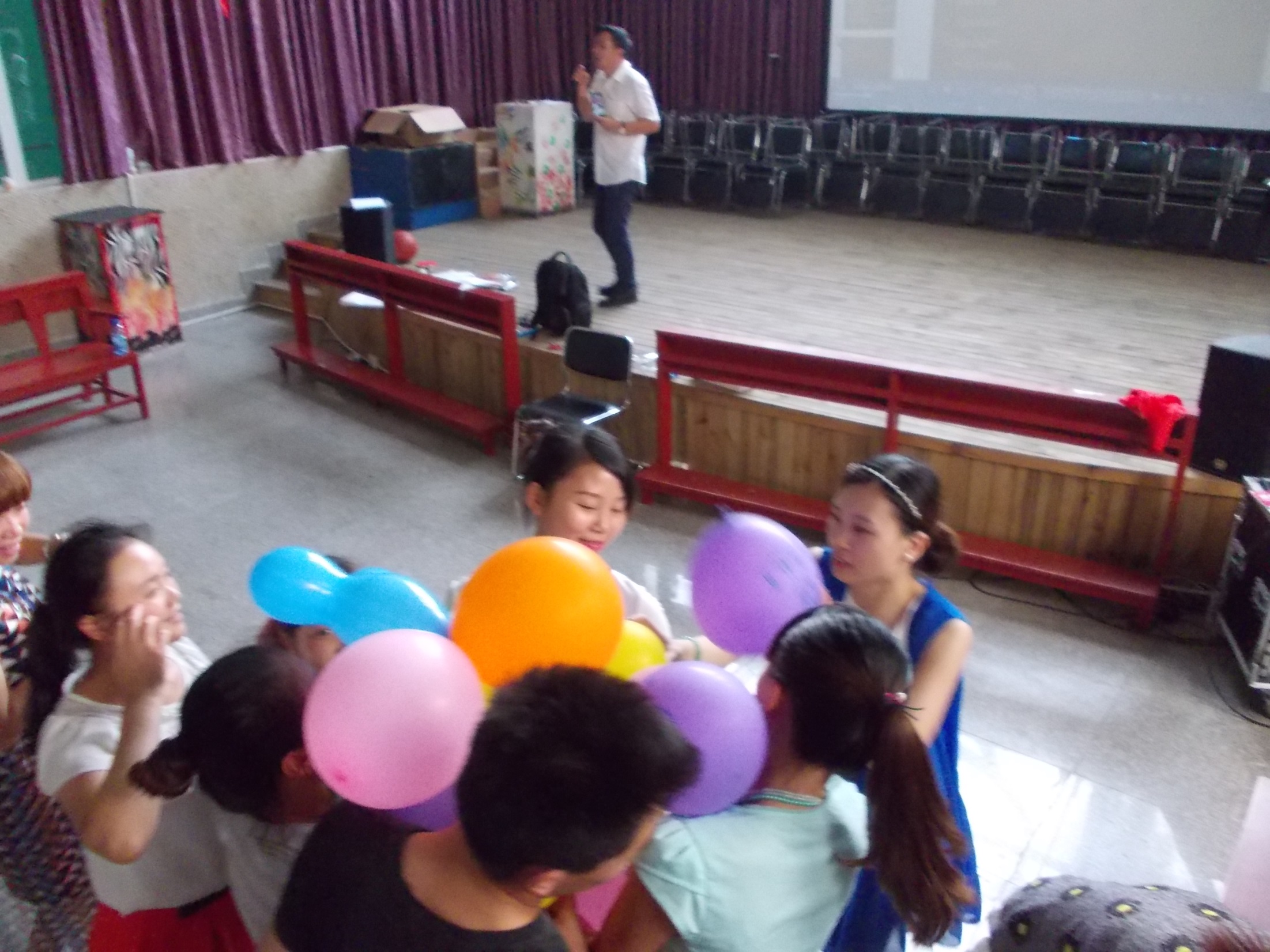 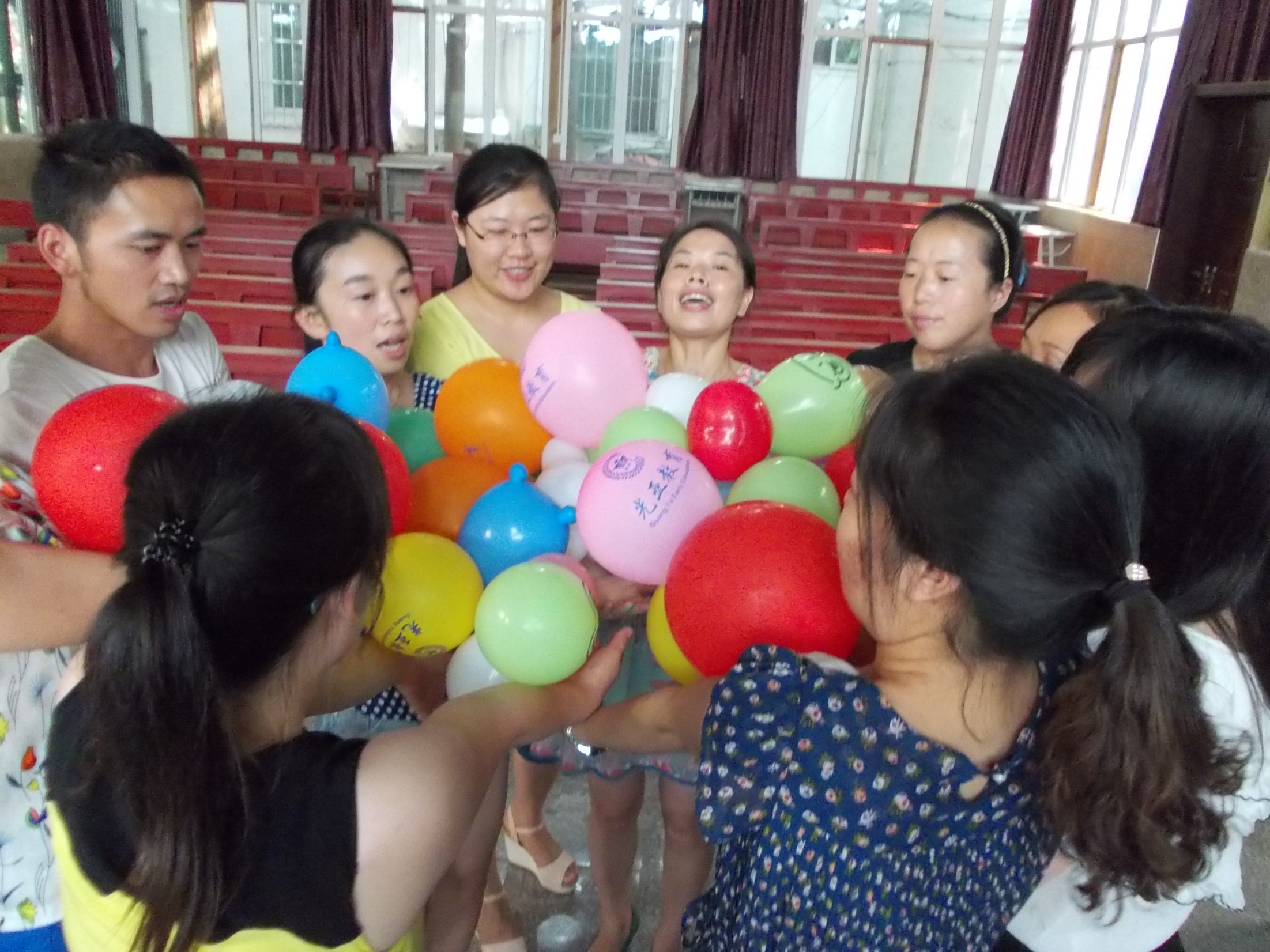 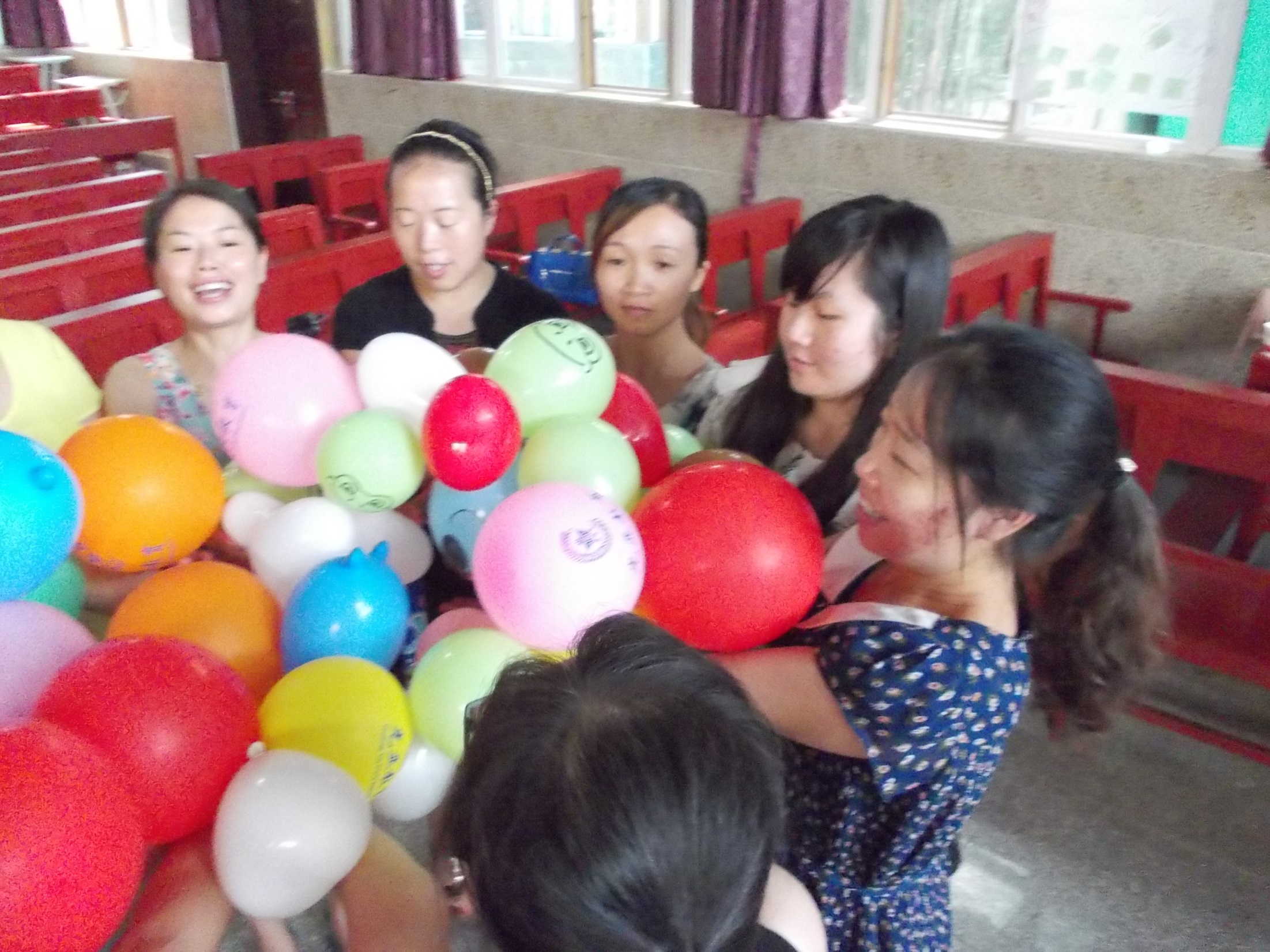 Balance and hold all the LIFE ROLES together!
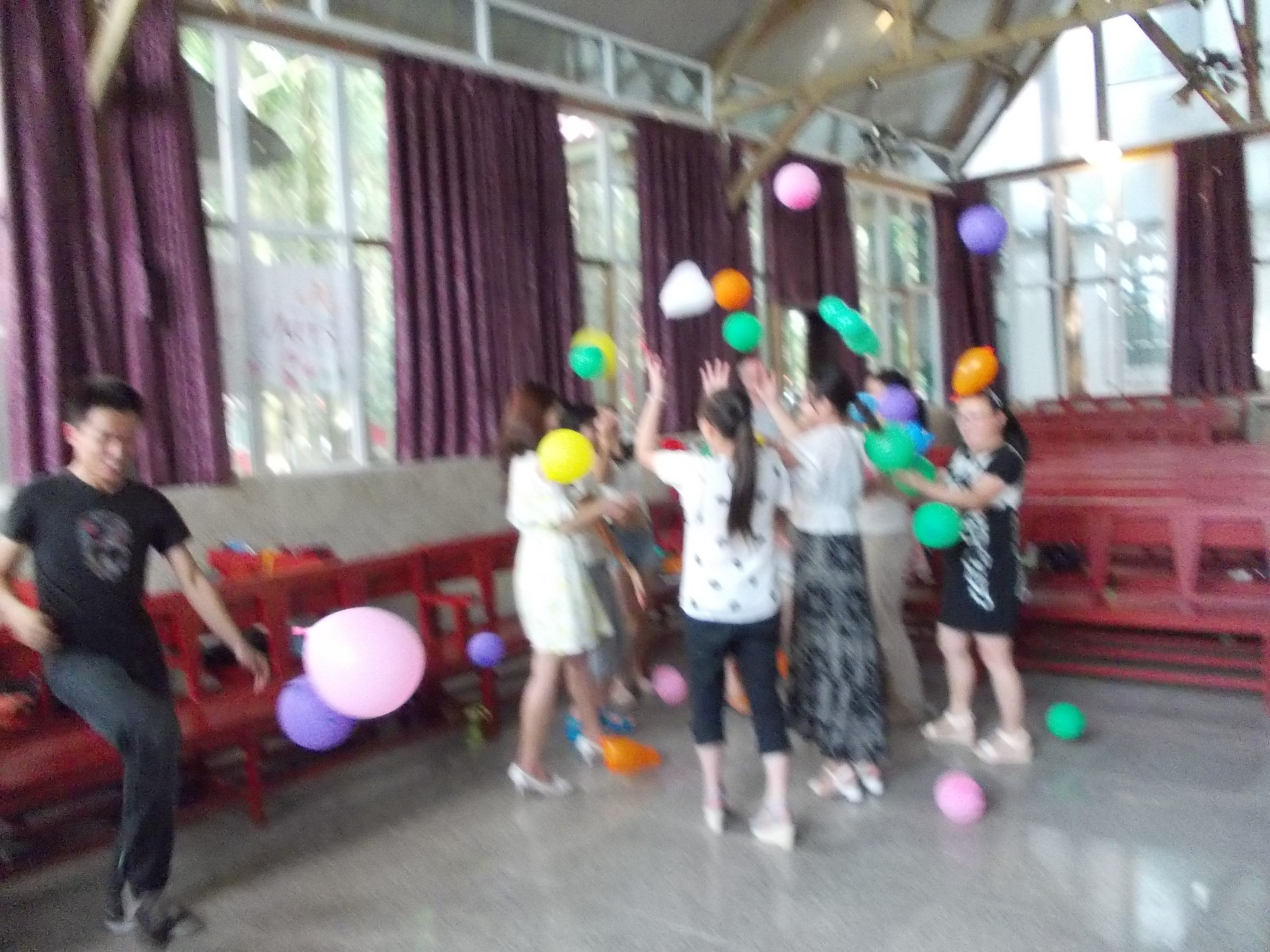 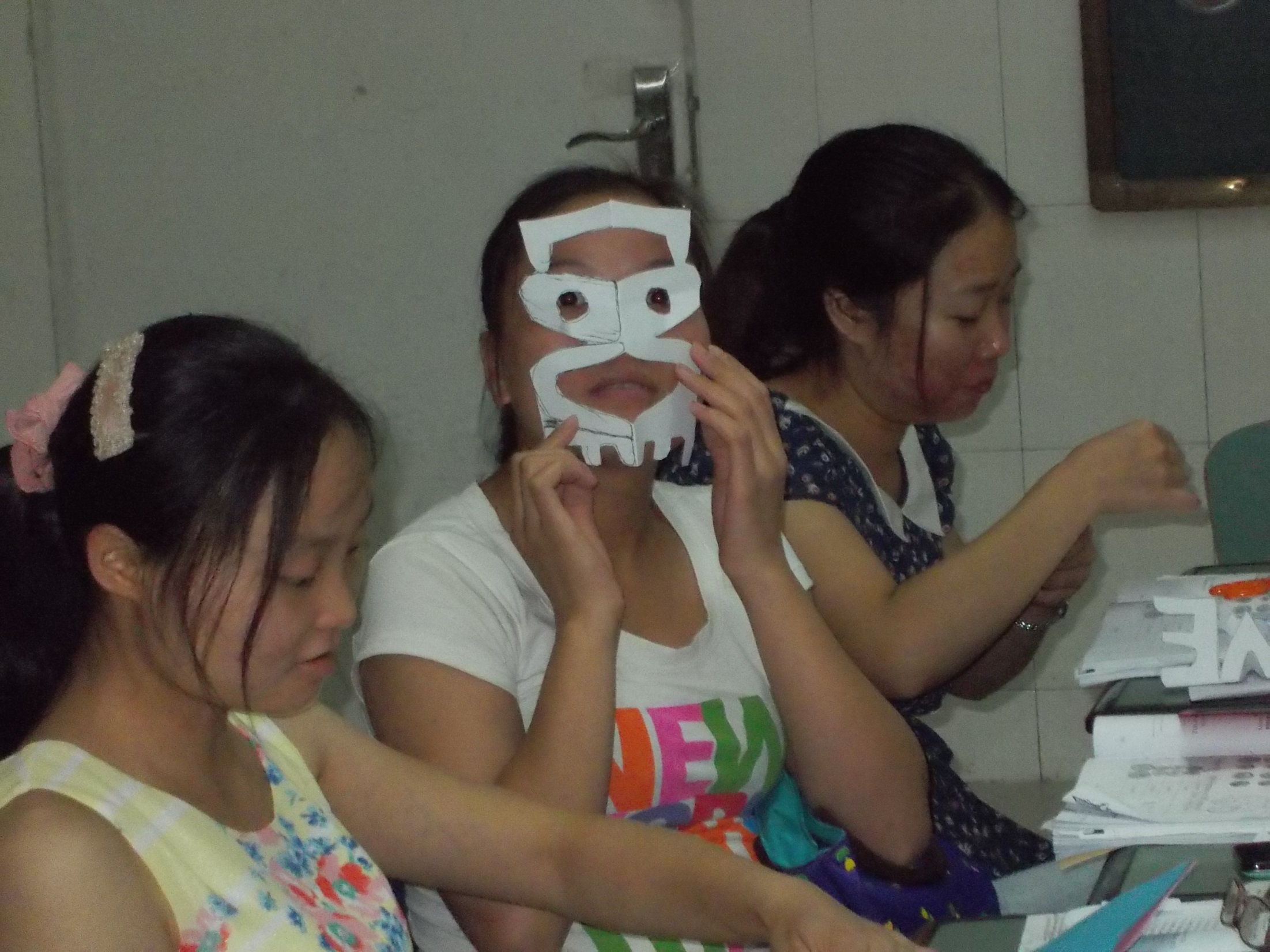 “The Many Faces Of Love”This activity is a symmetry and paper cutout to show “LOVE”.
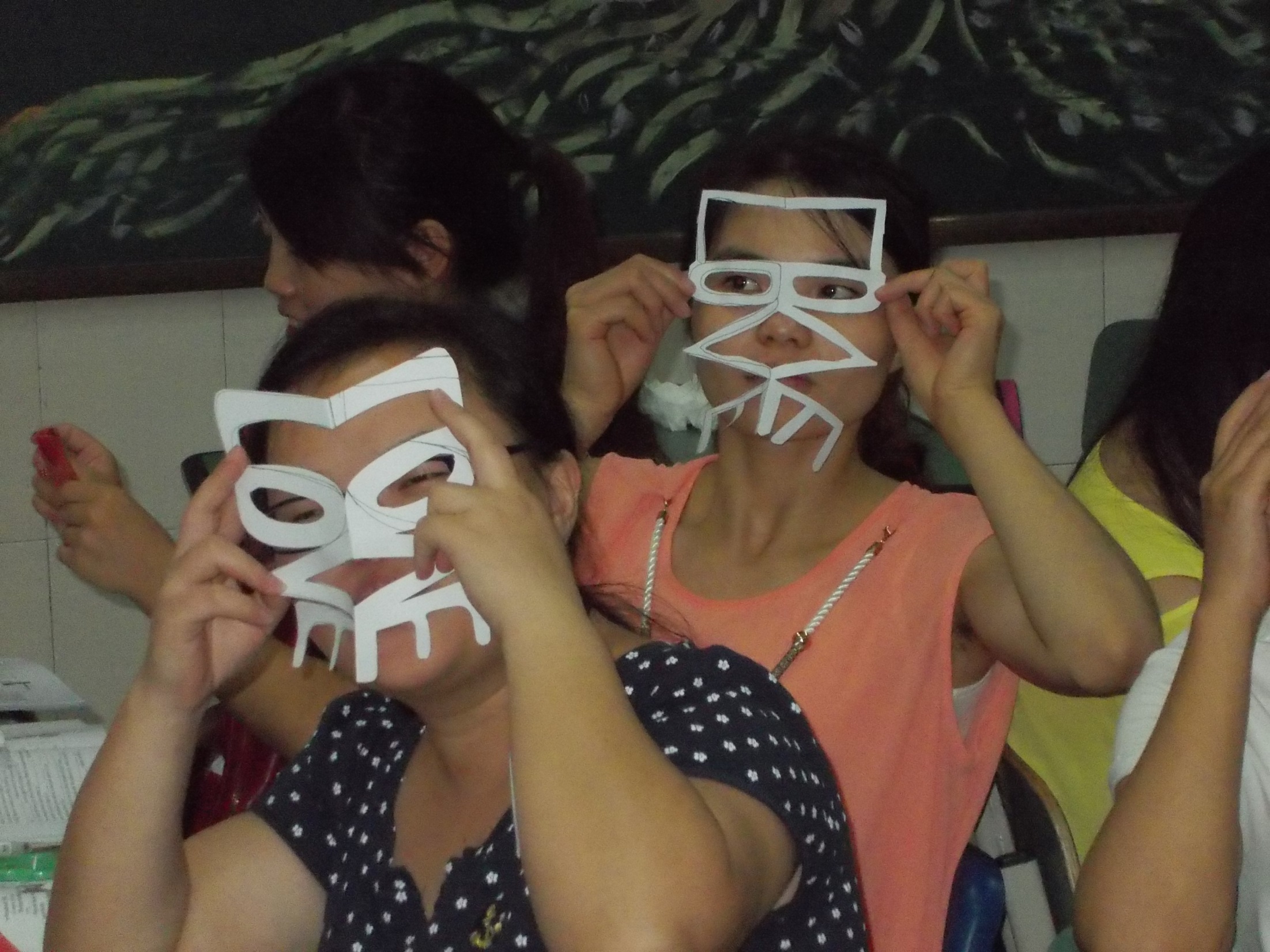 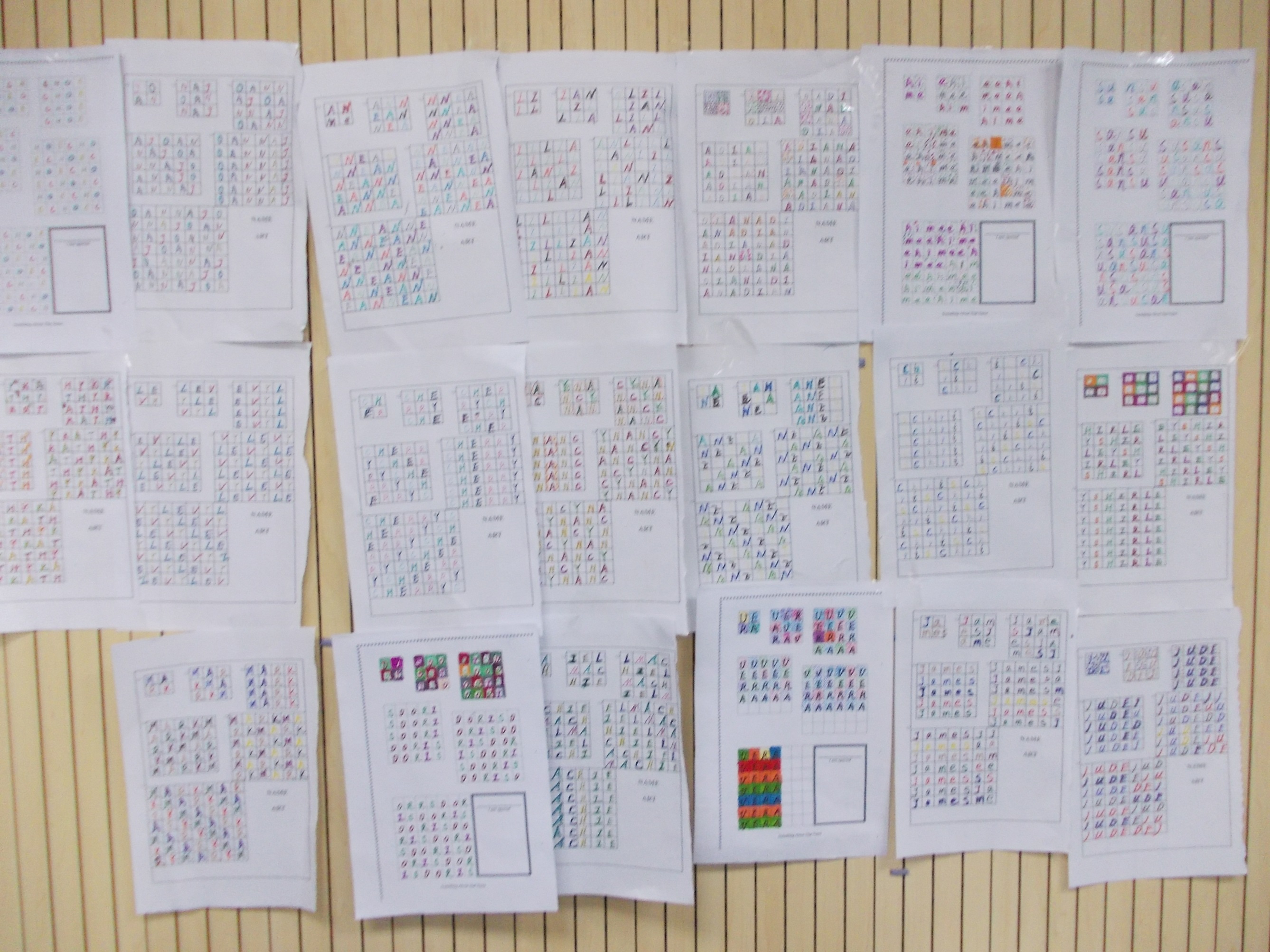 Something Special About that Name
Name Quilt Patterns. How we make a  tapestry of our  lives woven together!
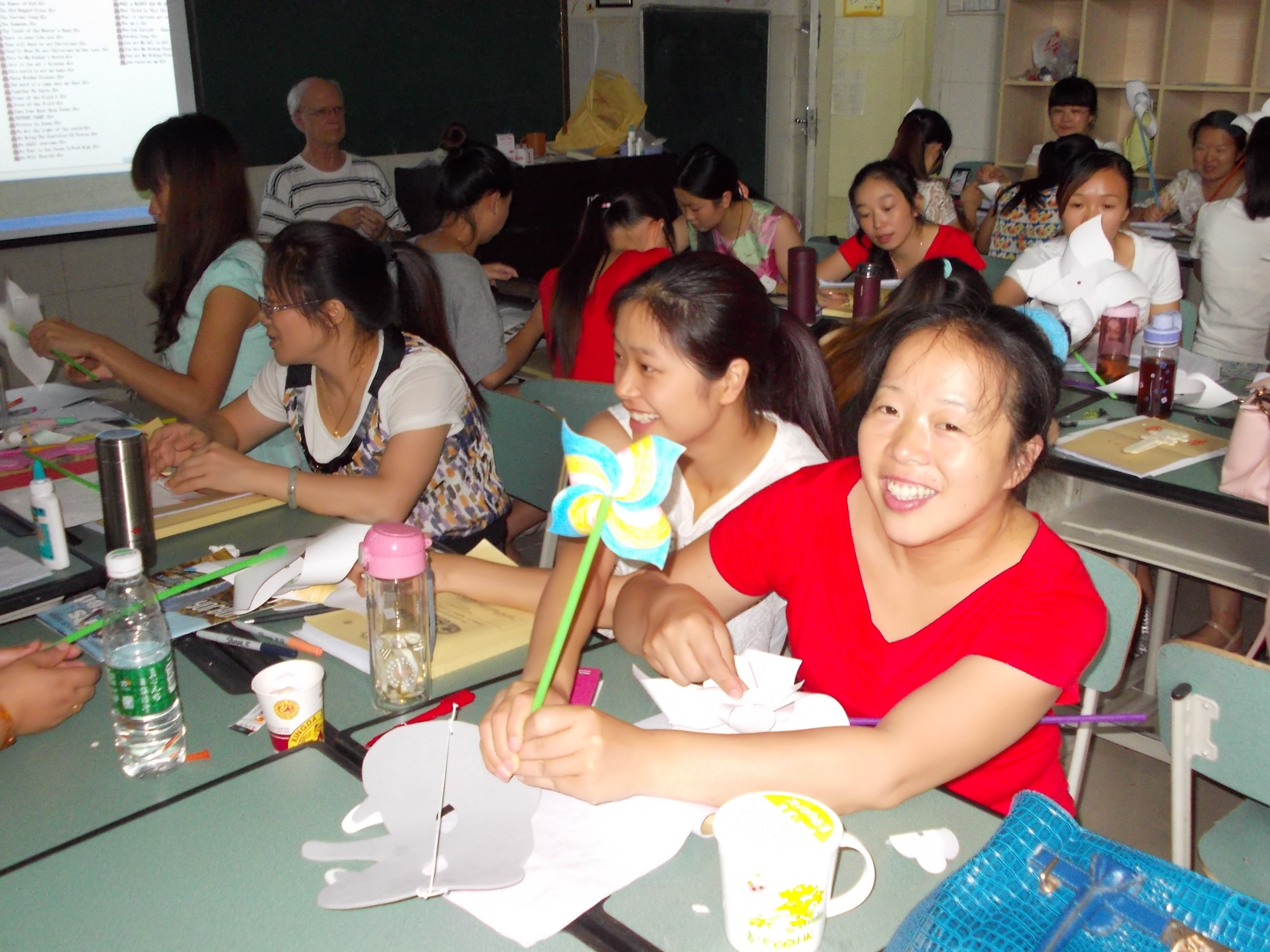 Pinwheels for Peace – International Peace Day
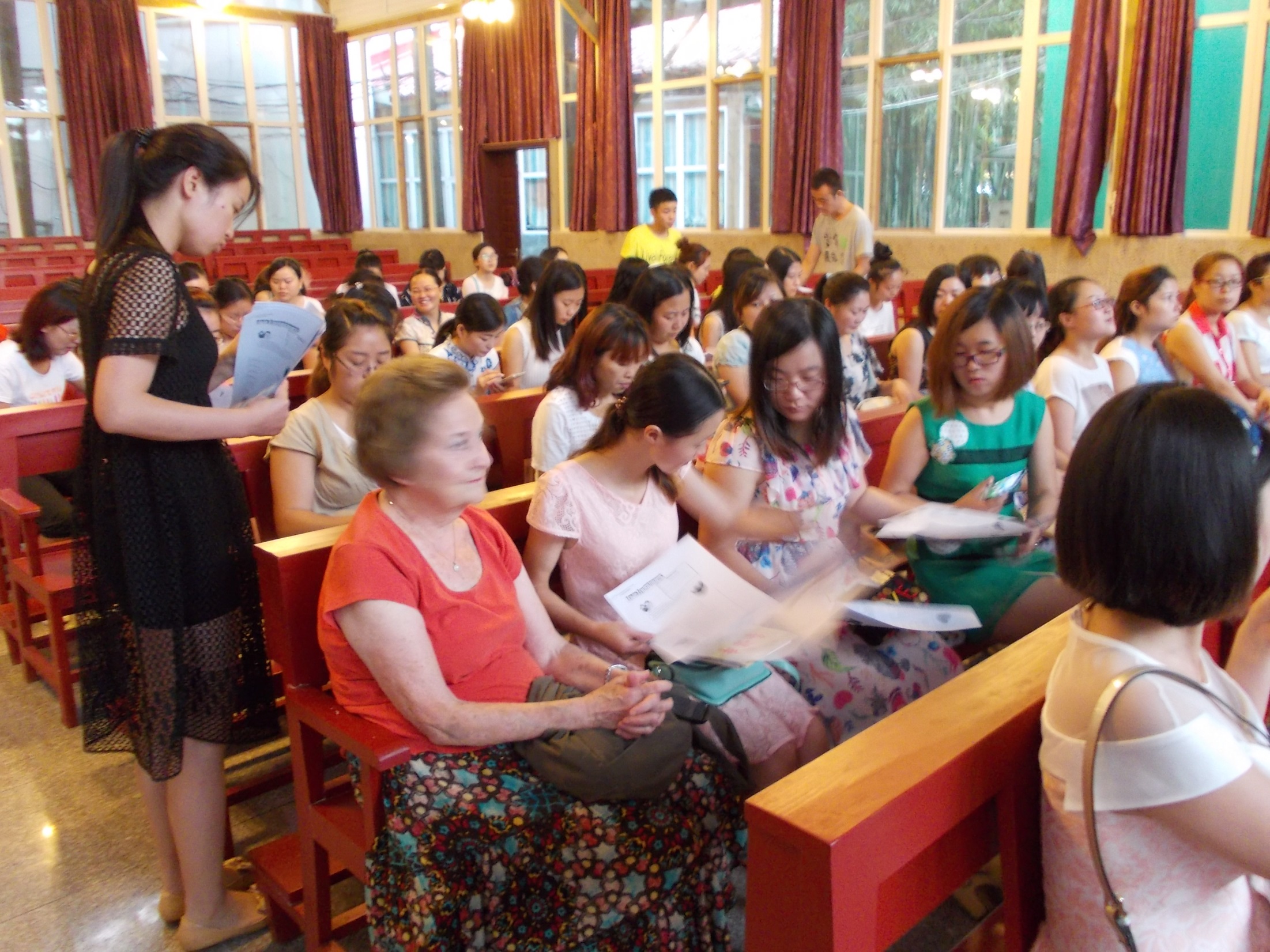 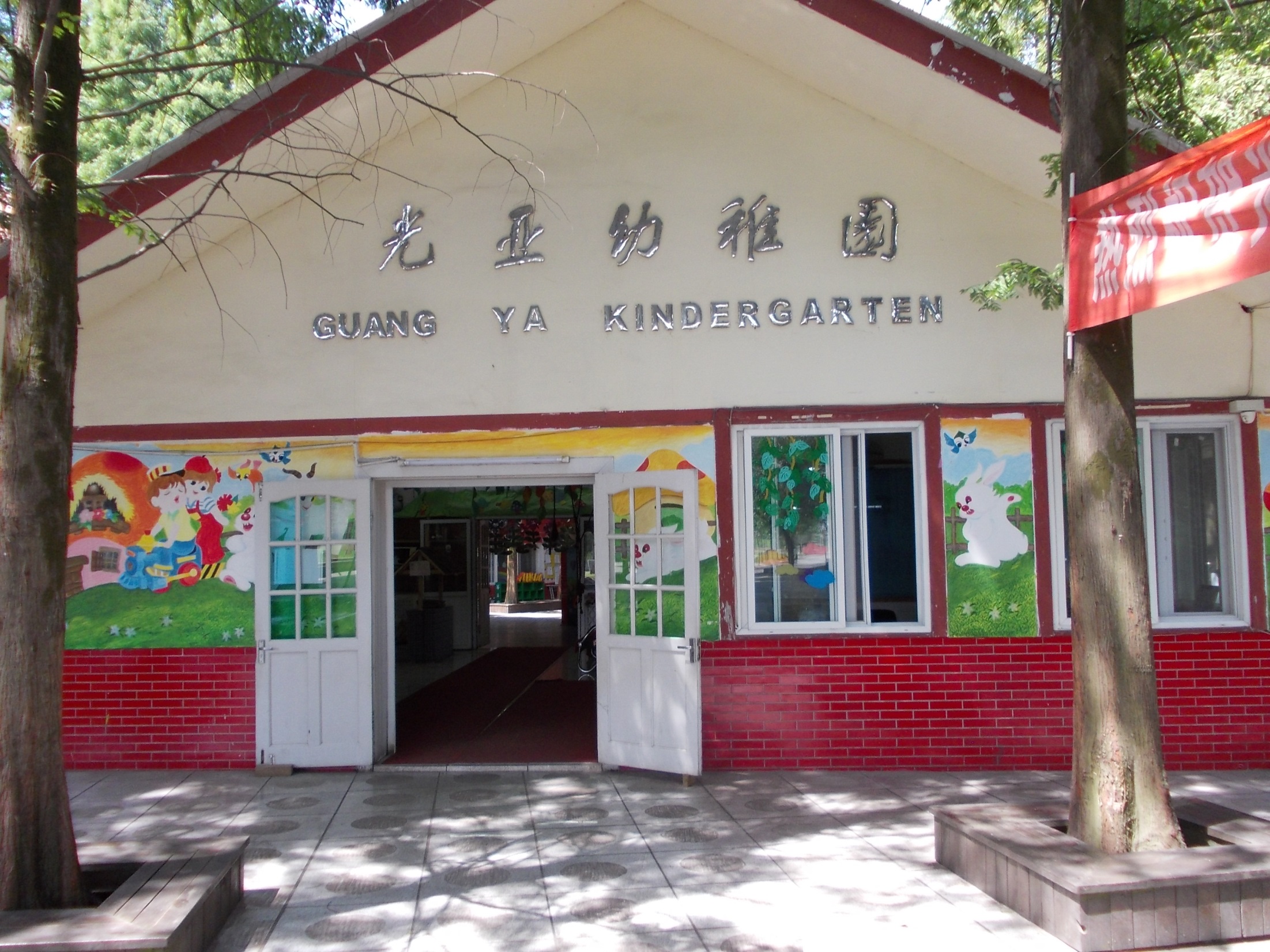 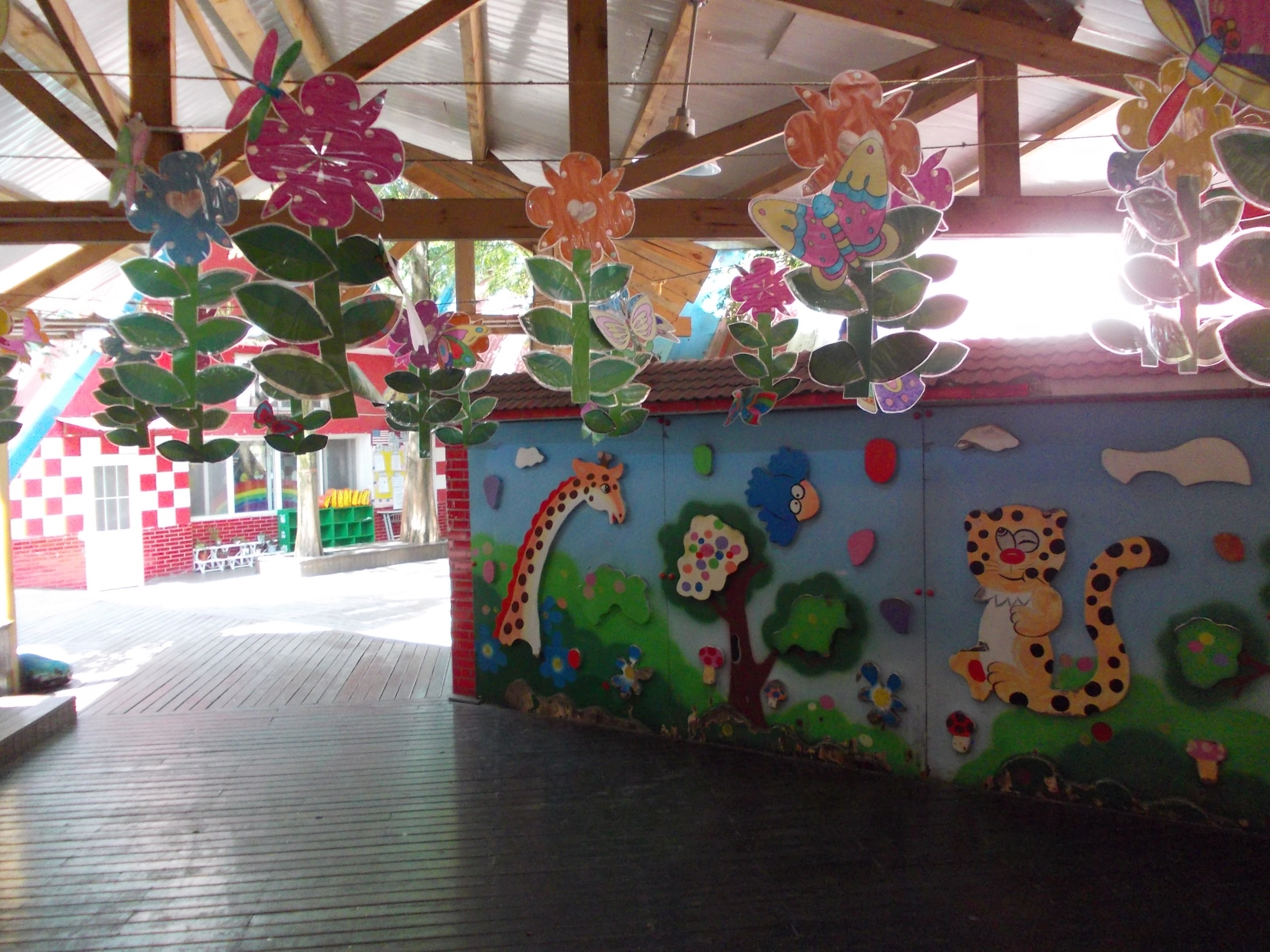 The Guangya School has a Kindergarten program with over 400 children.
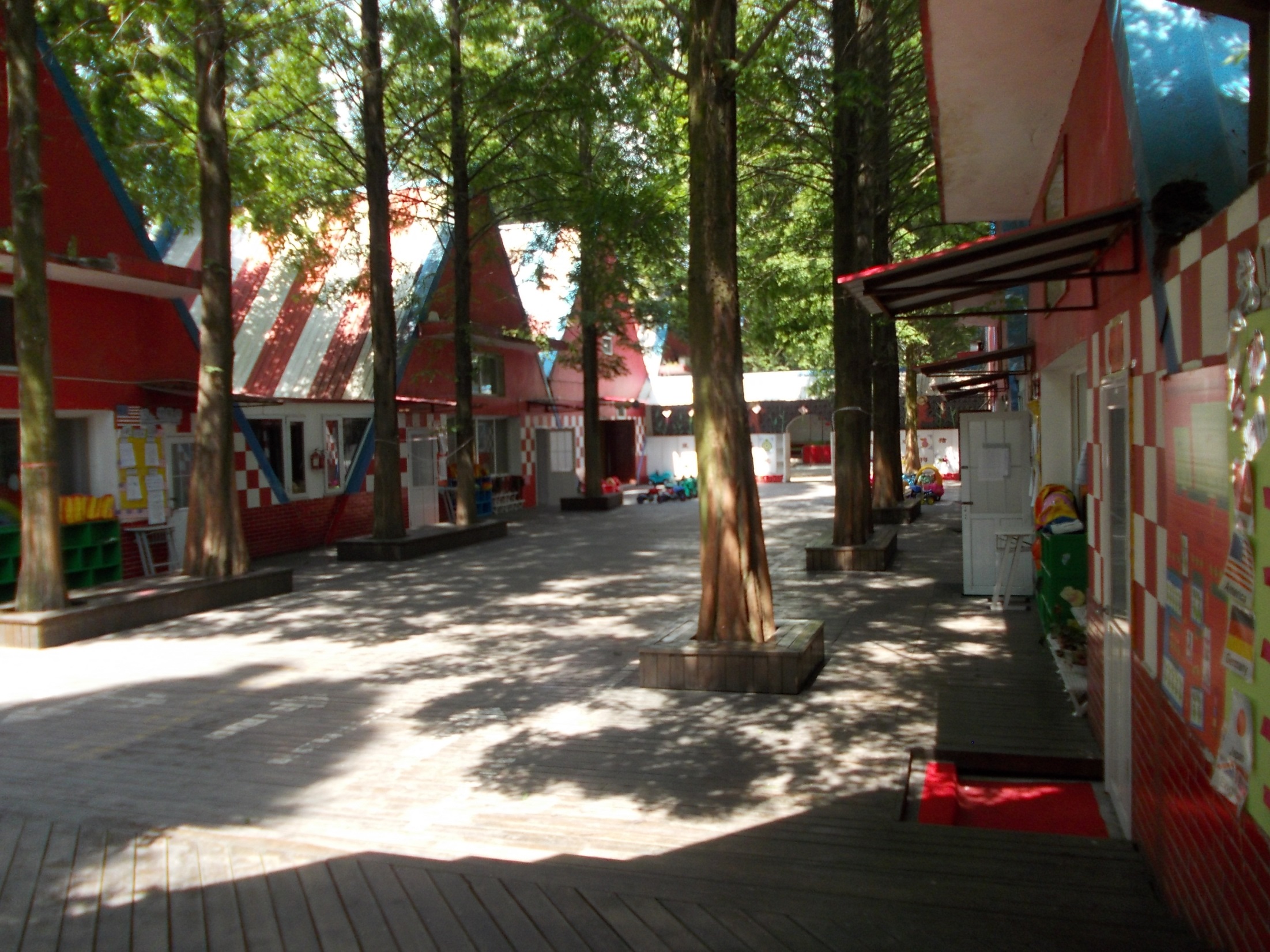 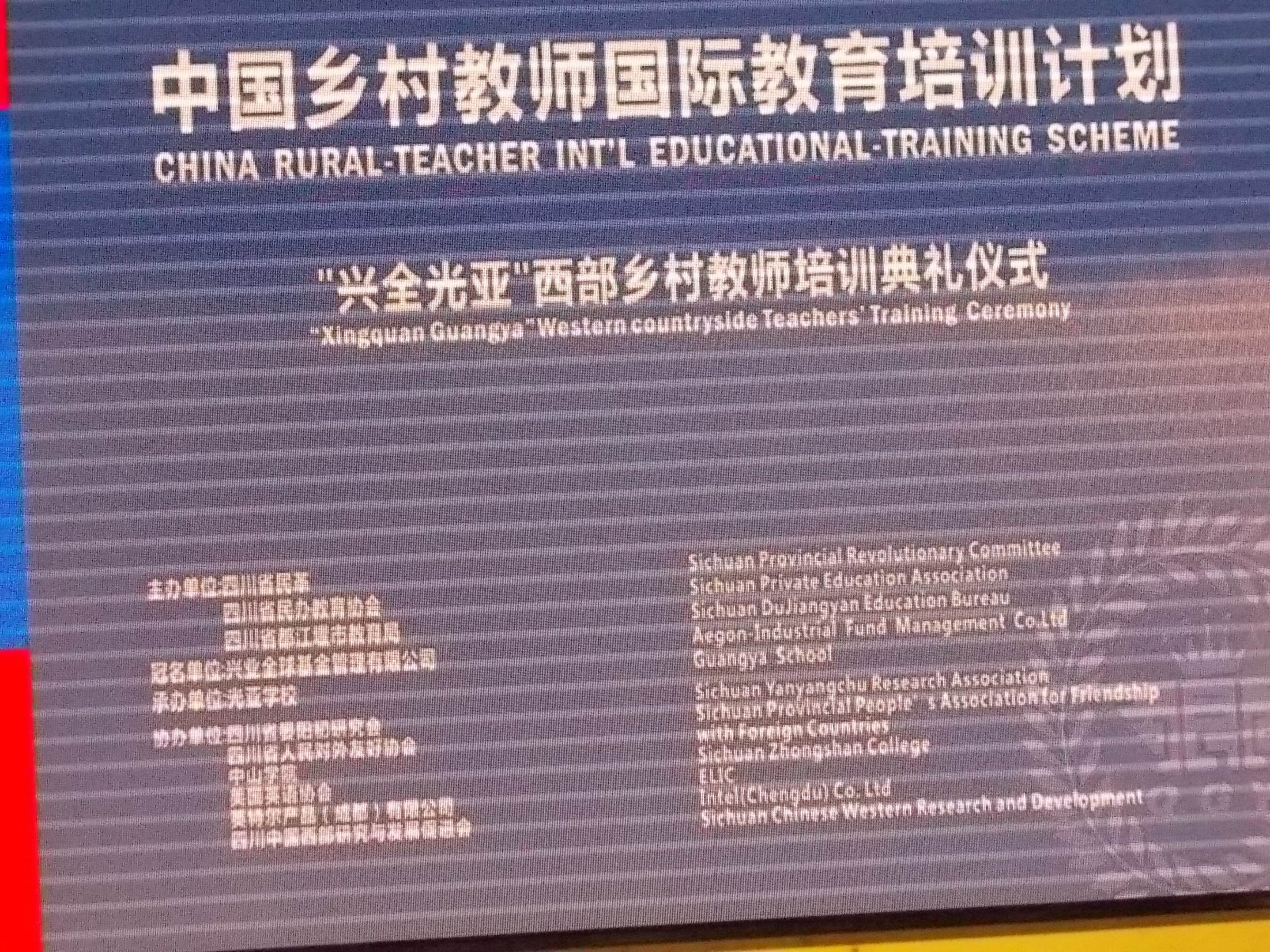 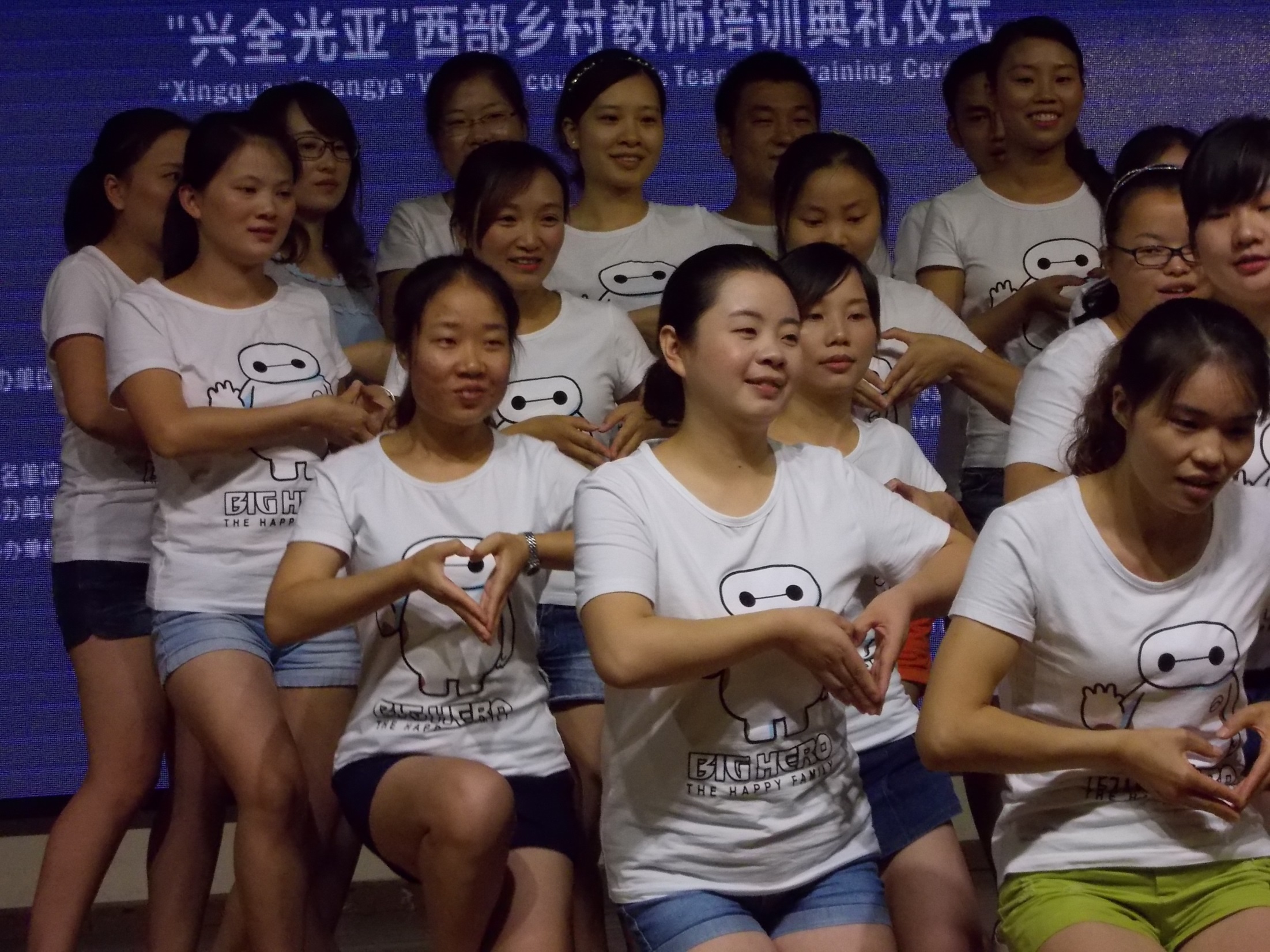 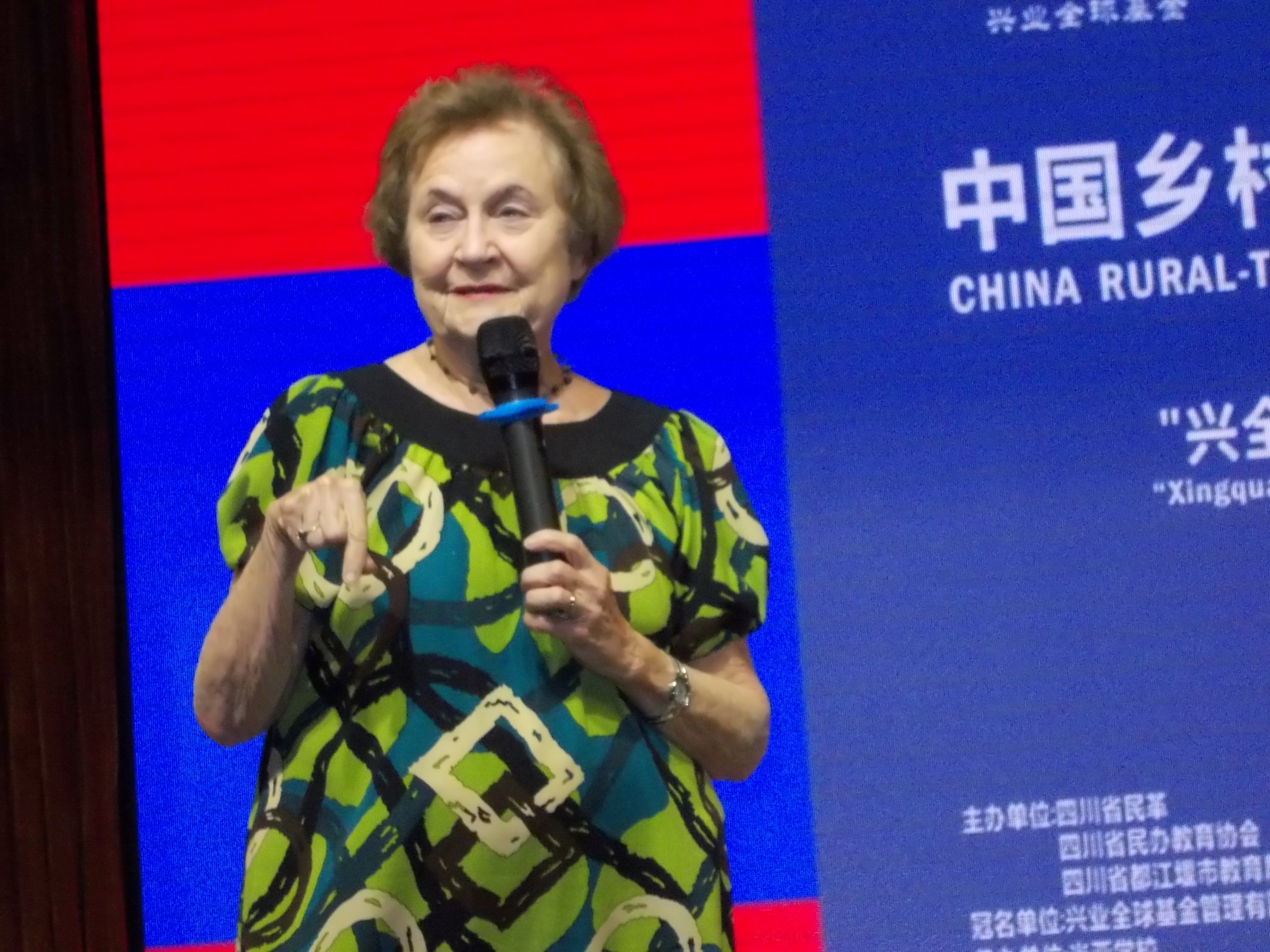 Louise giving a speech at the  Closing Ceremony.
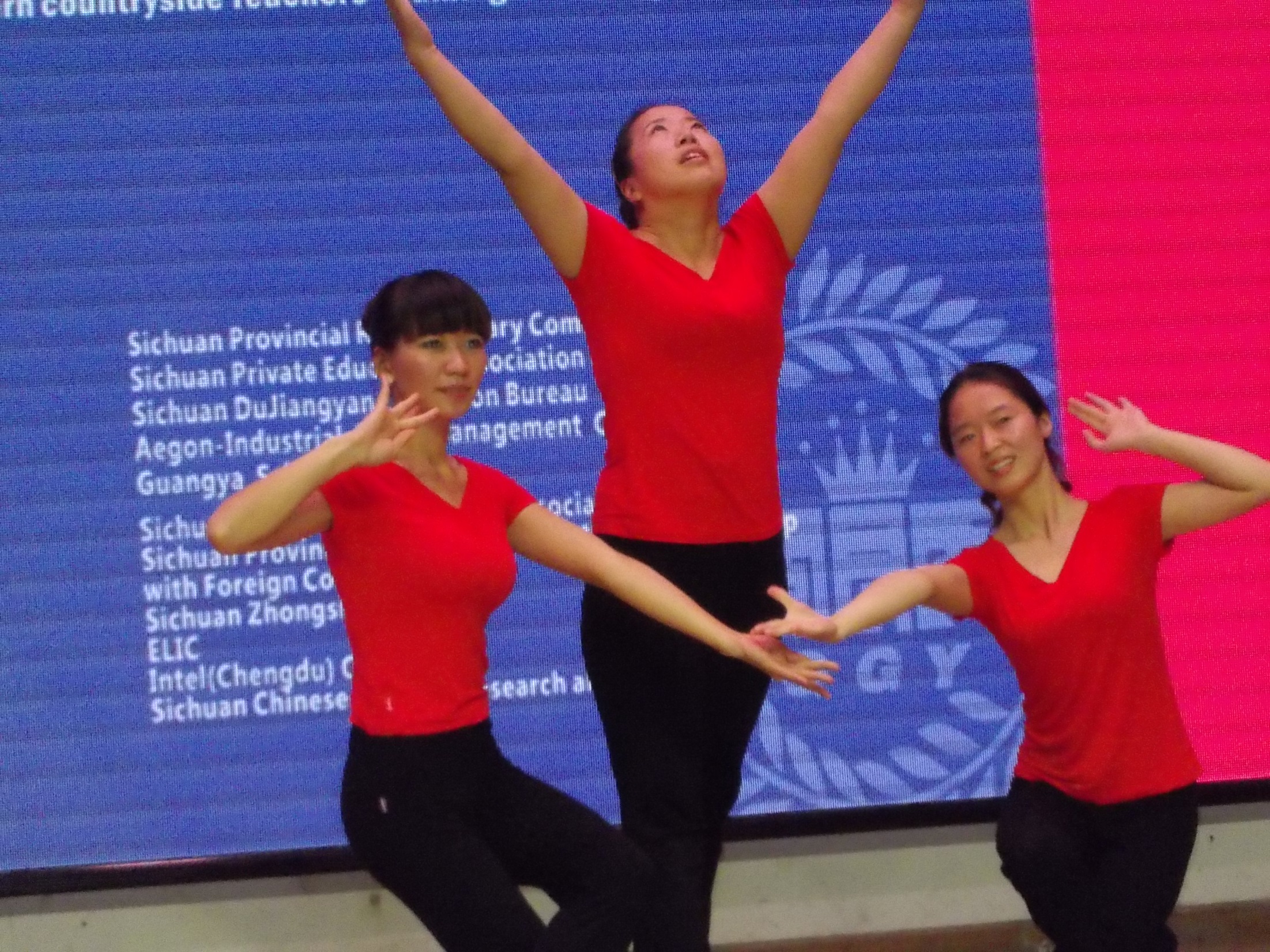 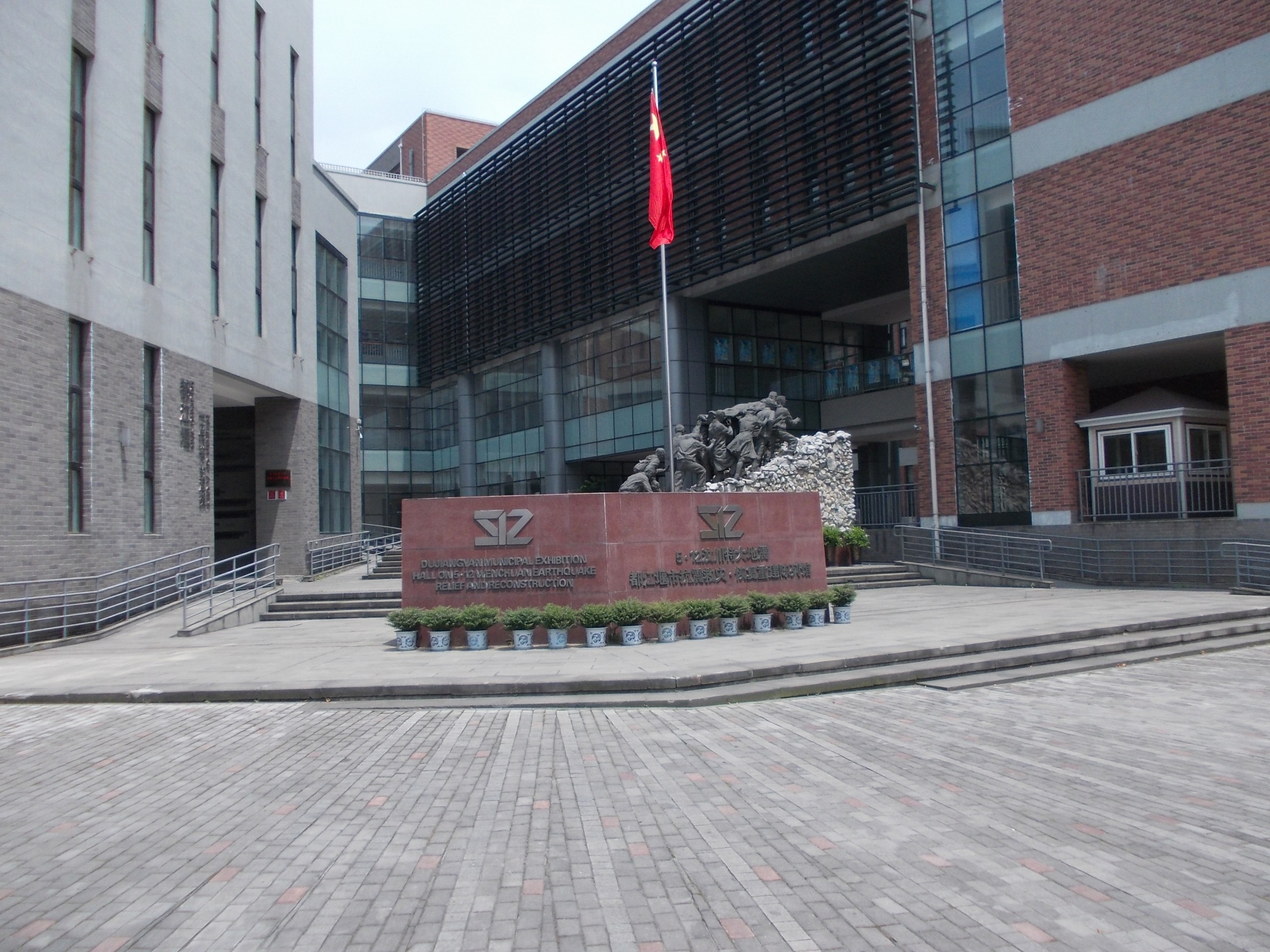 Dujiangyan - May 2008 
Earthquake Memorial Museum
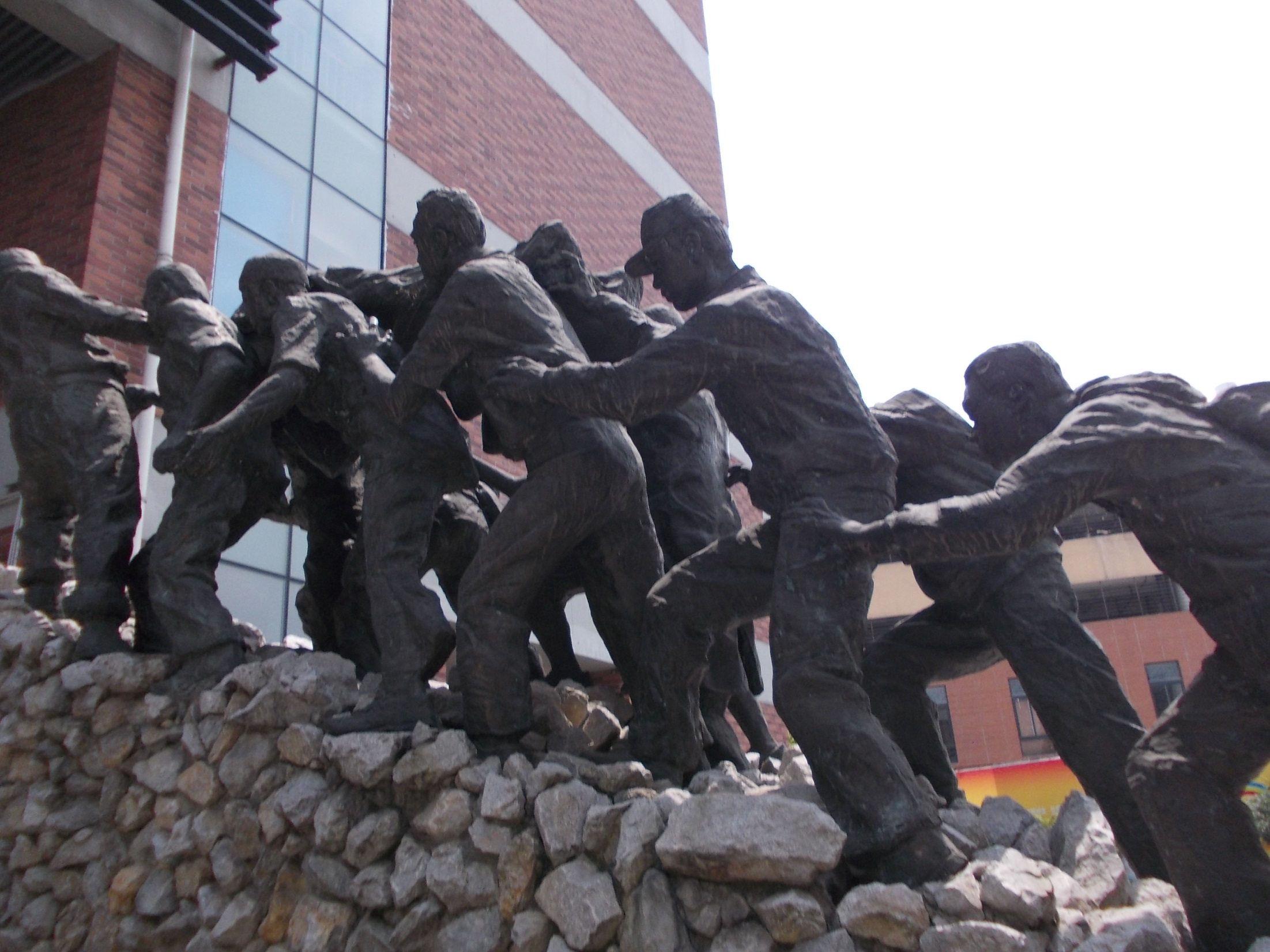 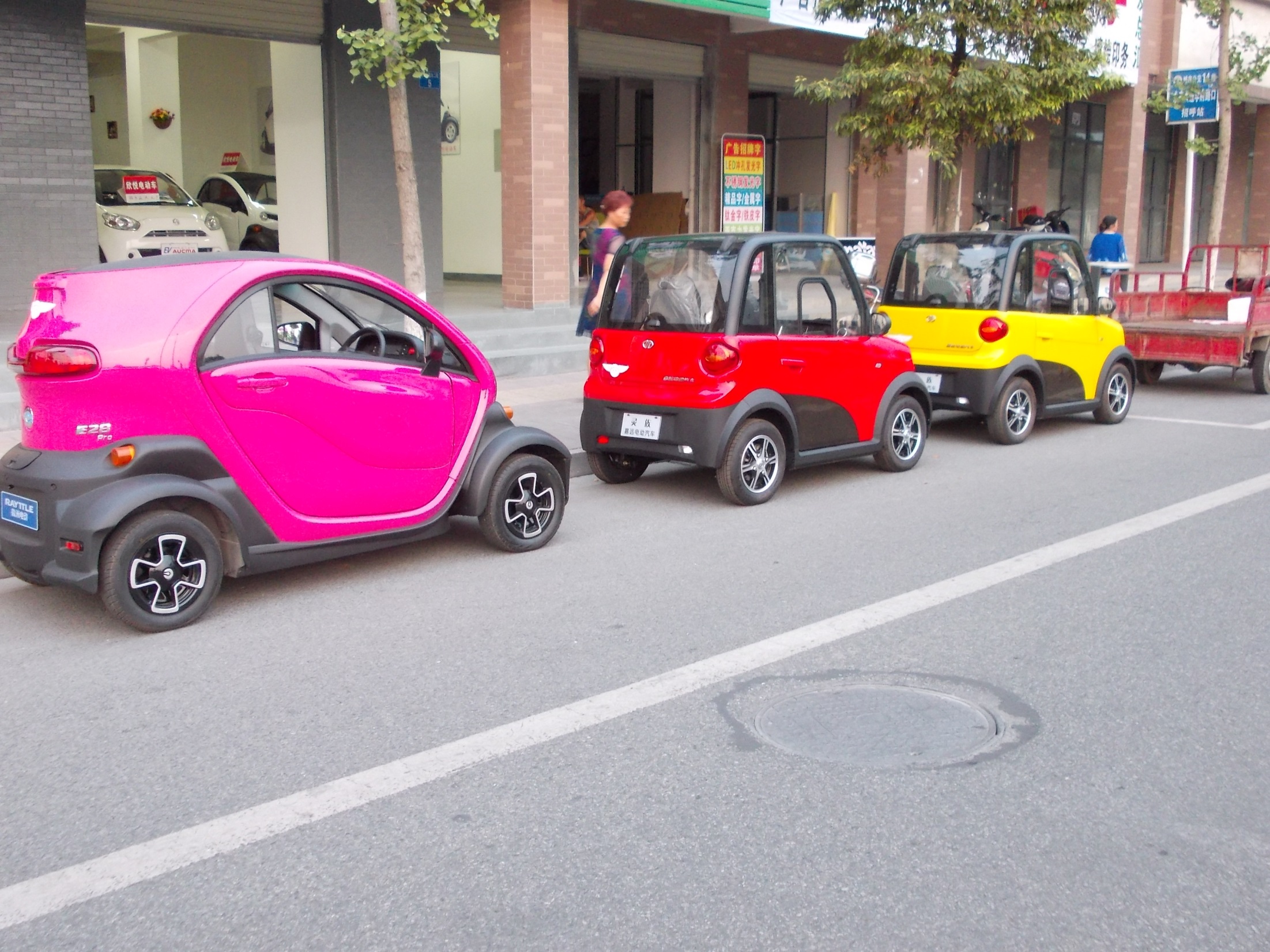 Electric Car Dealership
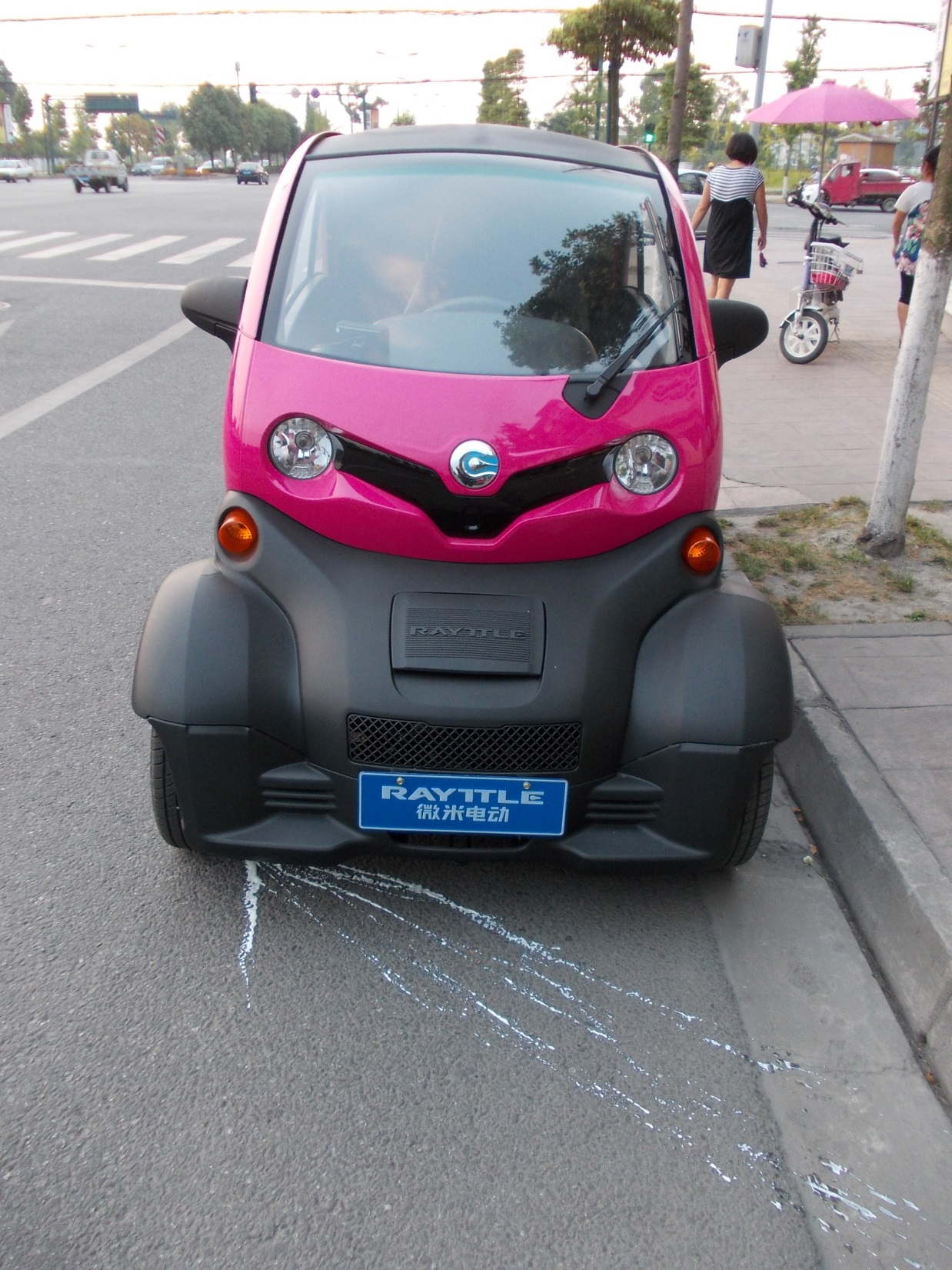 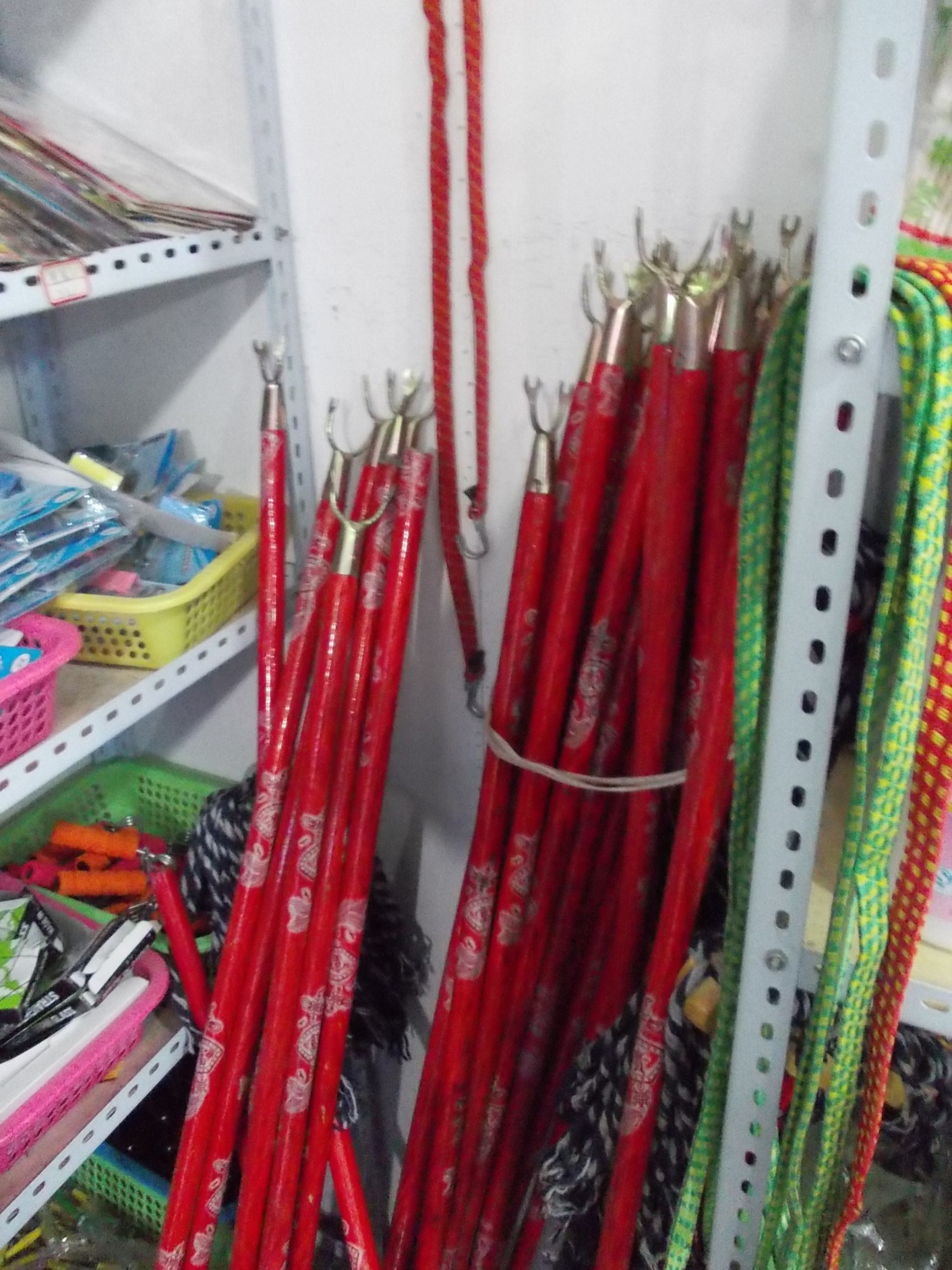 Tool used  to put clothes on wire line to dry.
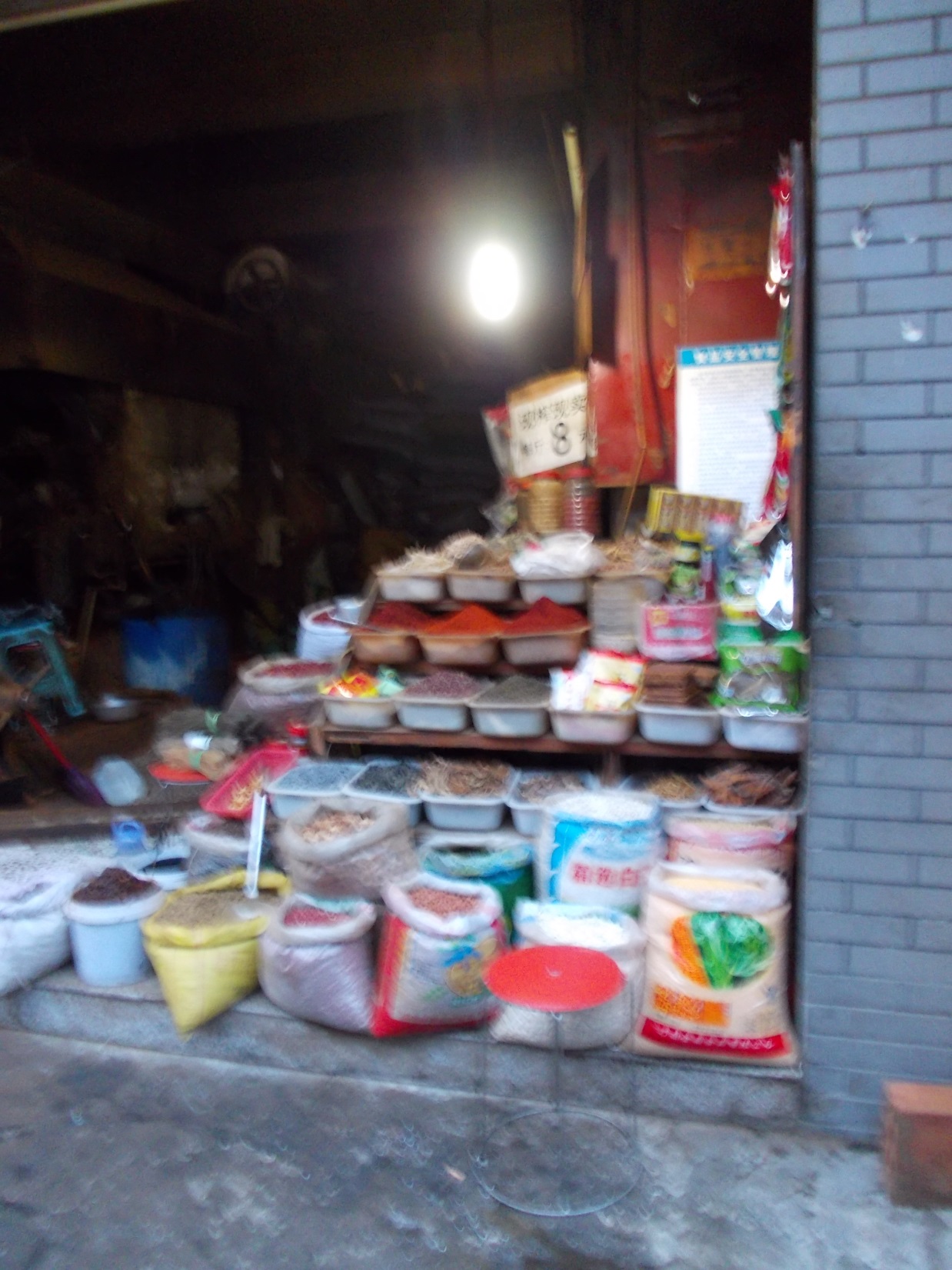 Night Market.

Spices available for sale.
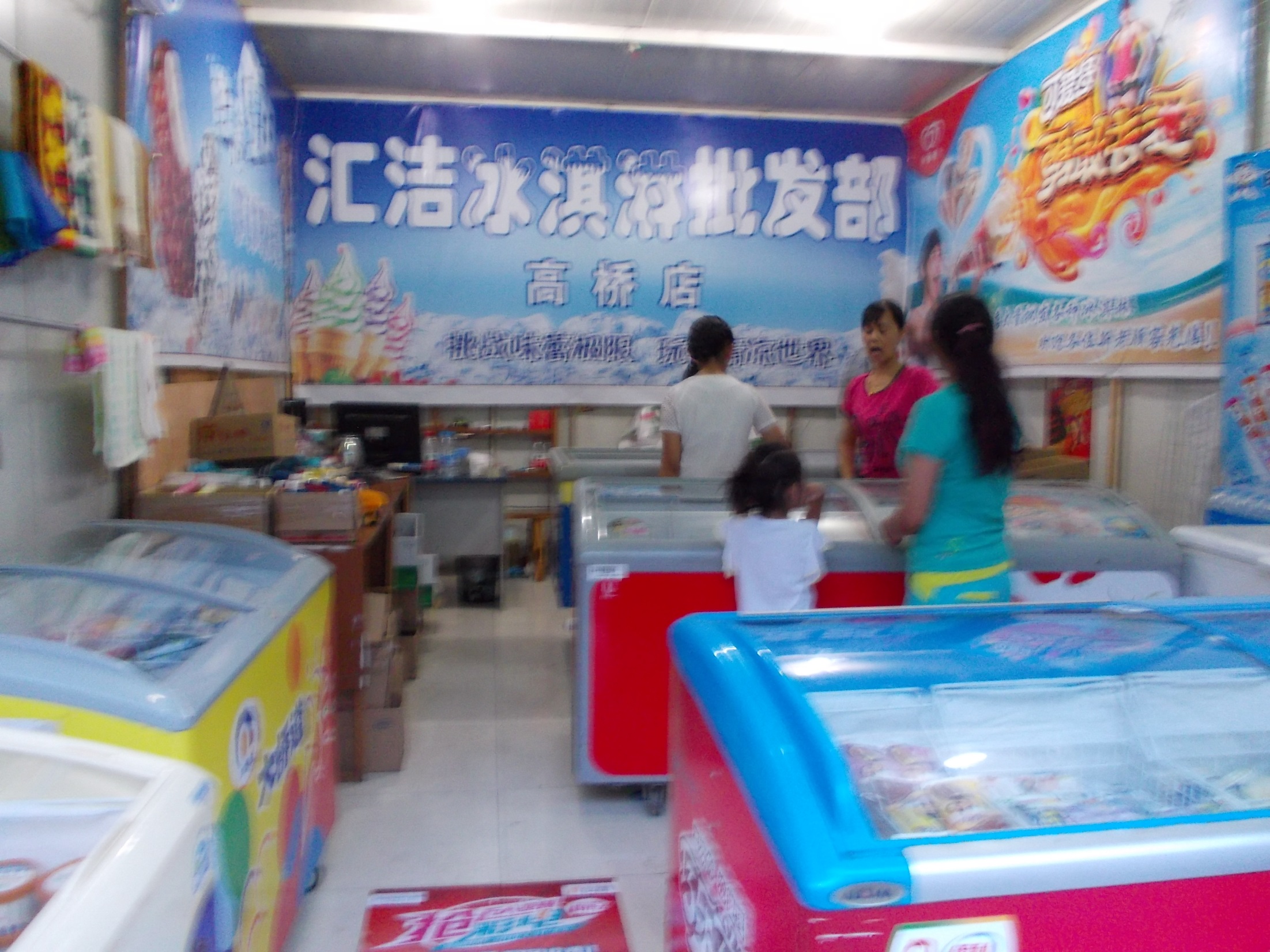 ICE-CREAM shop with multiple vendors of products
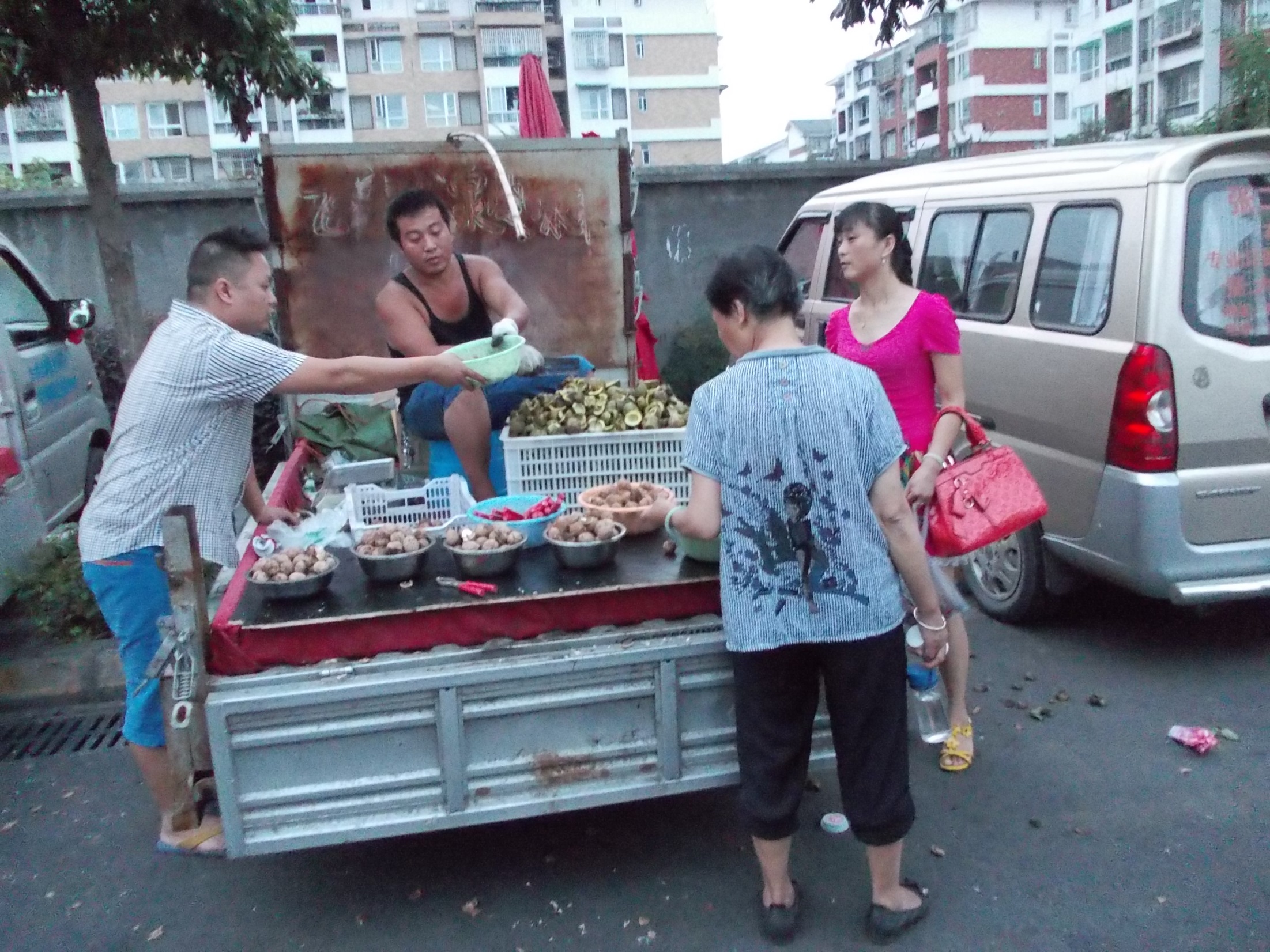 Street Market with Black Walnuts being sold everywhere
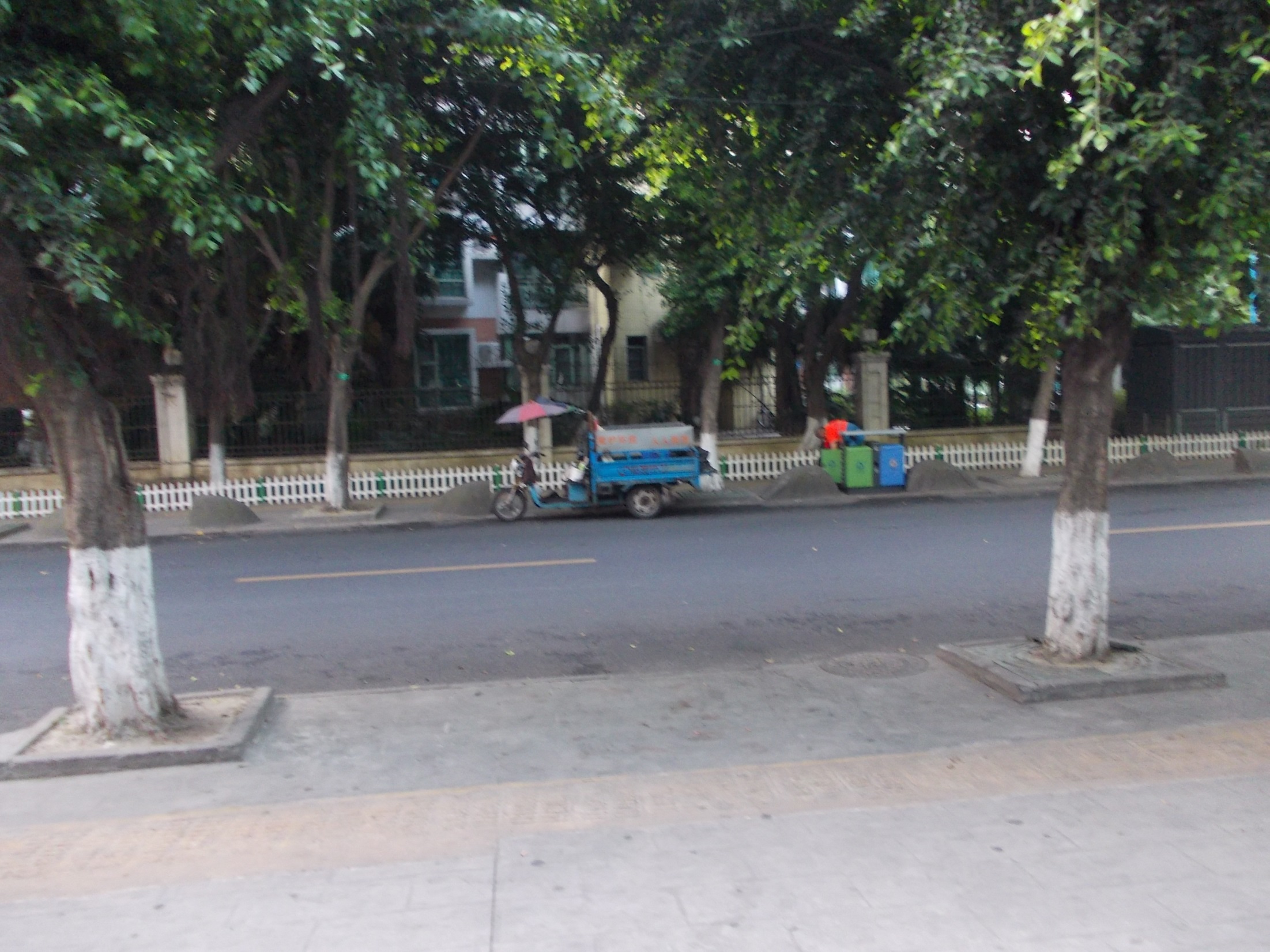 Still using old carts for keeping street clean
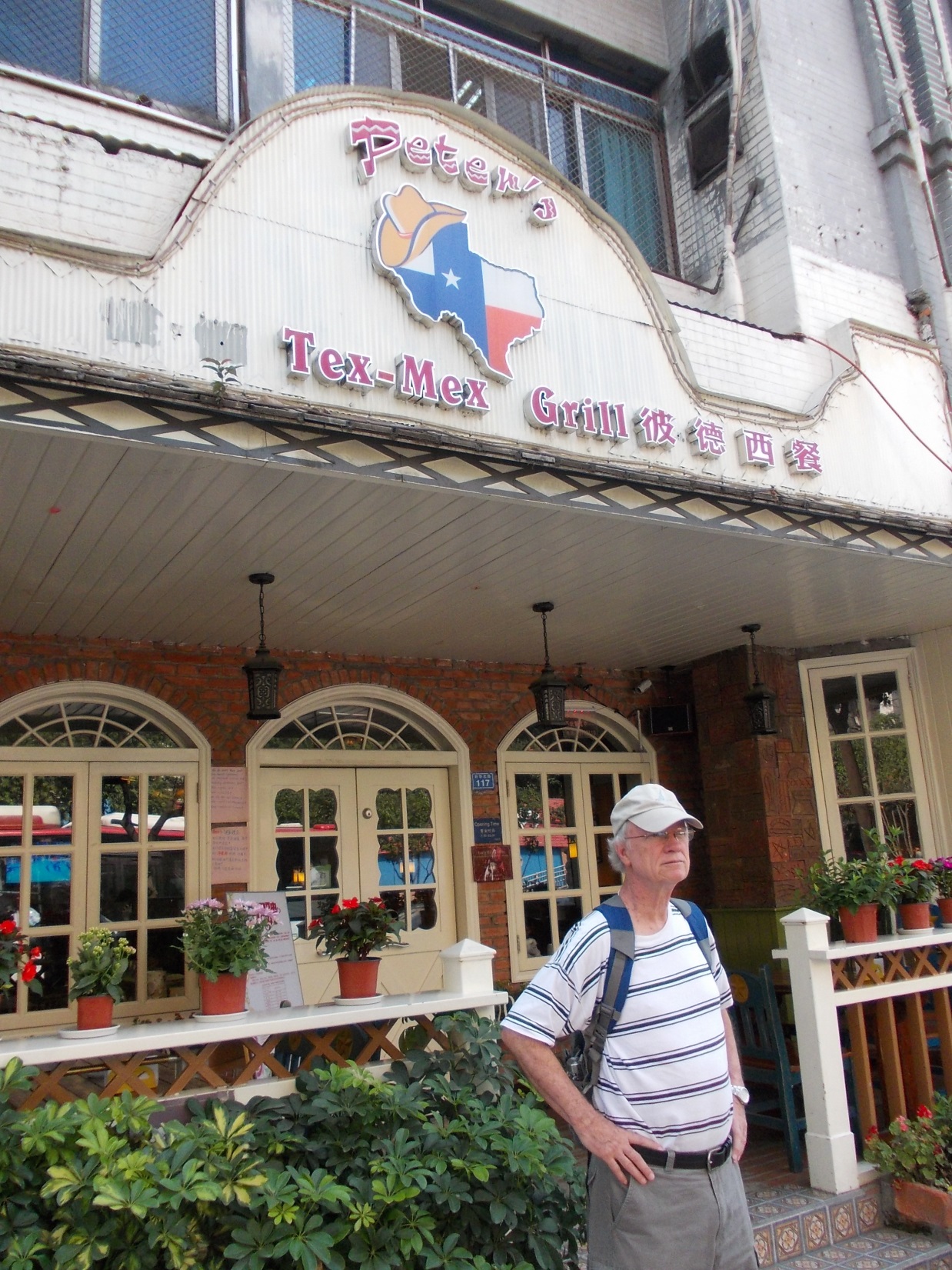 Stewart outside of PETER’s Tex-Mex Grill..
(Sichuan University West Gate)

Peter was in one of the early programs at SIchuan University.

He started and now owns multiple restaurants.
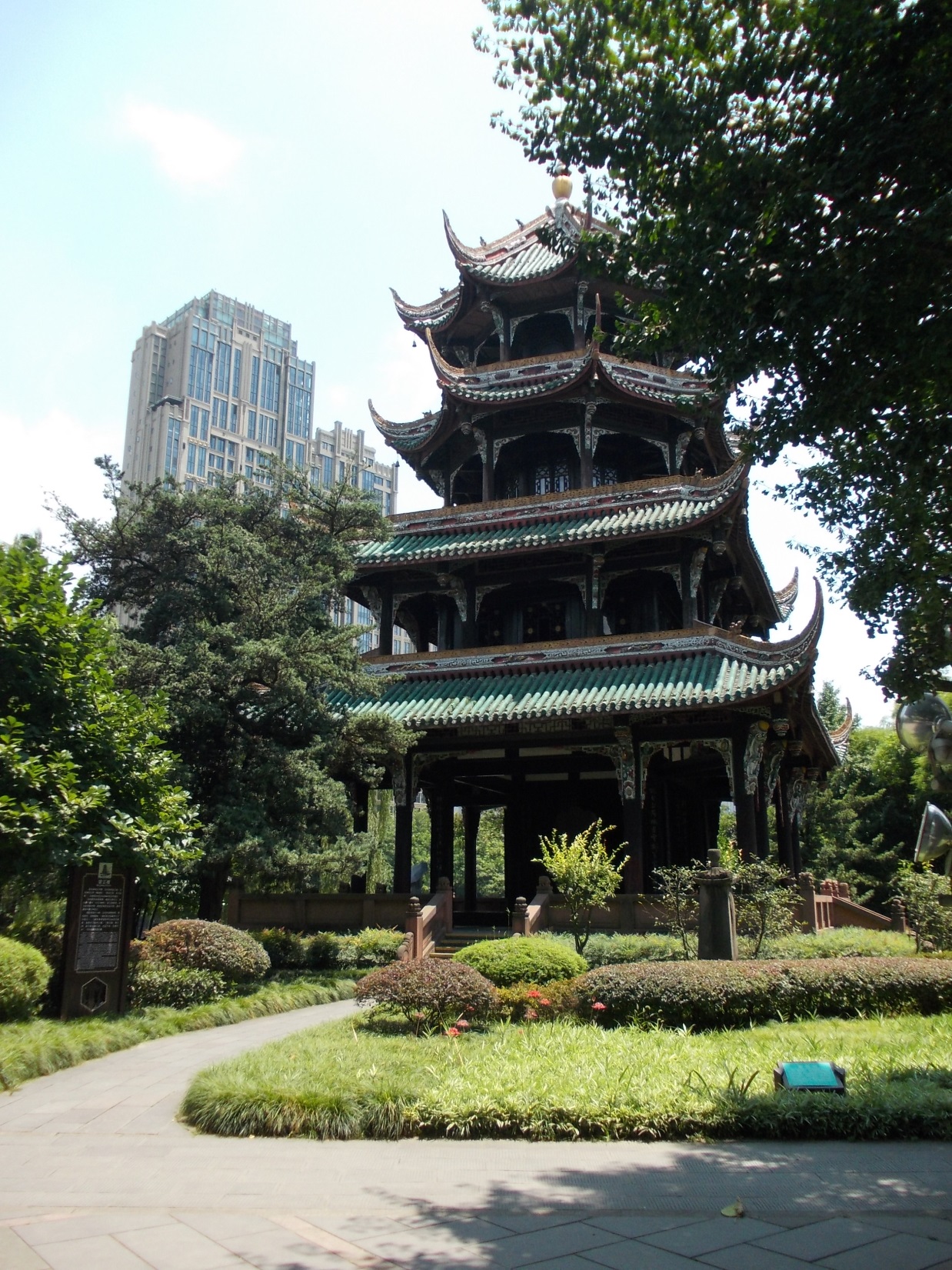 Bamboo Park  along river outside East Gate of Sichuan University
(Chengdu).

New building in background distracts a little from the peacefulness of the park.
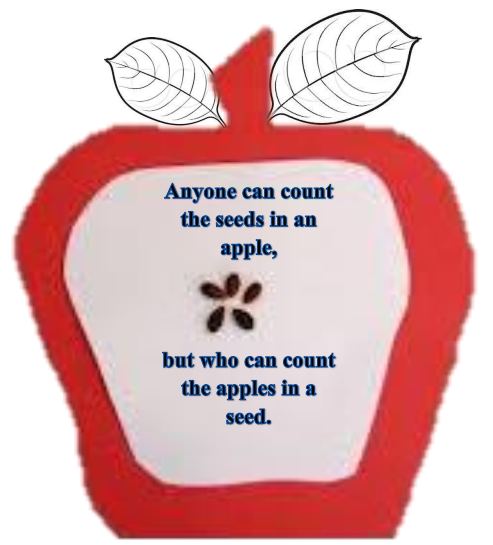 Teachers are like farmers planting seeds of knowledge,  wisdom, and creativity into the minds of our future leaders.
2016!
Who Will Join Us?
Will You Go?
Nolan@TEEI.org